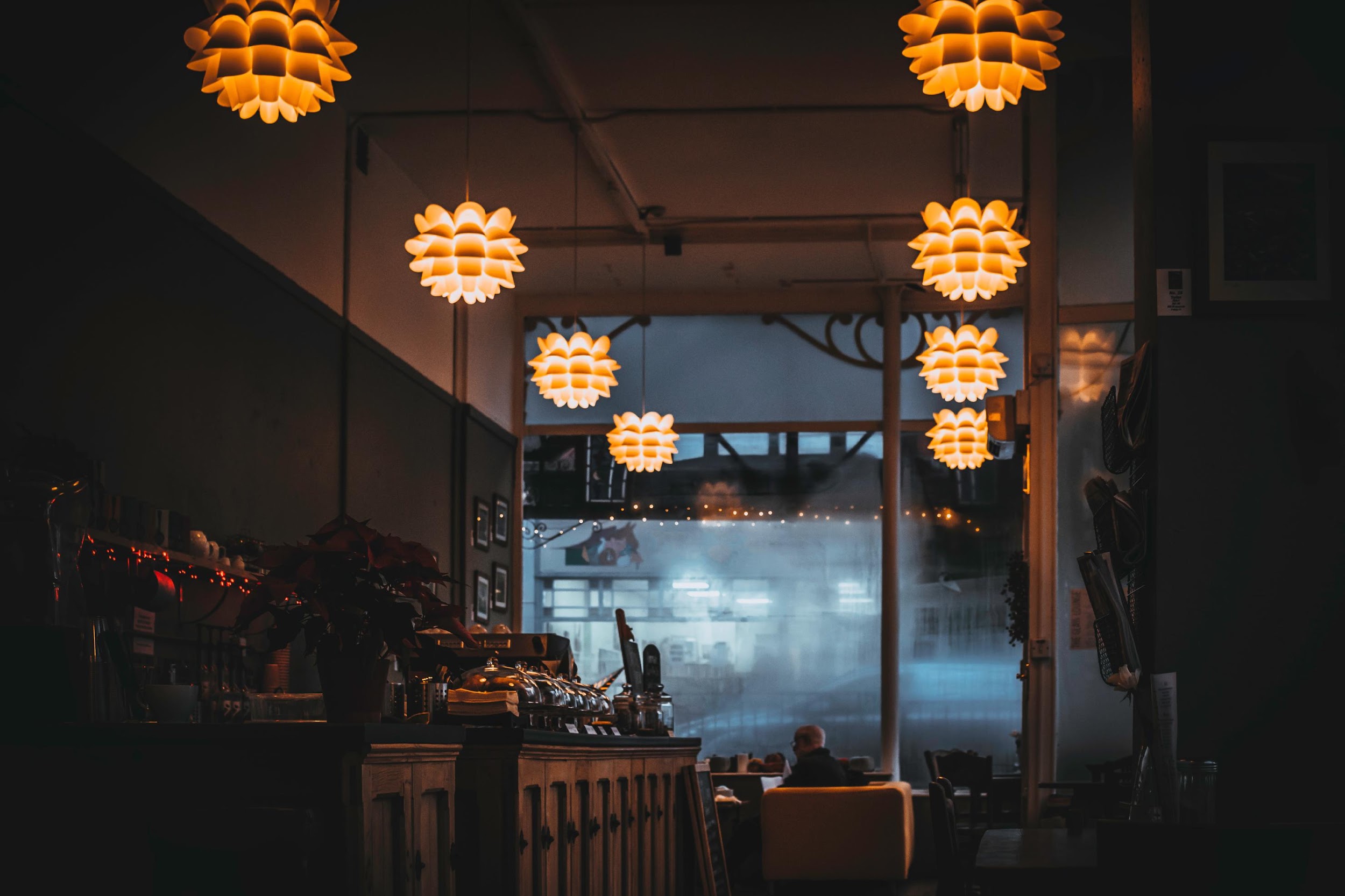 Year
Elegant Restaurant
Business Proposal Presentation
COVER
page 01/32
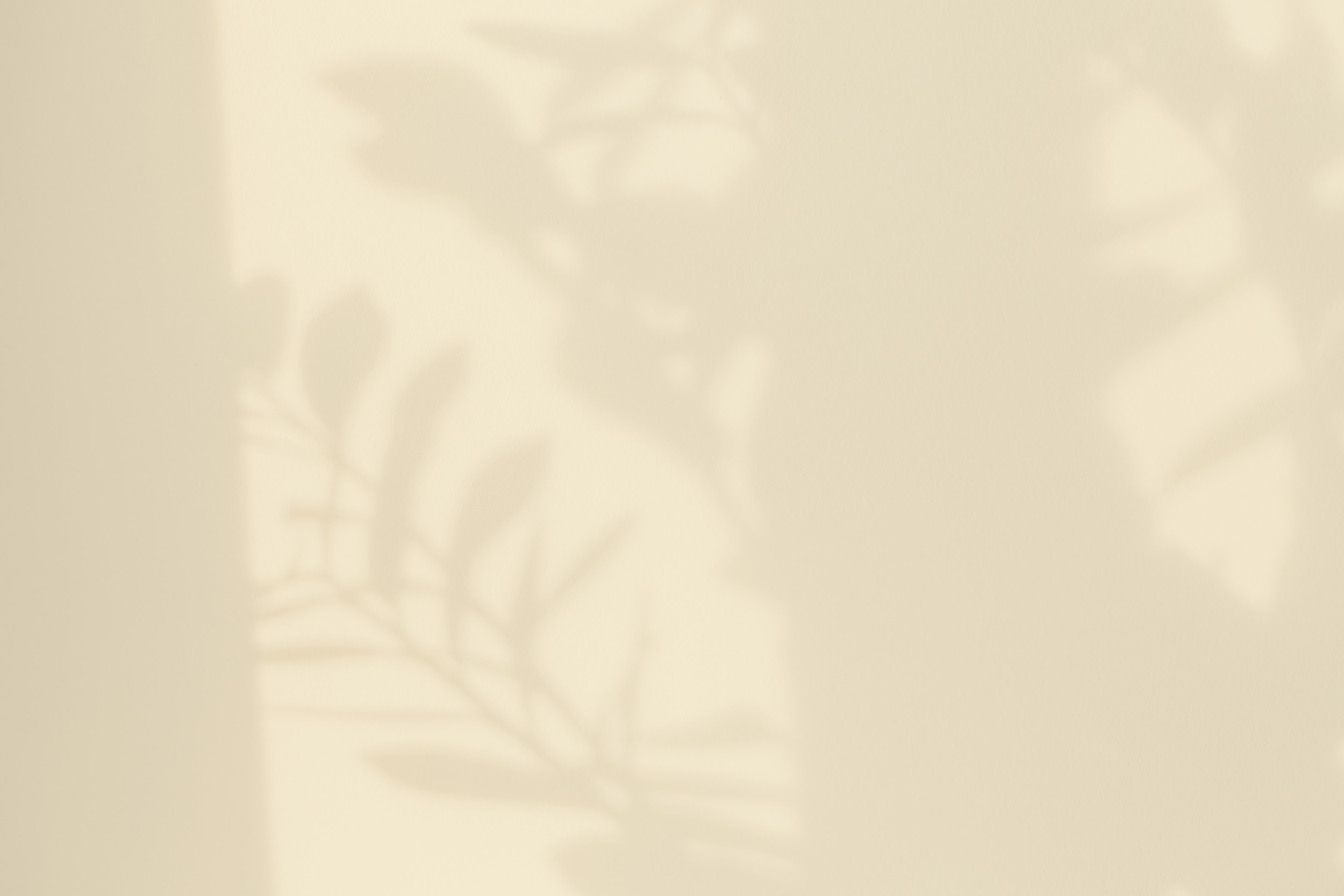 How to Use This Presentation
Canva
Google Slides
PowerPoint
Click on the "Canva" button under this presentation preview. 

Start editing your presentation.

You need to sign in to your Canva account.
Click on the "Google Slides" button below this presentation preview. 

Click on "Make a copy."

Start editing your presentation.

You need to sign in to your Google account.
Click on the "PowerPoint" button below this presentation preview. 

Start editing your presentation.

Download and install the fonts used in this presentation as listed on the next page.
page 02/32
Table Of Contents
Year
01
03
02
Introduction
Our Process
About Us
Elaborate on what you want to discuss.
Elaborate on what you want to discuss.
Elaborate on what you want to discuss.
RESTAURANT NAME
page 03/32
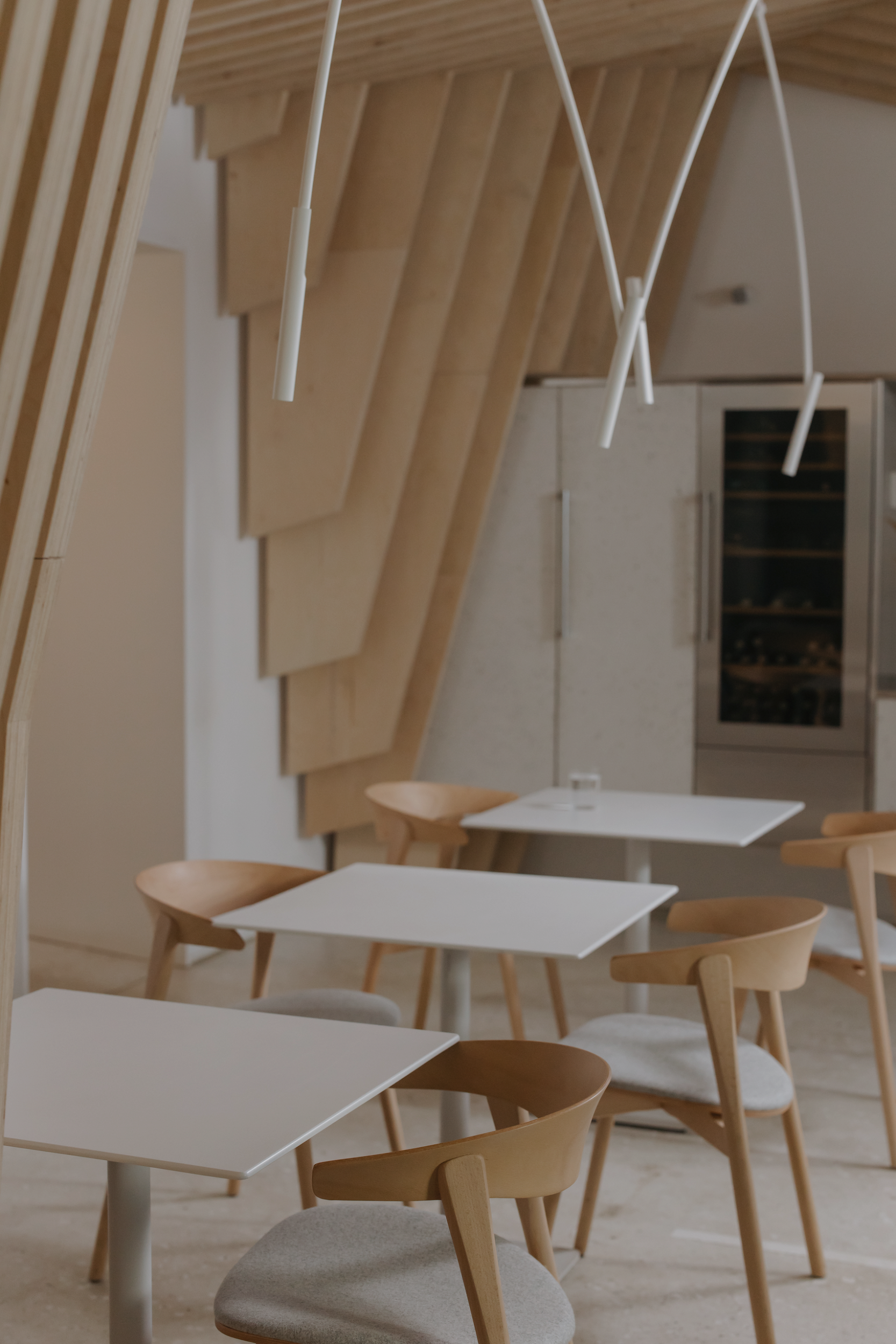 Year
01
Introduction
page 04/32
Elaborate on what you want to discuss.
Welcome To Presentation
Year
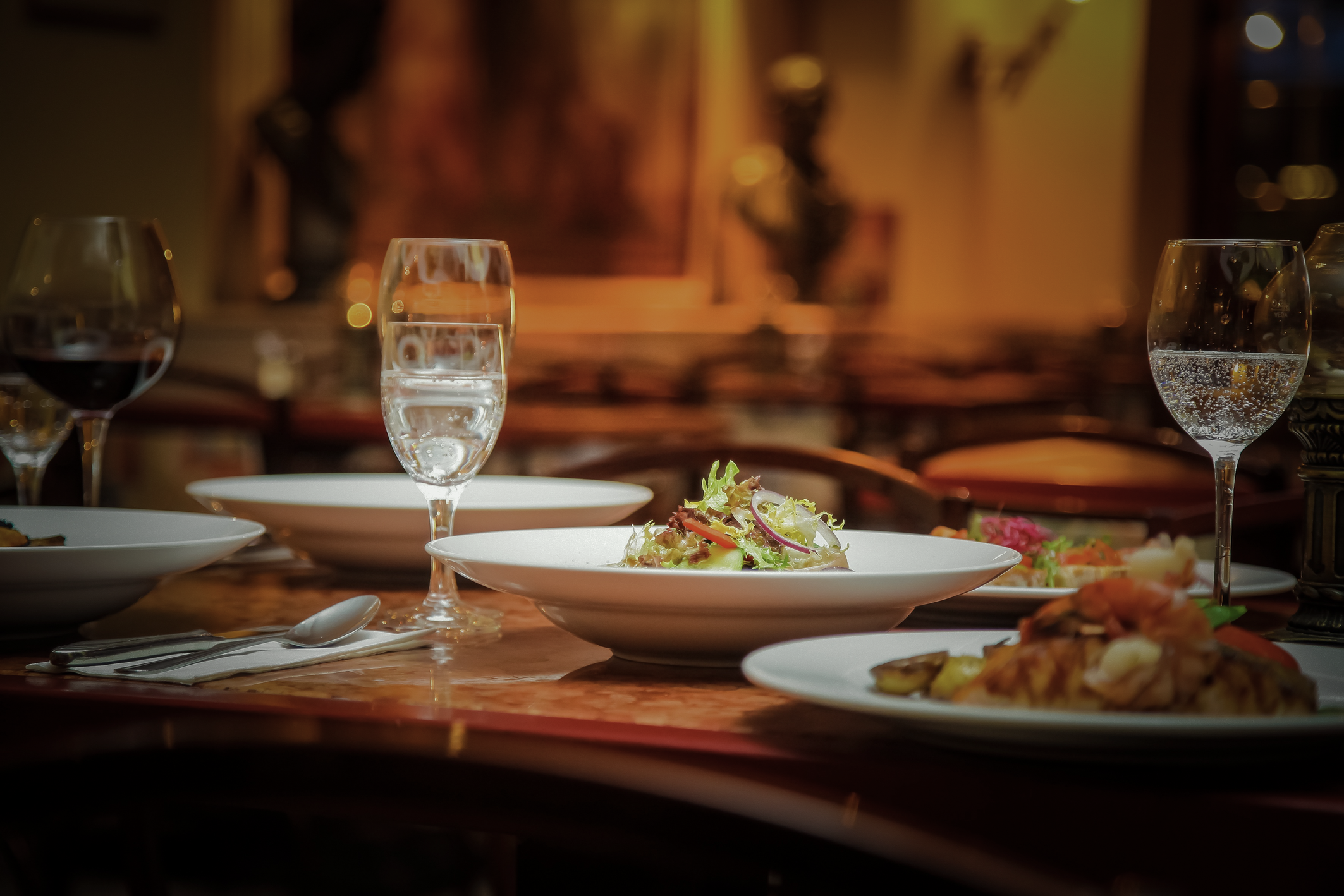 I'm Rain, and I'll be sharing with you my beautiful ideas. 
Follow me at @reallygreatsite to learn more.
RESTAURANT NAME
page 05/32
Our Company
Year
Who we are?
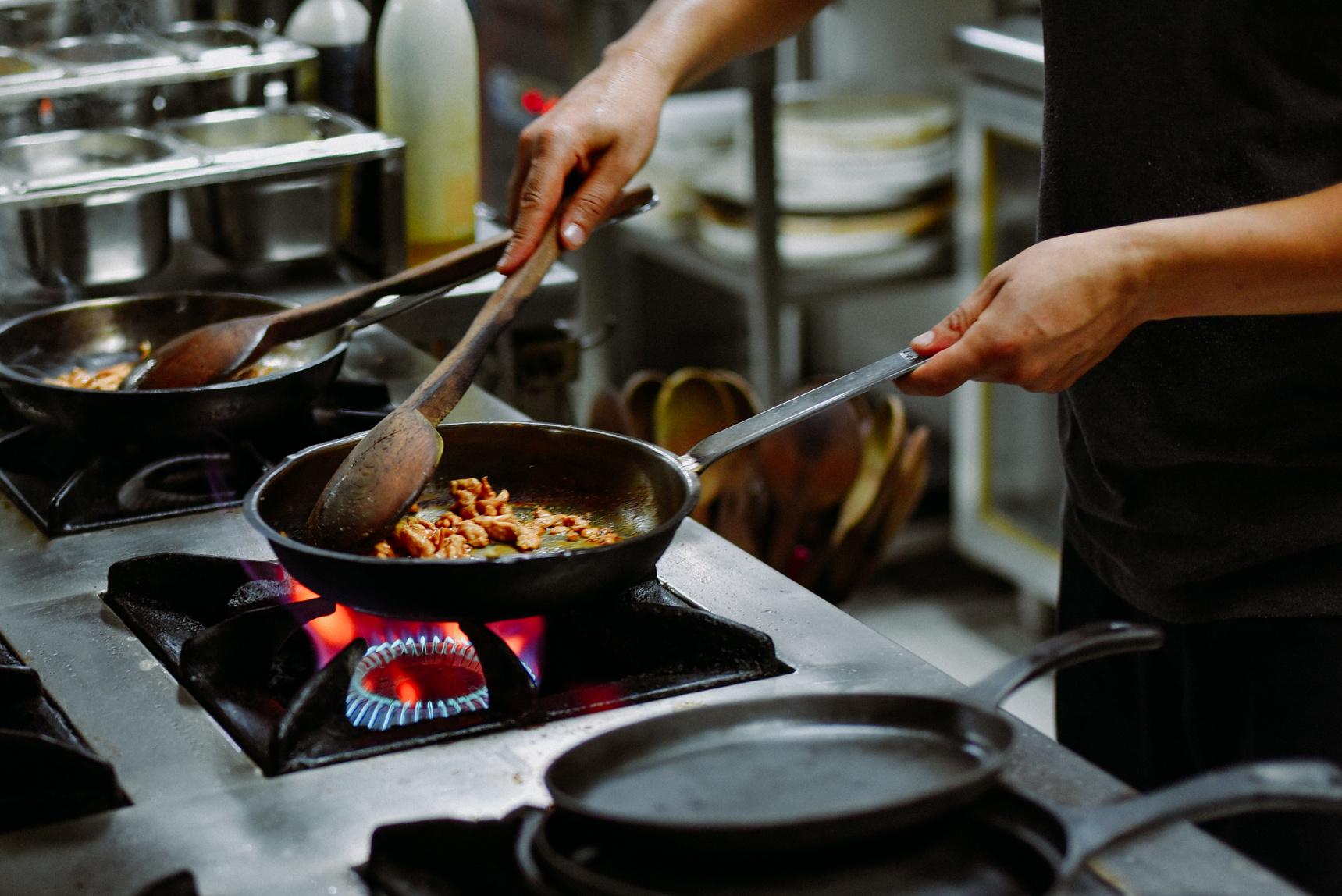 Briefly elaborate on what you want to discuss.
What we do?
Briefly elaborate on what you want to discuss.
RESTAURANT NAME
page 06/32
Mission
Vision
Enter your grand vision statement!
Enter your grand vision statement!
Year
page 07/32
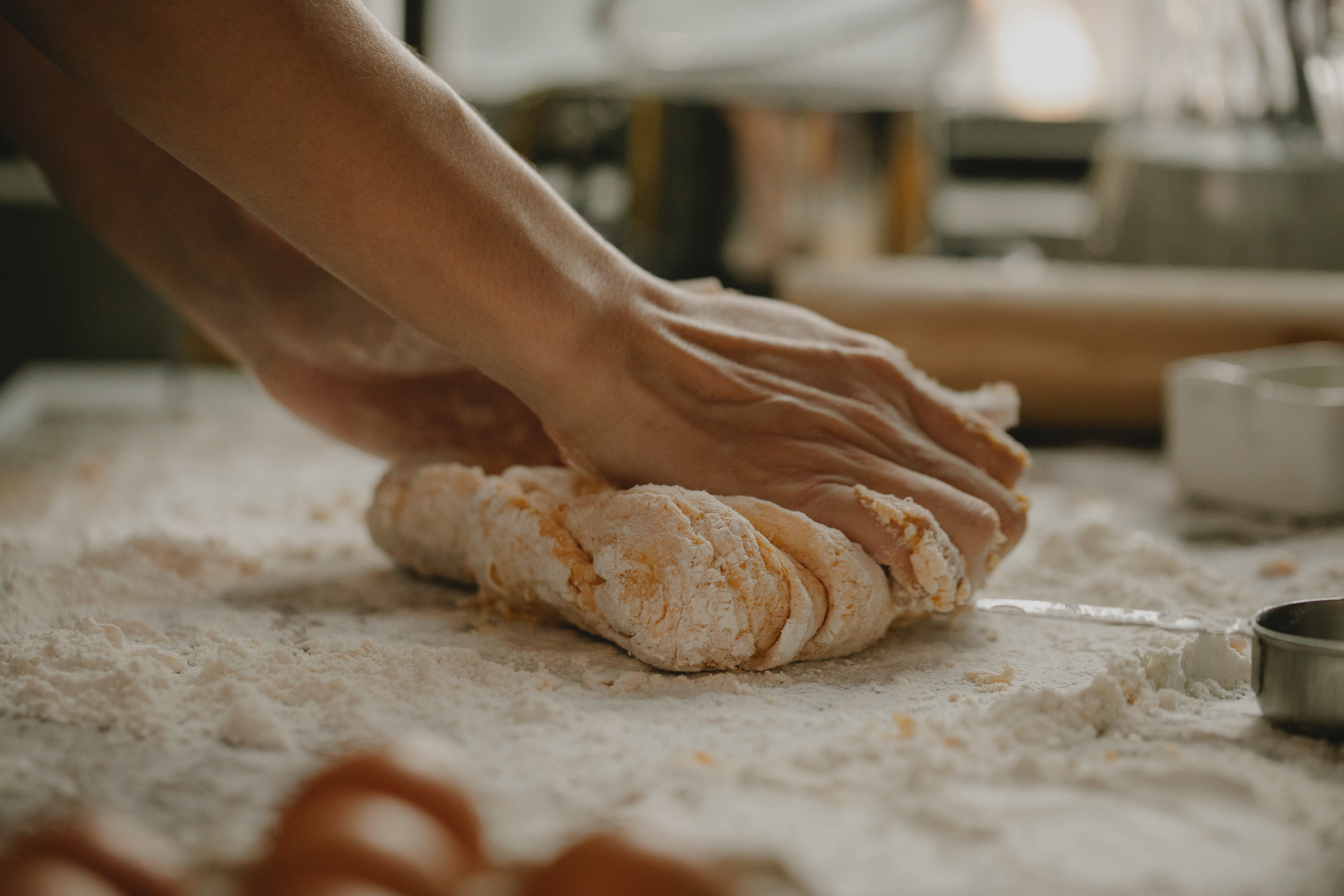 Year
02
Our Process
page 08/32
Elaborate on what you want to discuss.
Our Services
Year
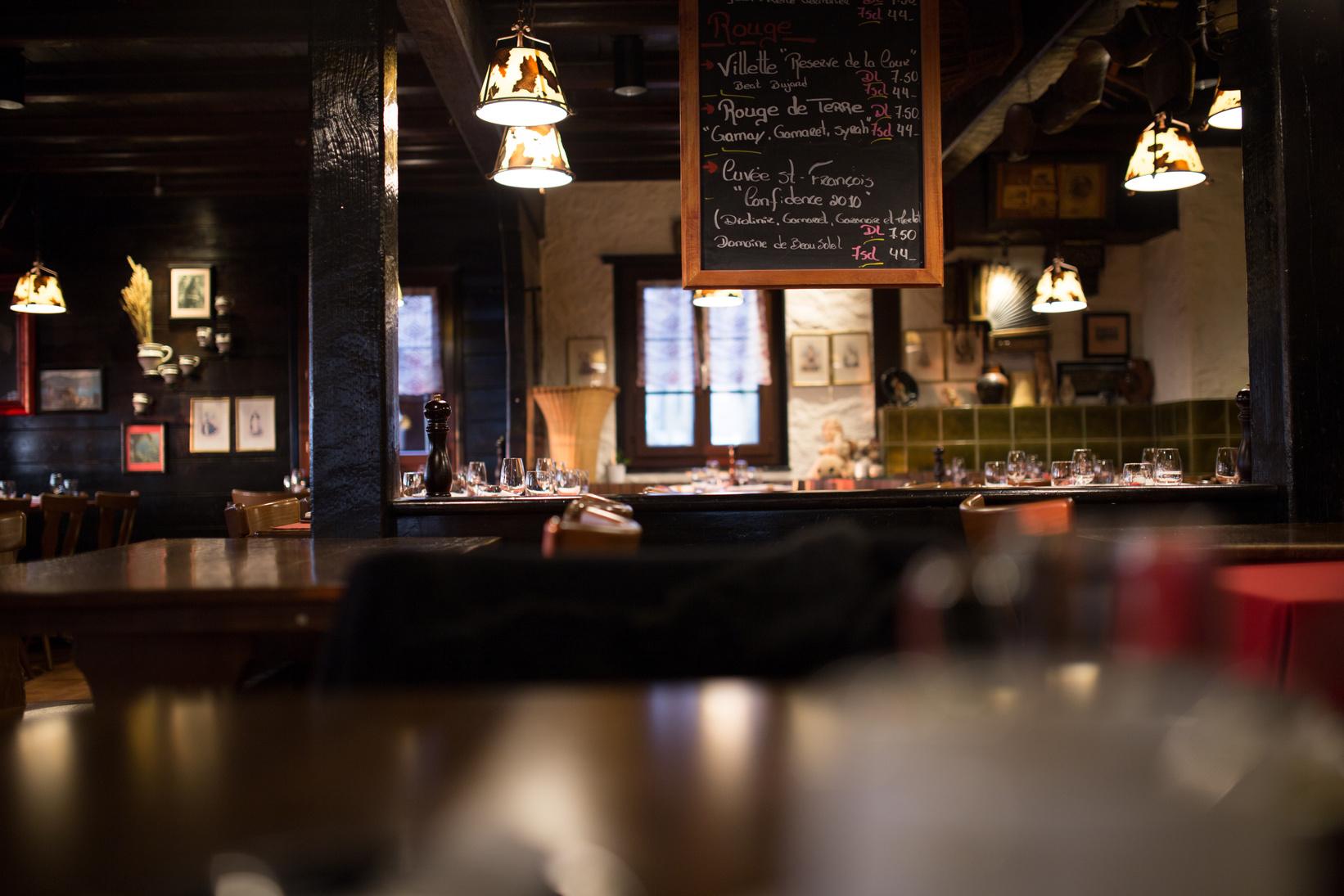 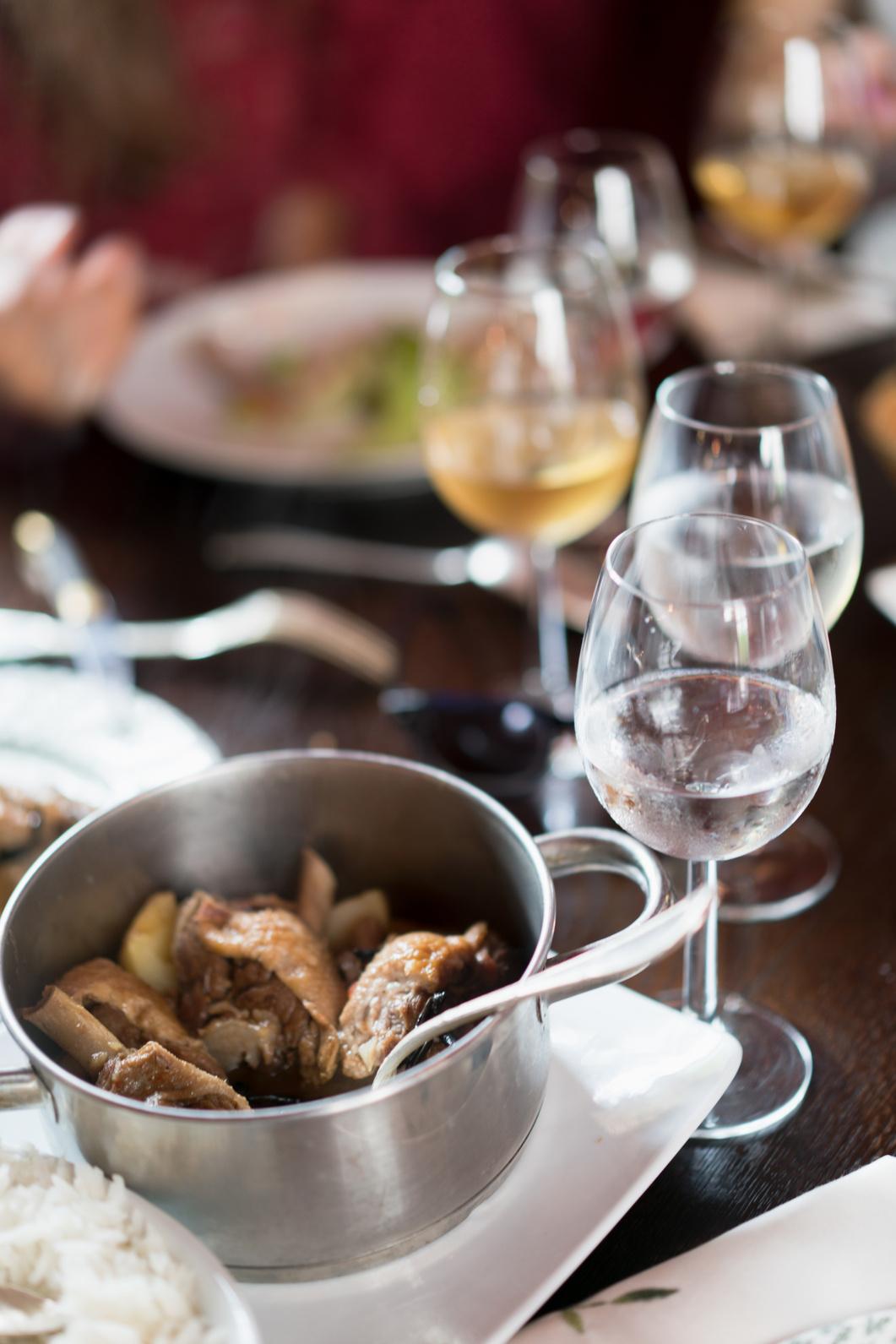 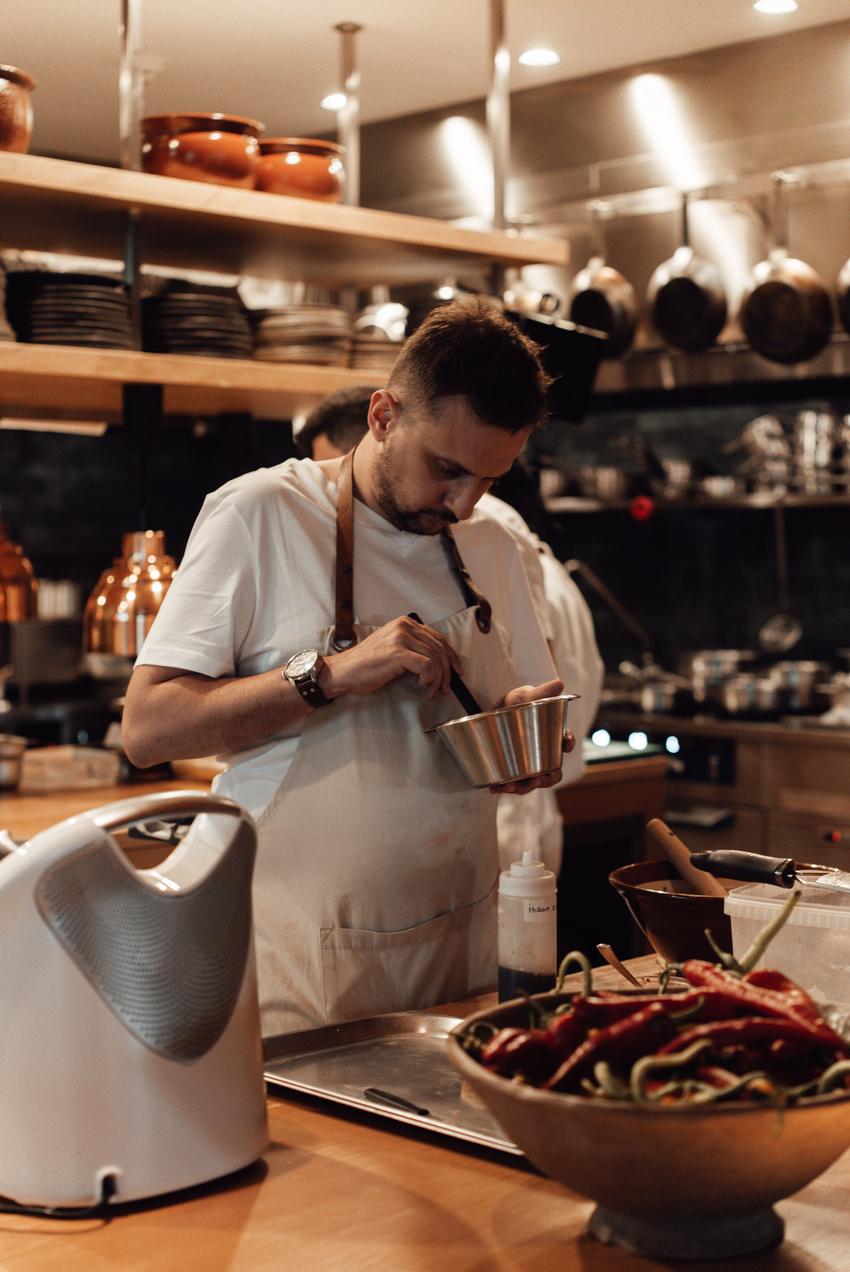 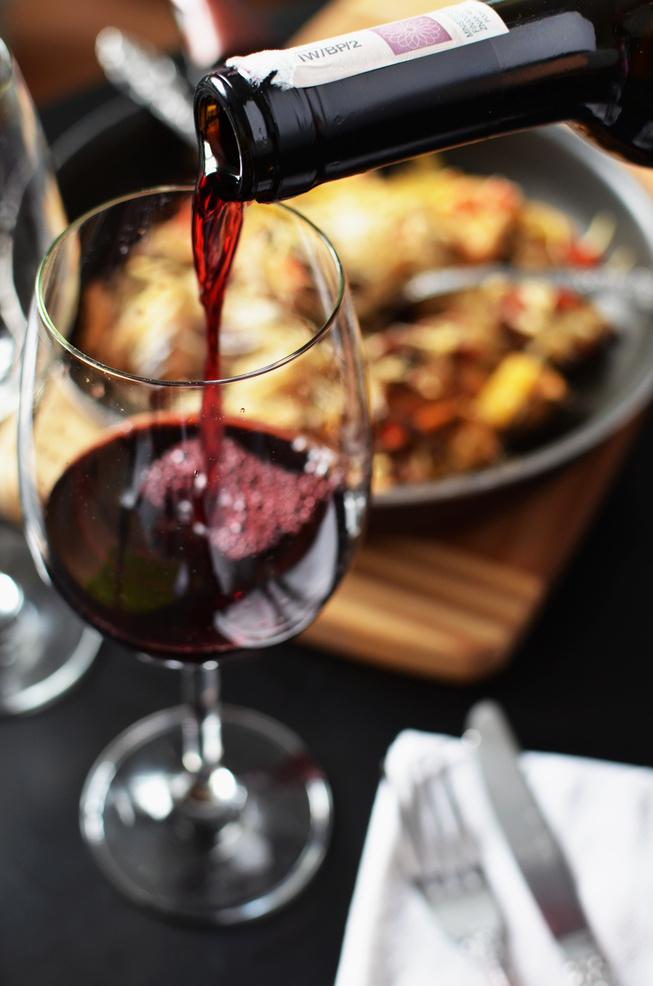 Service One
Service Two
Service Three
Service Four
Elaborate on what you want to discuss.
Elaborate on what you want to discuss.
Elaborate on what you want to discuss.
Elaborate on what you want to discuss.
page 09/32
RESTAURANT NAME
Your Project
Year
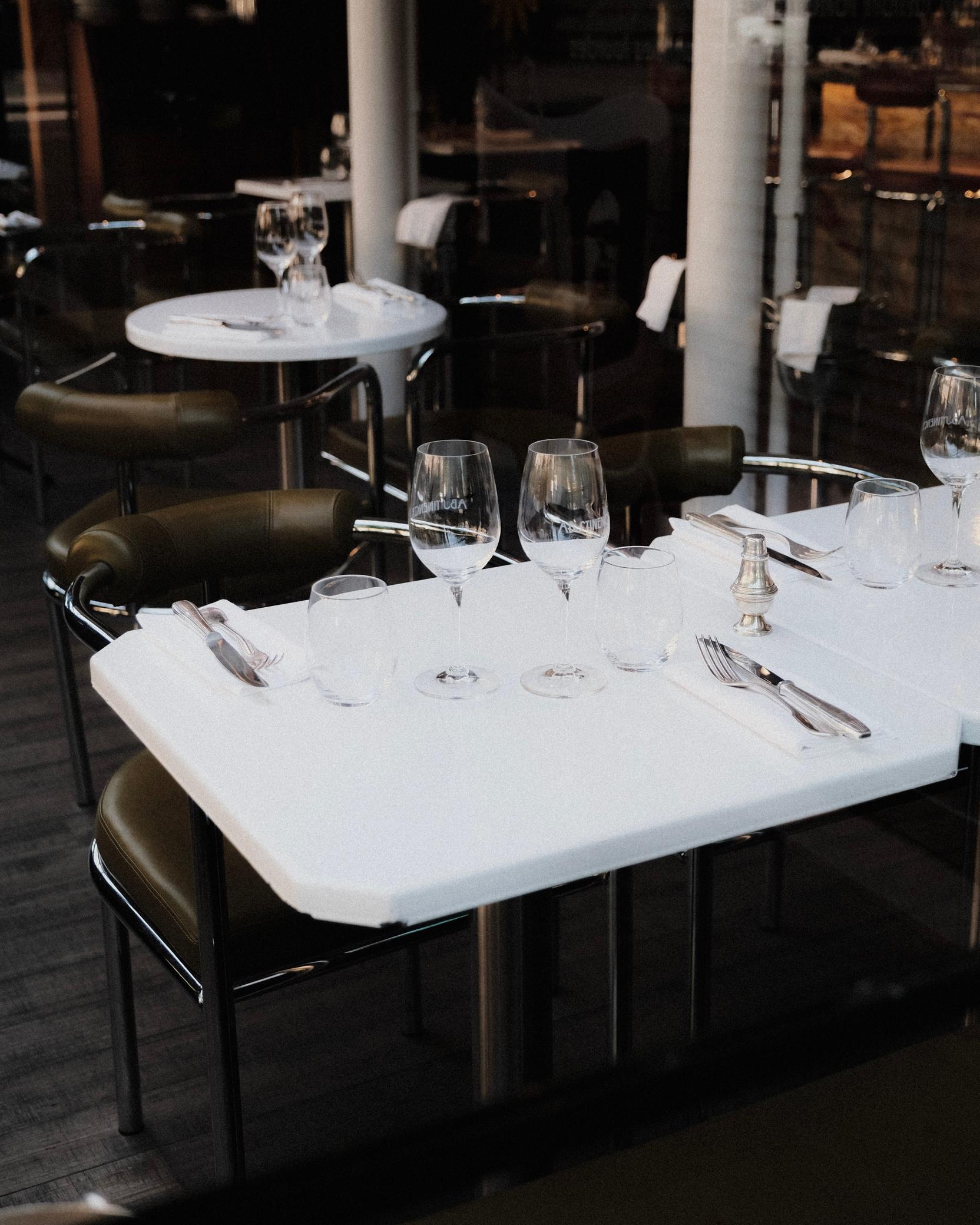 Presentations are communication tools that can be used as demonstrations, lectures, speeches, reports, and more. It is mostly presented before an audience. It serves a variety of purposes, making presentations powerful tools for convincing and teaching.
YEAR: 2022
ROLE: WRITE YOUR ROLE
page 10/32
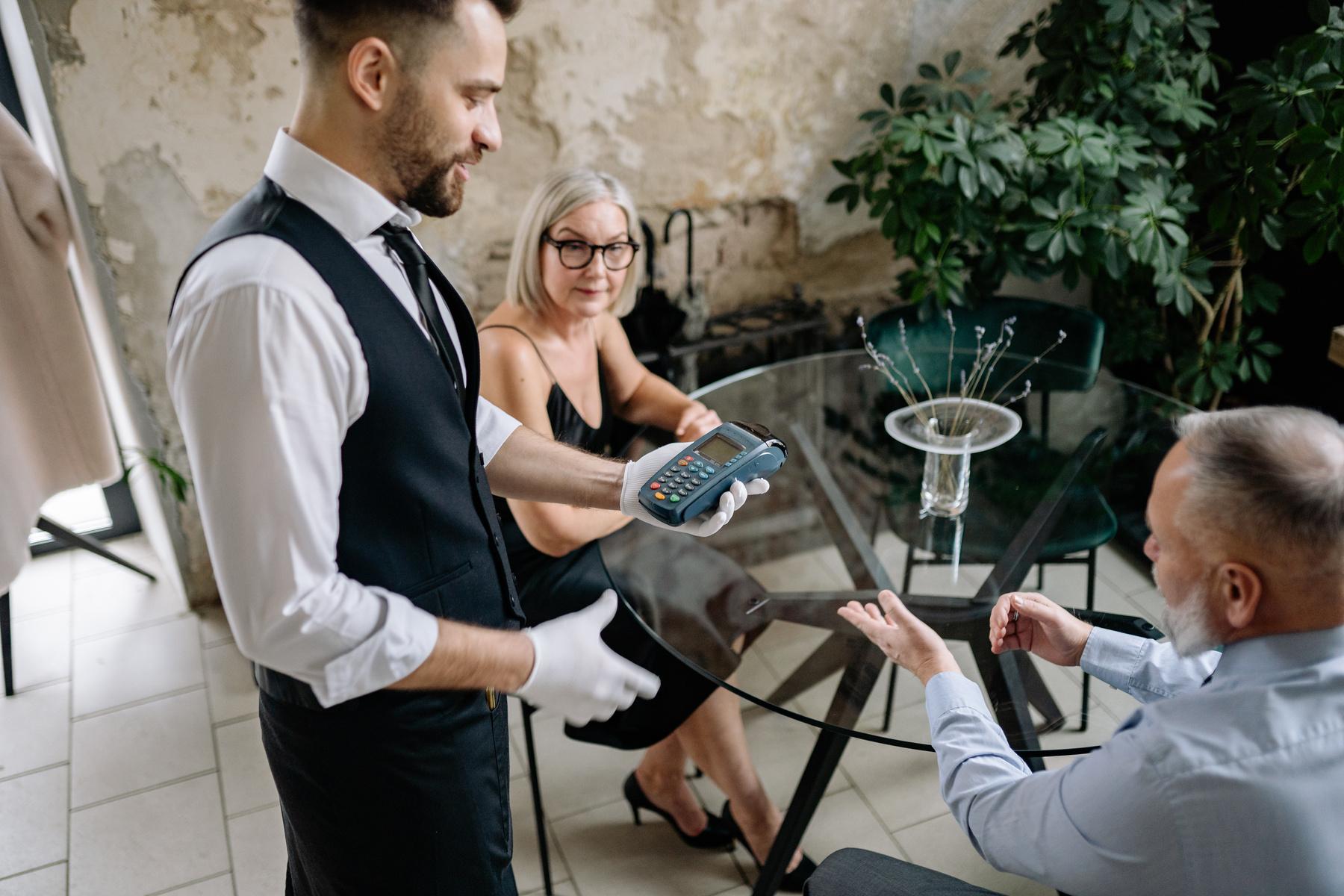 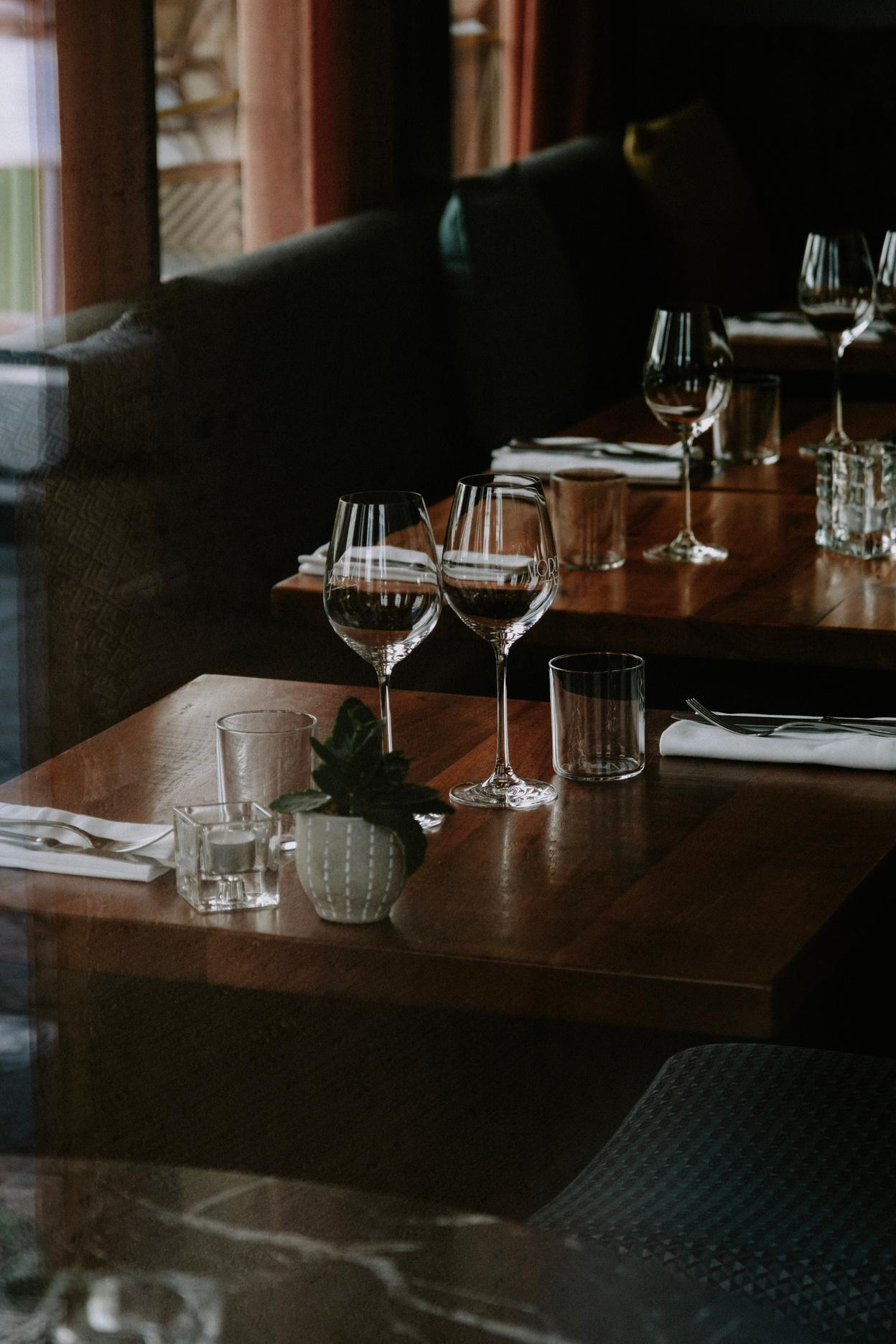 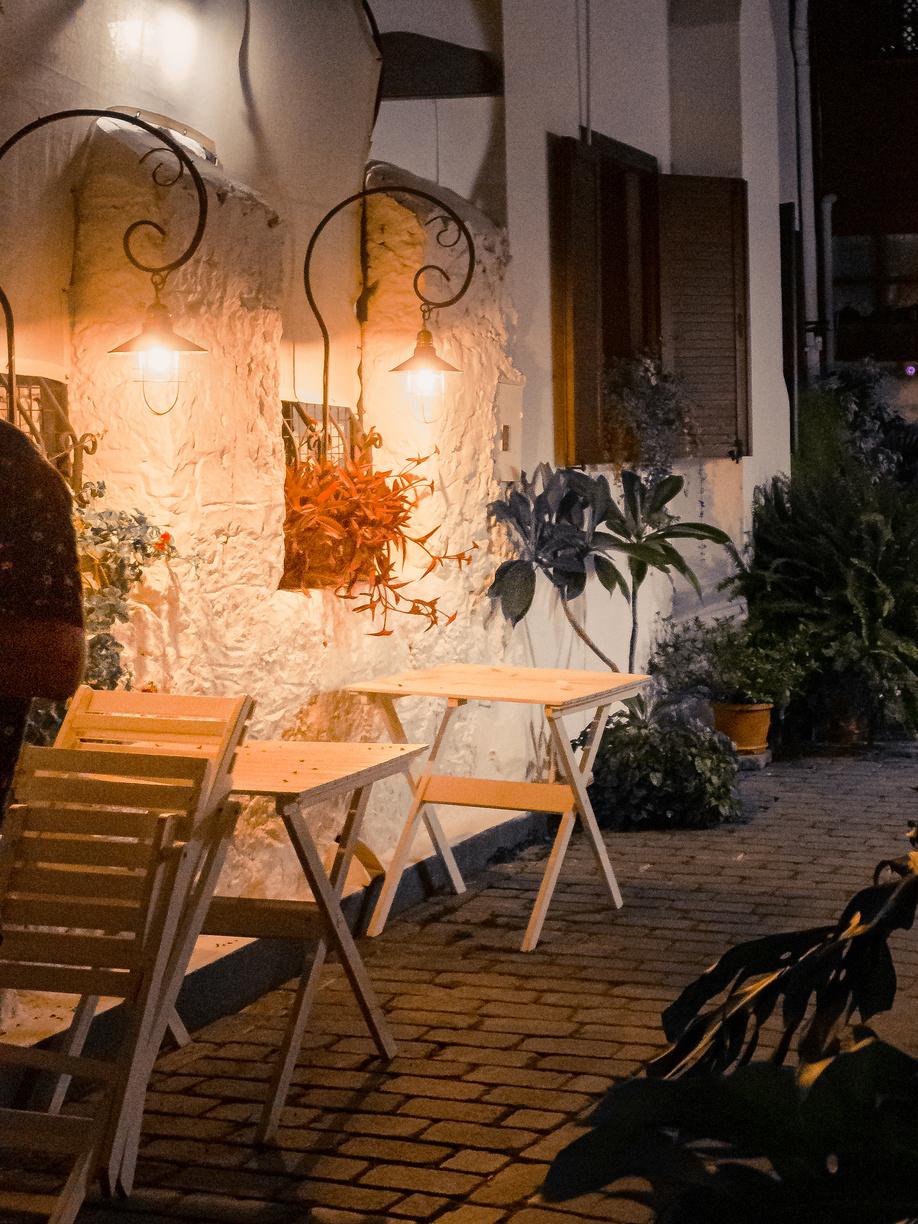 Gallery Image
Year
page 11/32
What can you say about your projects? Share it here!
Market Research
43%
60%
35%
Year
Elaborate on the featured statistic.
Elaborate on the featured statistic.
Elaborate on the featured statistic.
page 12/32
Elaborate on the featured statistic
Item 1
0%
Item 2
12.7%
Analysis
Year
Item 5
34.9%
Item 3
23.8%
Elaborate on the
featured statistic.
Elaborate on the
featured statistic.
Item 4
28.6%
RESTAURANT NAME
page 13/32
World Map Report
Year
Step One
Step Two
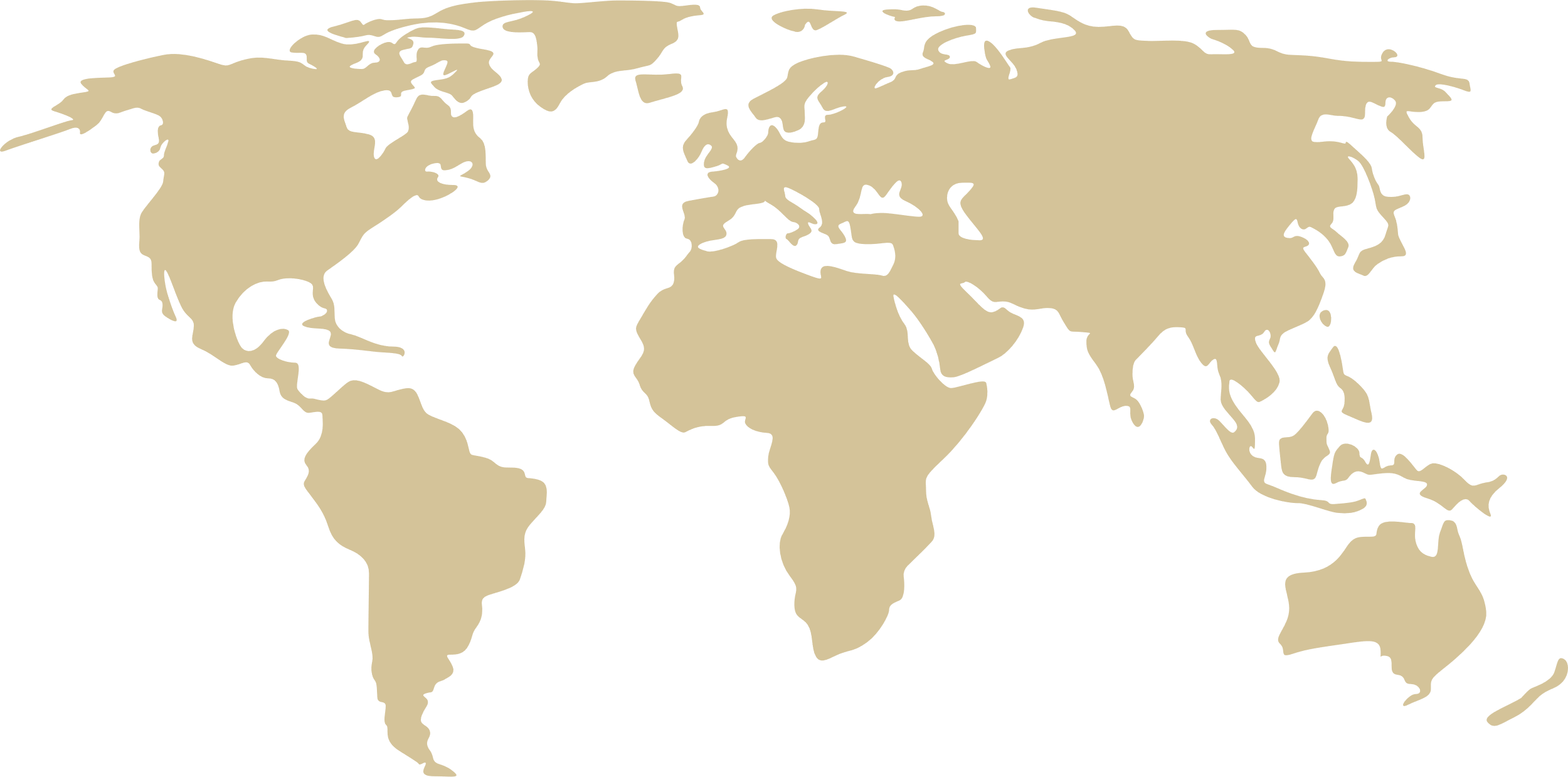 Presentations are
communication tools
Presentations are
communication tools
Step Three
Step Four
Presentations are
communication tools
Presentations are
communication tools
RESTAURANT NAME
page 14/32
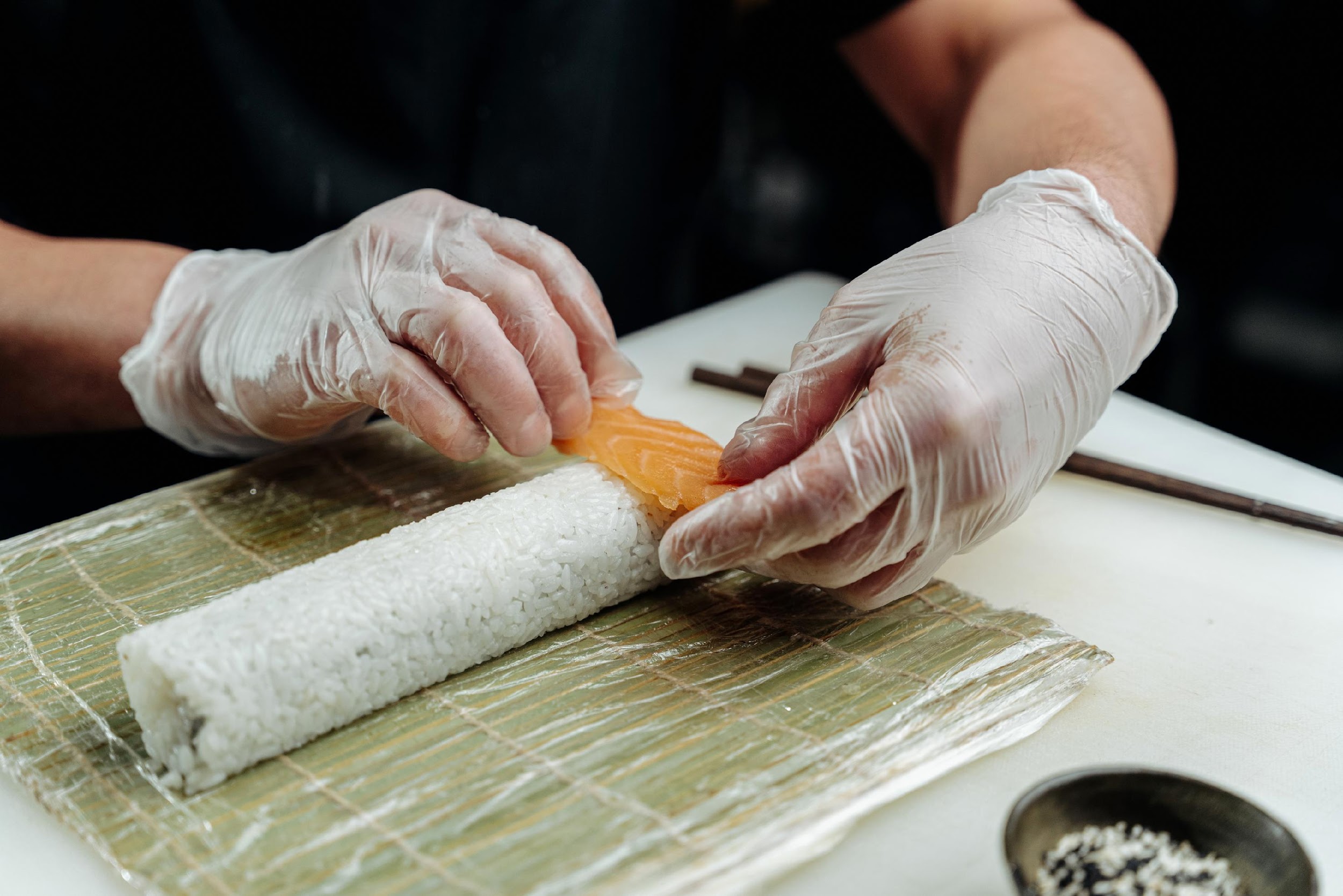 A PICTURE IS WORTH A THOUSAND WORDS
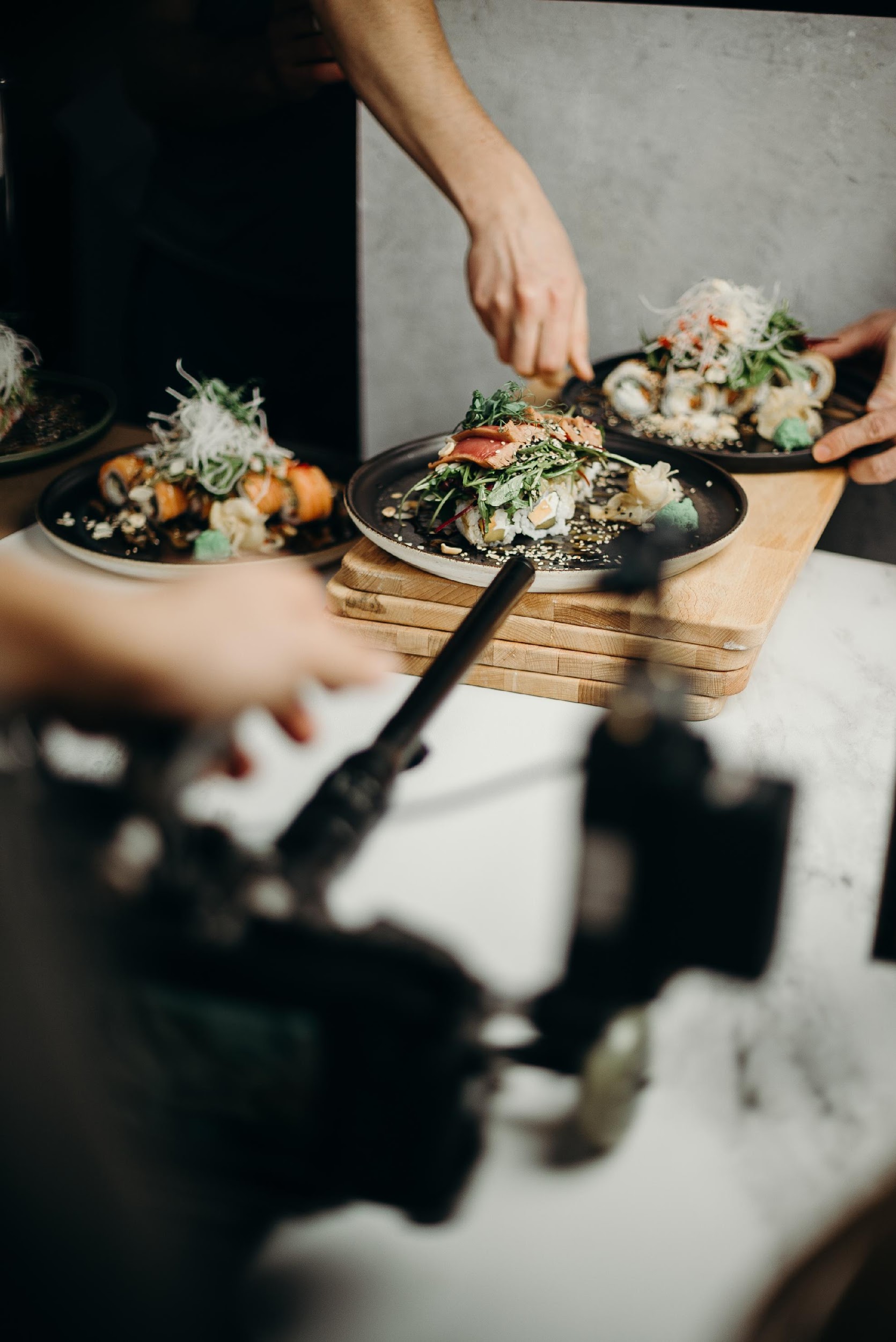 Example
Example
Market Research
Presentations are
communication tools
Presentations are
communication tools
Year
Example
Presentations are
communication tools
Example
Presentations are
communication tools
page 16/32
Elaborate on what you want to discuss.
SWOT Analysis
Year
S
W
O
T
WEAKNESSES
STRENGTHS
OPPORTUNITIES
THREATS
Where do you need to improve? 
Are resources adequate? 
What do others do better than you?
What are your goals? 
Are demands shifting? 
How can it be improved?
What are the blockers you're facing? 
What are factors outside of your control?
What are you doing well? 
What sets you apart?
What are your good qualities?
RESTAURANT NAME
page 17/32
Predicted Results
Year
2 out of 5
12 million
95%
Elaborate on the featured statistic.
Elaborate on the featured statistic.
Elaborate on the featured statistic.
RESTAURANT NAME
page 18/32
123,456,789
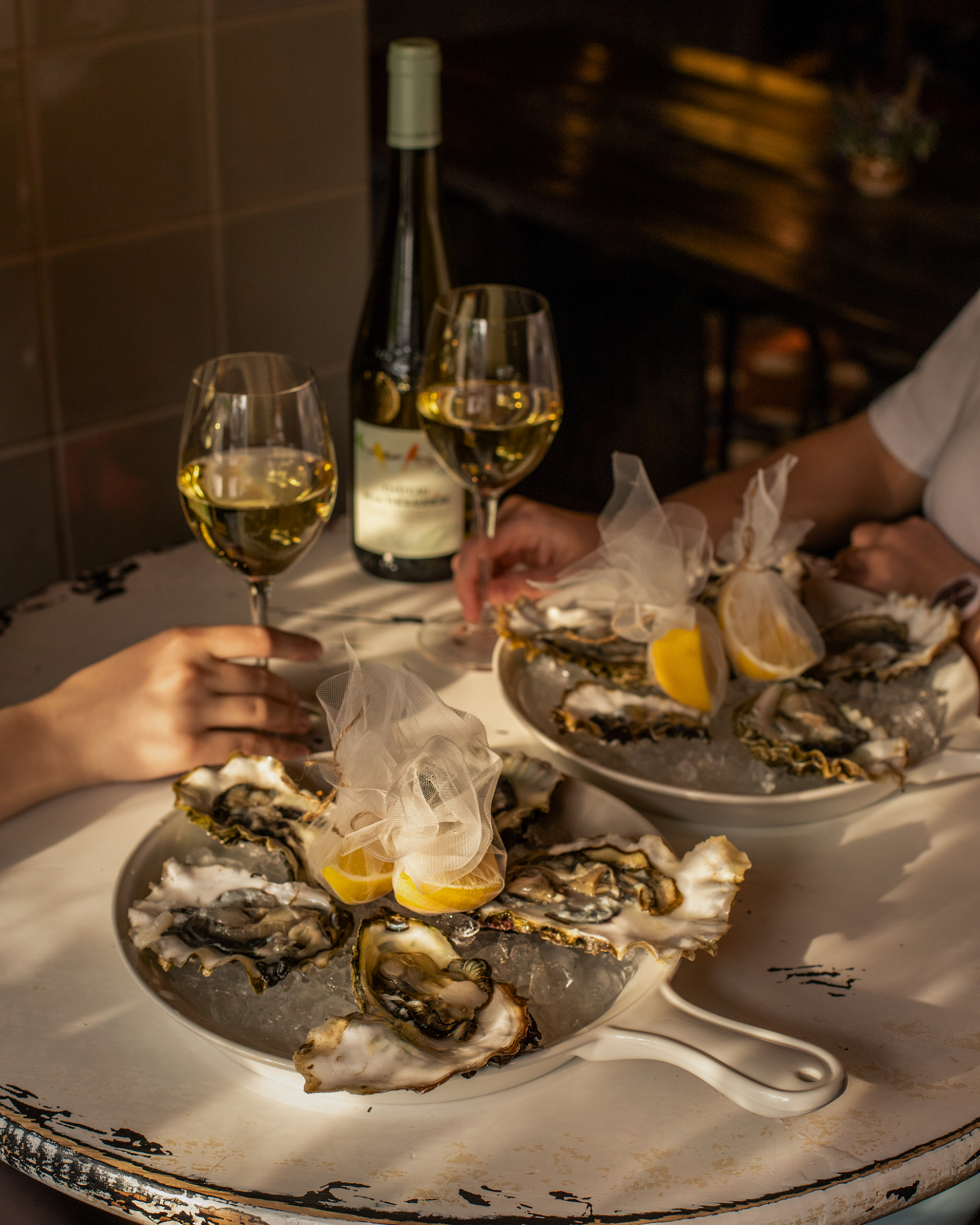 Year
Elaborate on the featured statistic.
RESTAURANT NAME
page 19/32
Add a Pricing Page
Year
20$
30$
300$
BUDGET
STANDARD
EXCLUSIVE
Add a feature
Add a feature
Add a feature
Add a feature
Add a feature
Add a feature
Add a feature
Add a feature
Add a feature
Add a feature
Add a feature
Add a feature
RESTAURANT NAME
page 20/32
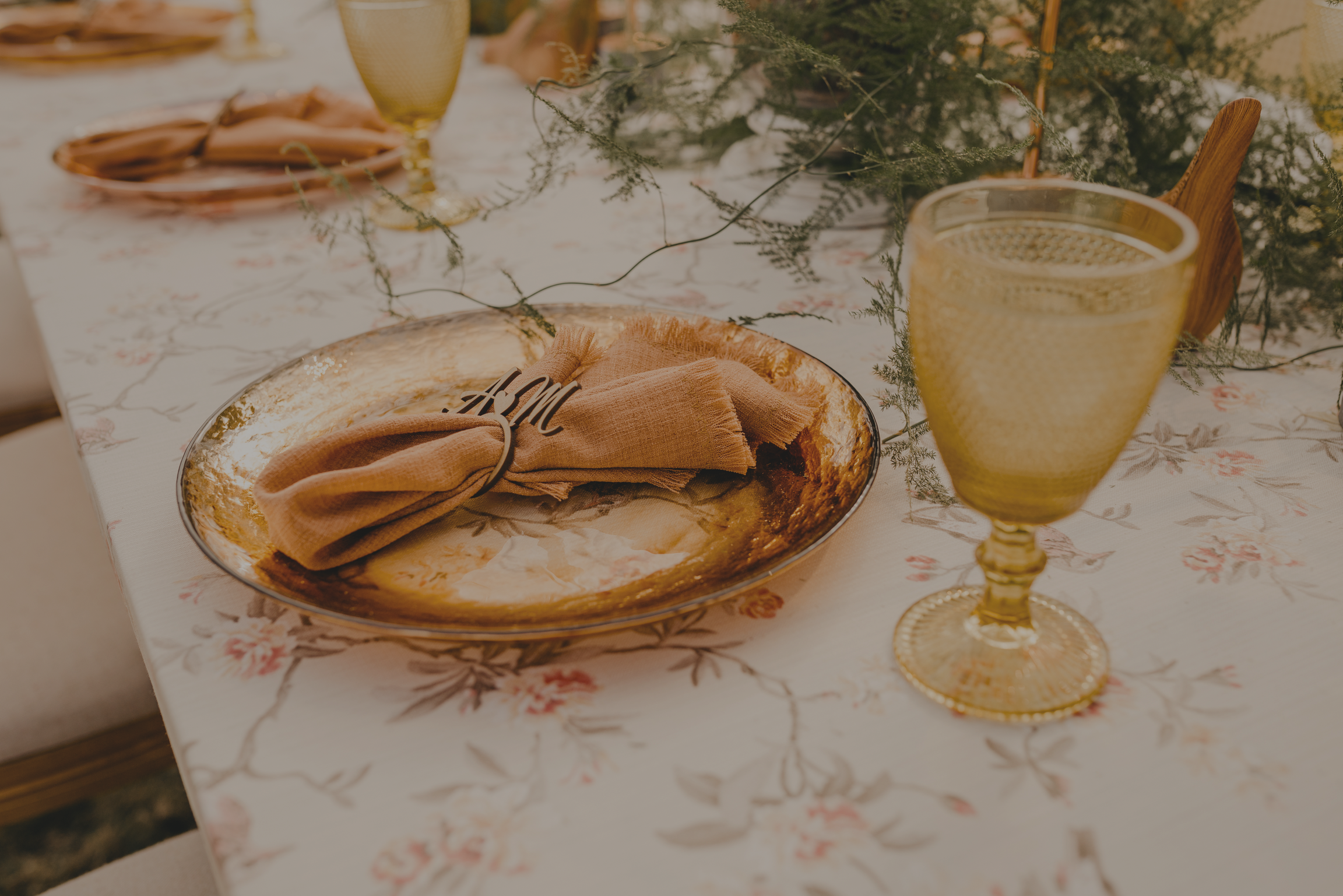 Year
03
About Us
page 21/32
Elaborate on what you want to discuss.
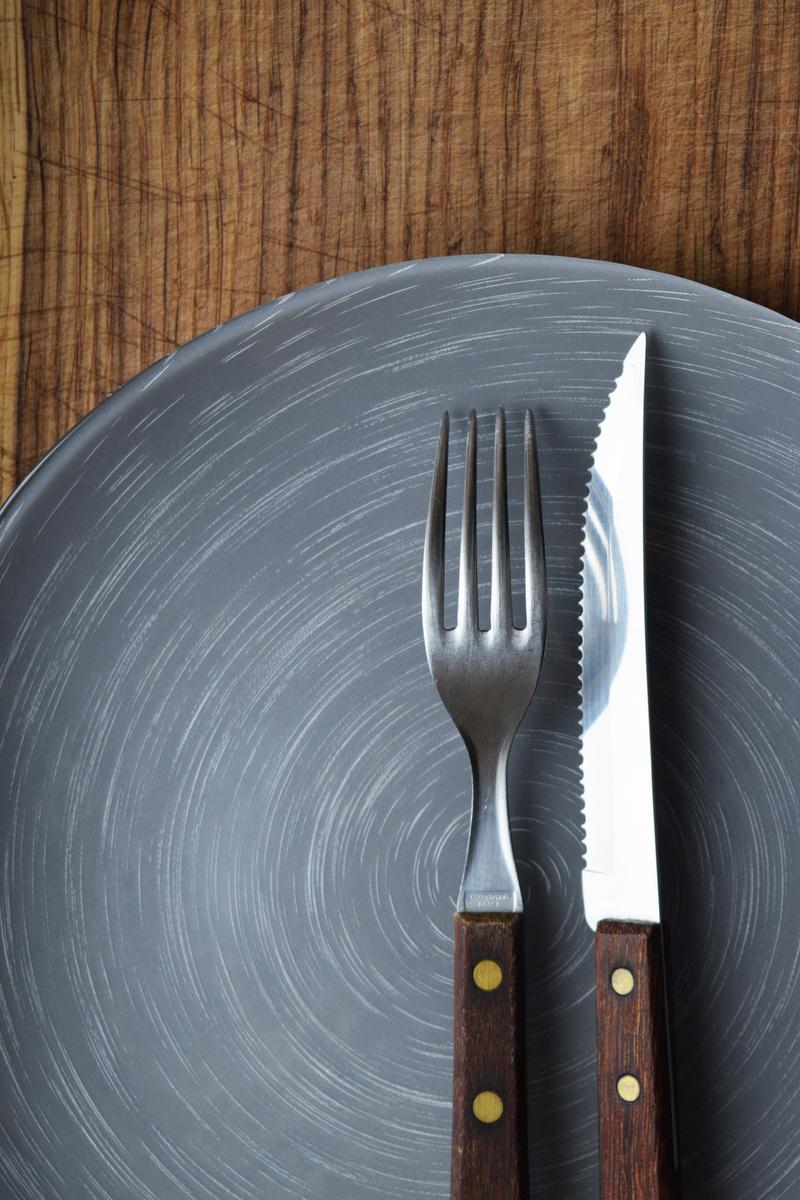 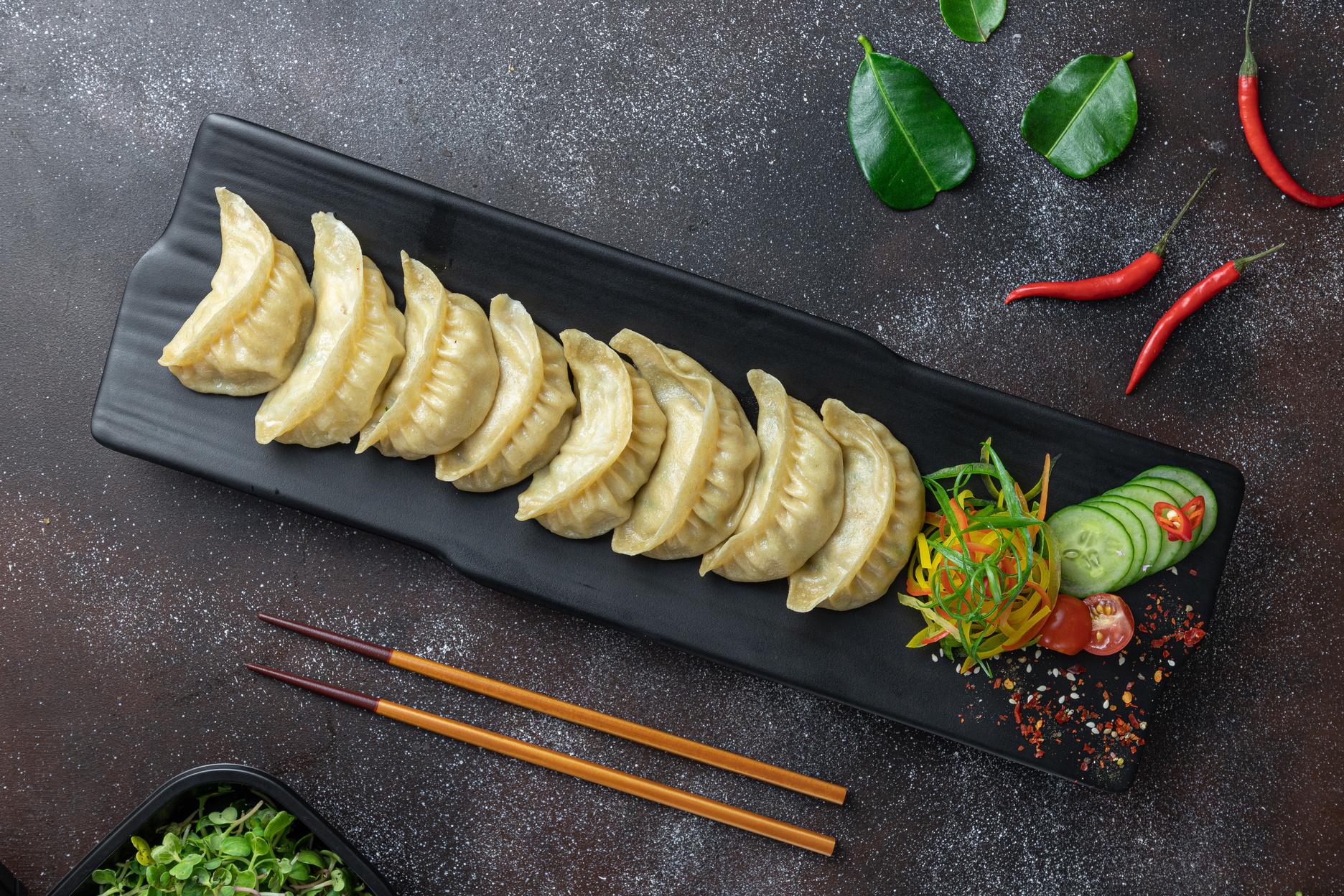 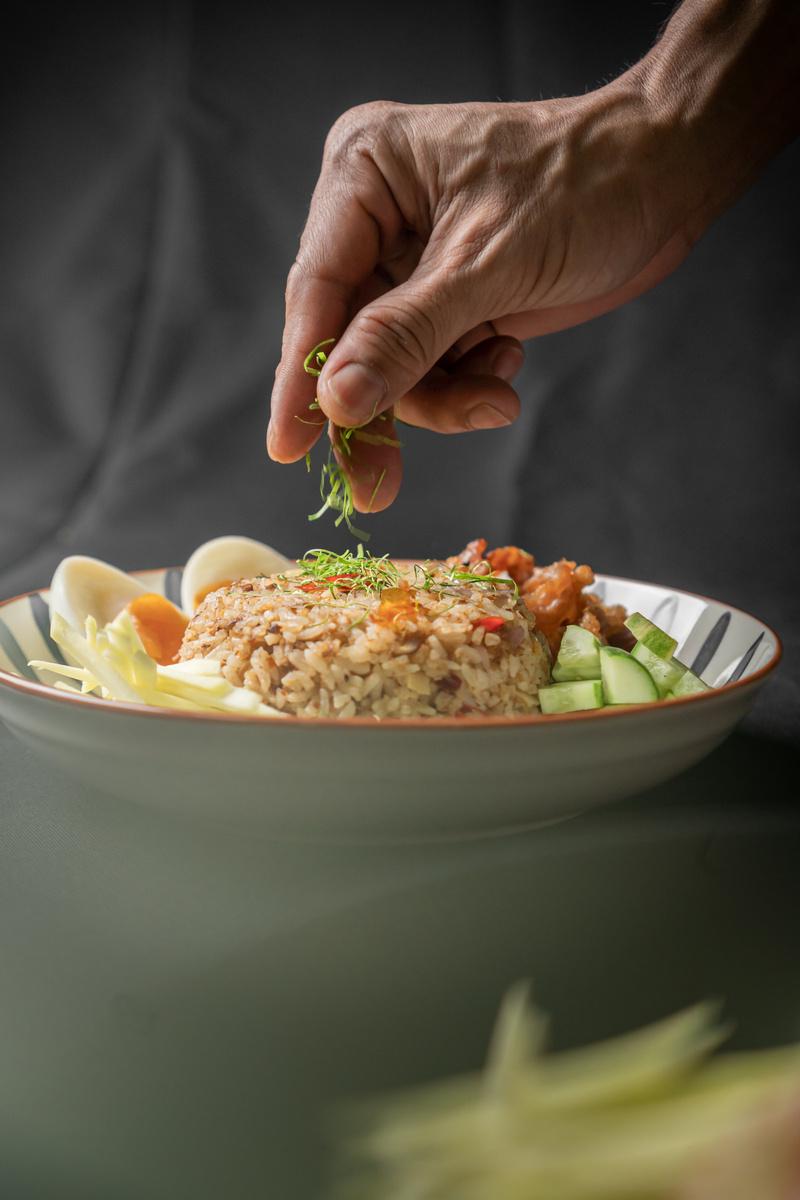 Our History
Year
Presentations are communication tools that can be used as demonstrations, lectures, speeches, reports, and more. 

It is mostly presented before an audience.
RESTAURANT NAME
page 22/32
Name
Name
Name
Name
Title or Position
Title or Position
Title or Position
Title or Position
Add a Team Members Page
Year
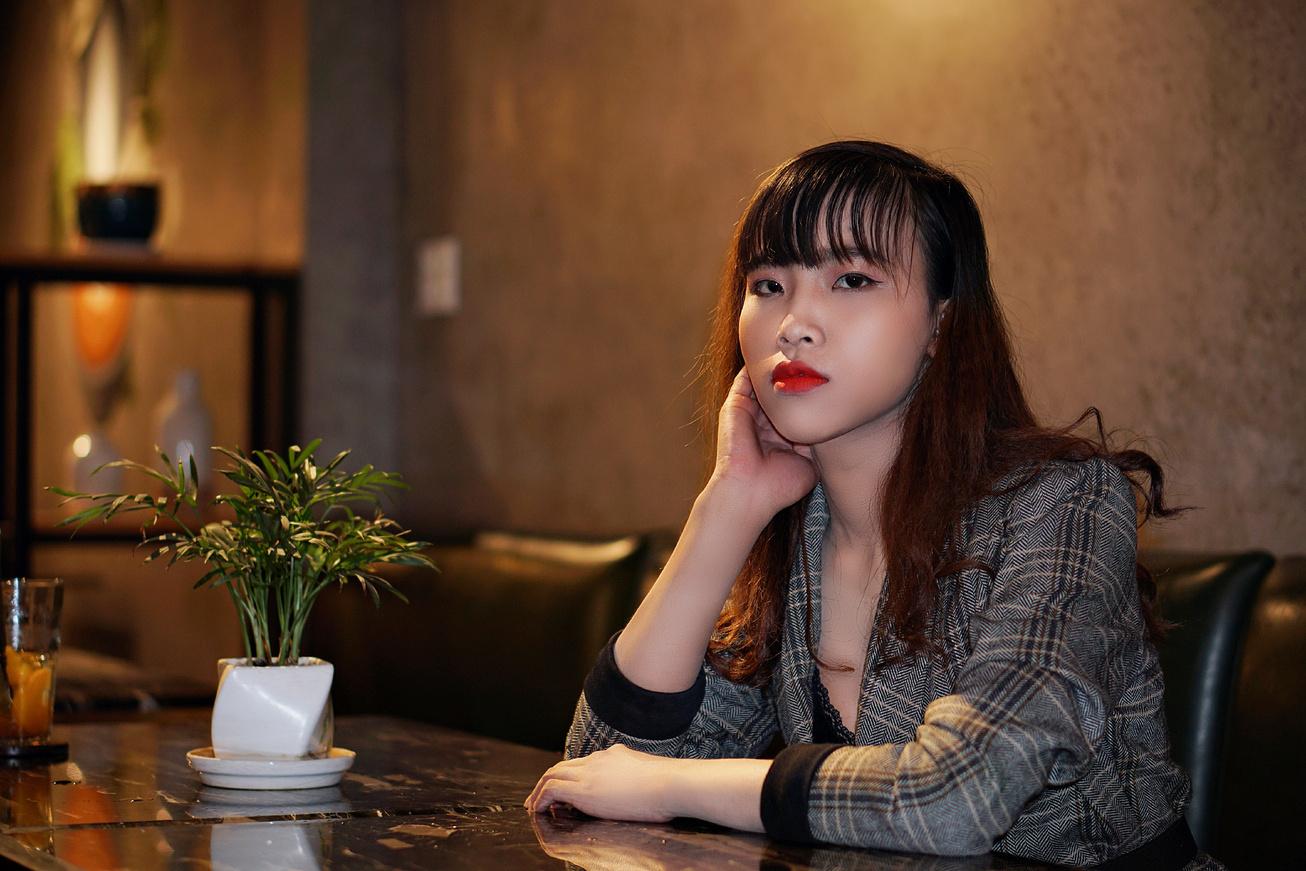 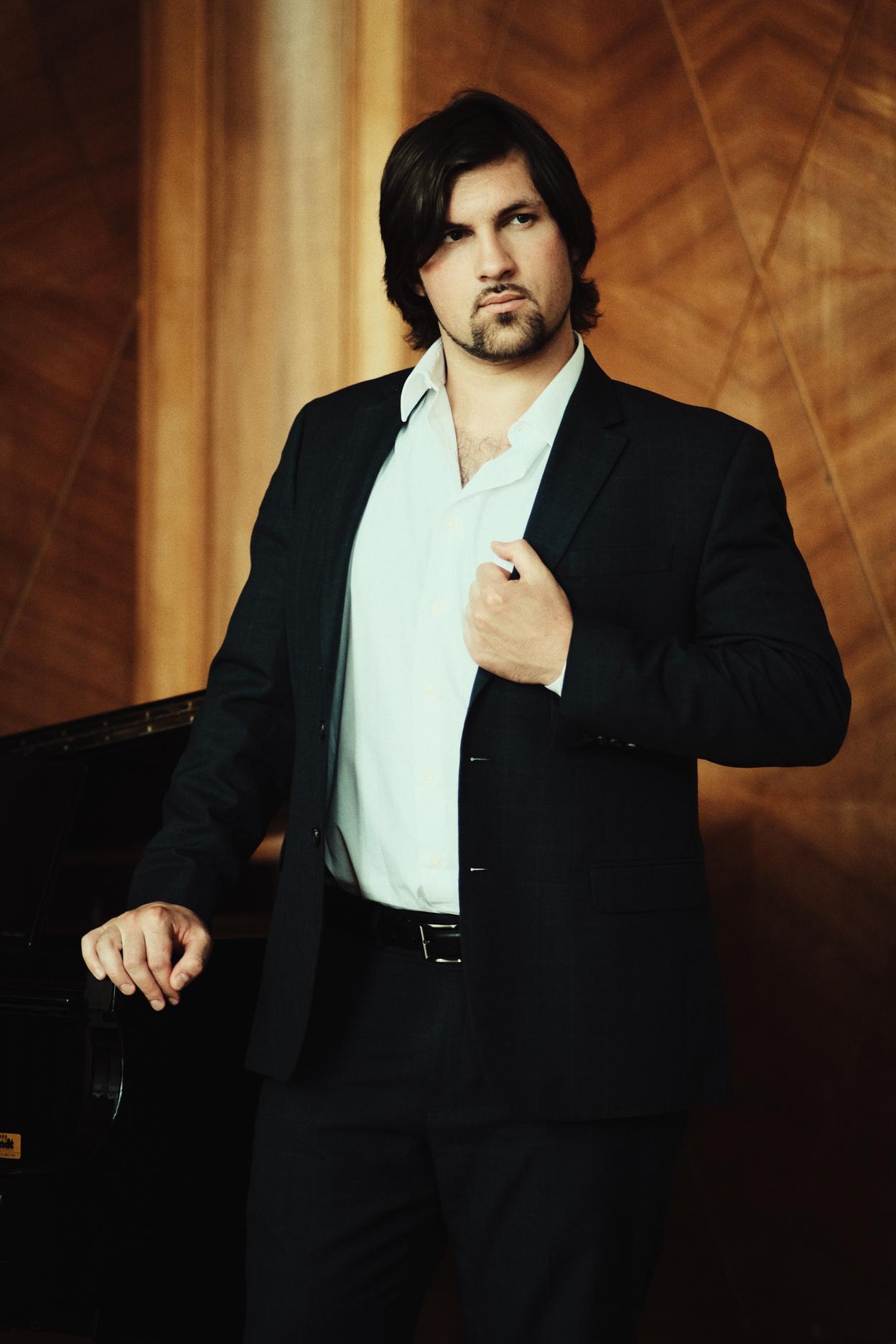 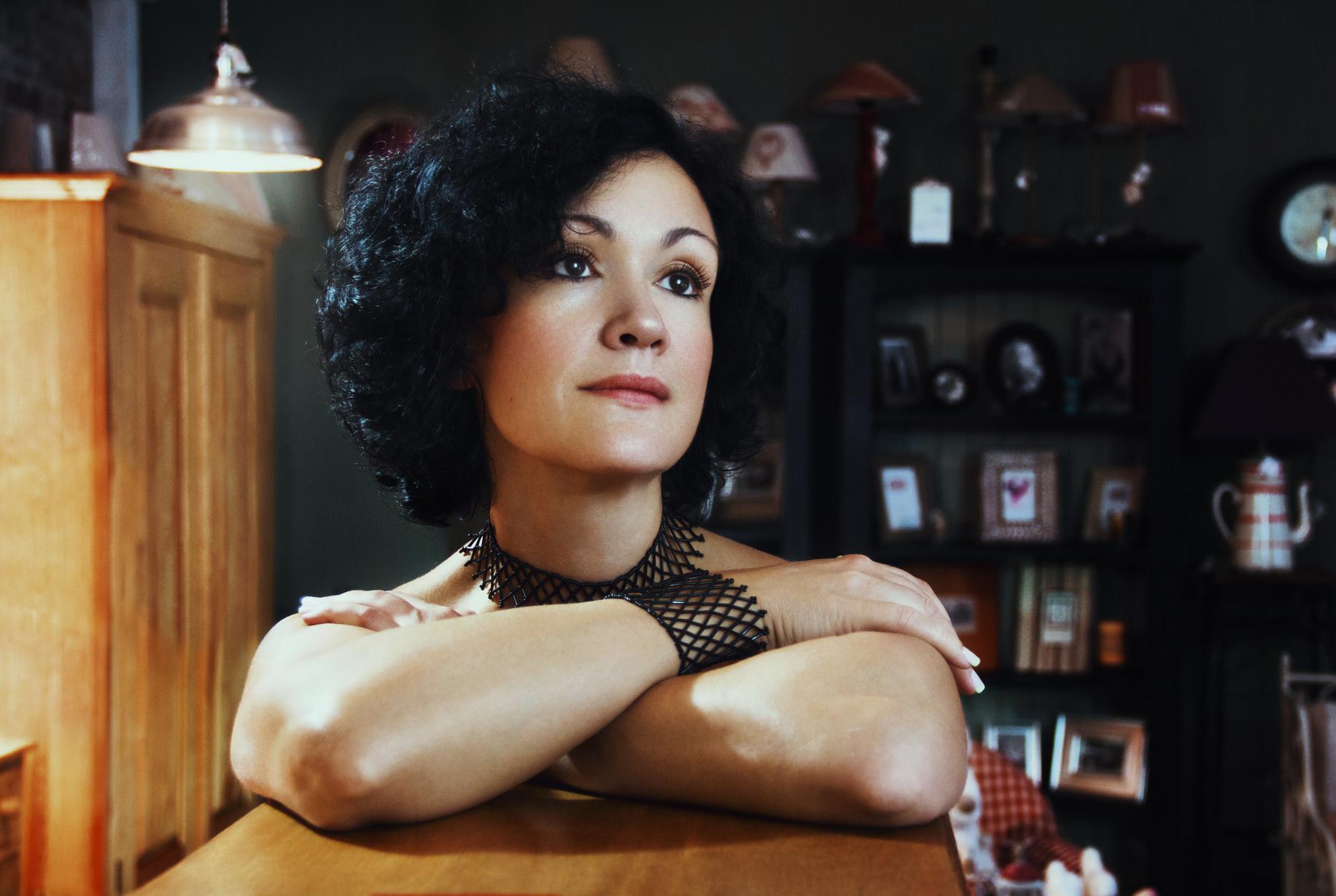 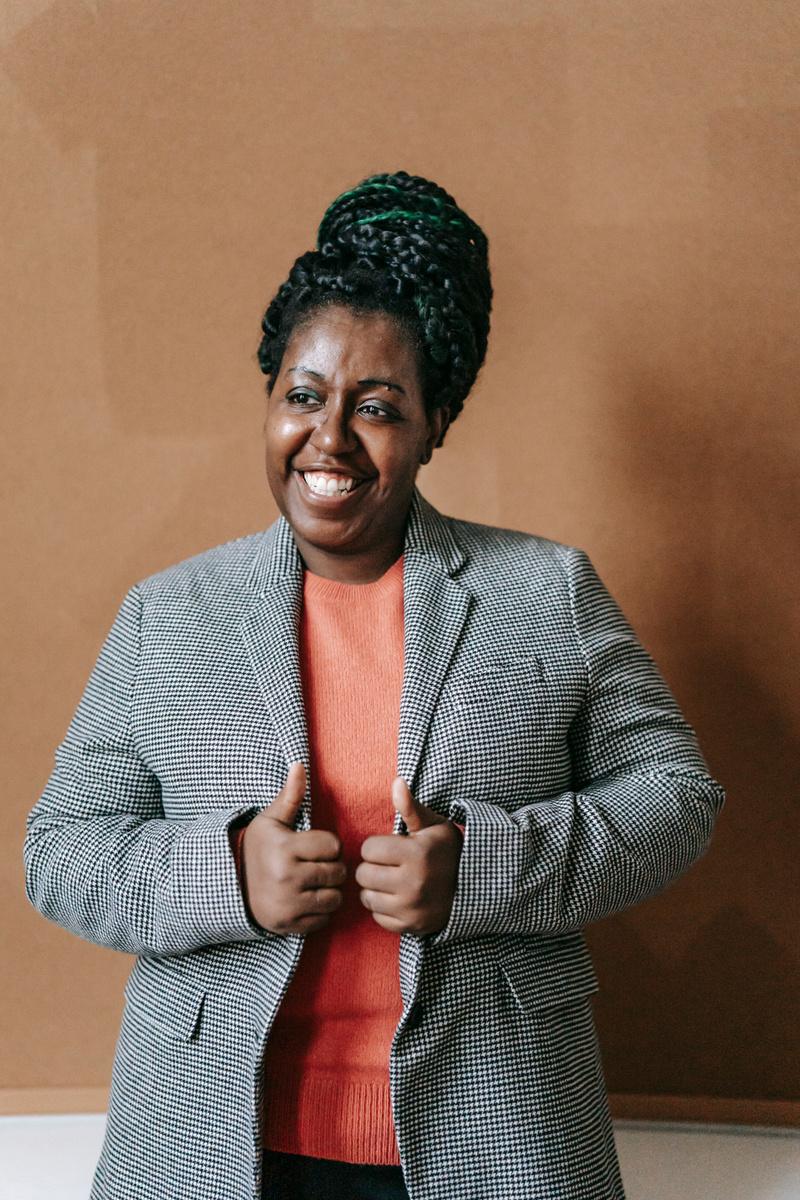 page 23/32
Elaborate on what you want to discuss.
Our Partners
Year
Company
Company
Company
Elaborate on what you want to discuss.
Elaborate on what you want to discuss.
Elaborate on what you want to discuss.
Company
Company
Company
Elaborate on what you want to discuss.
Elaborate on what you want to discuss.
Elaborate on what you want to discuss.
RESTAURANT NAME
page 24/32
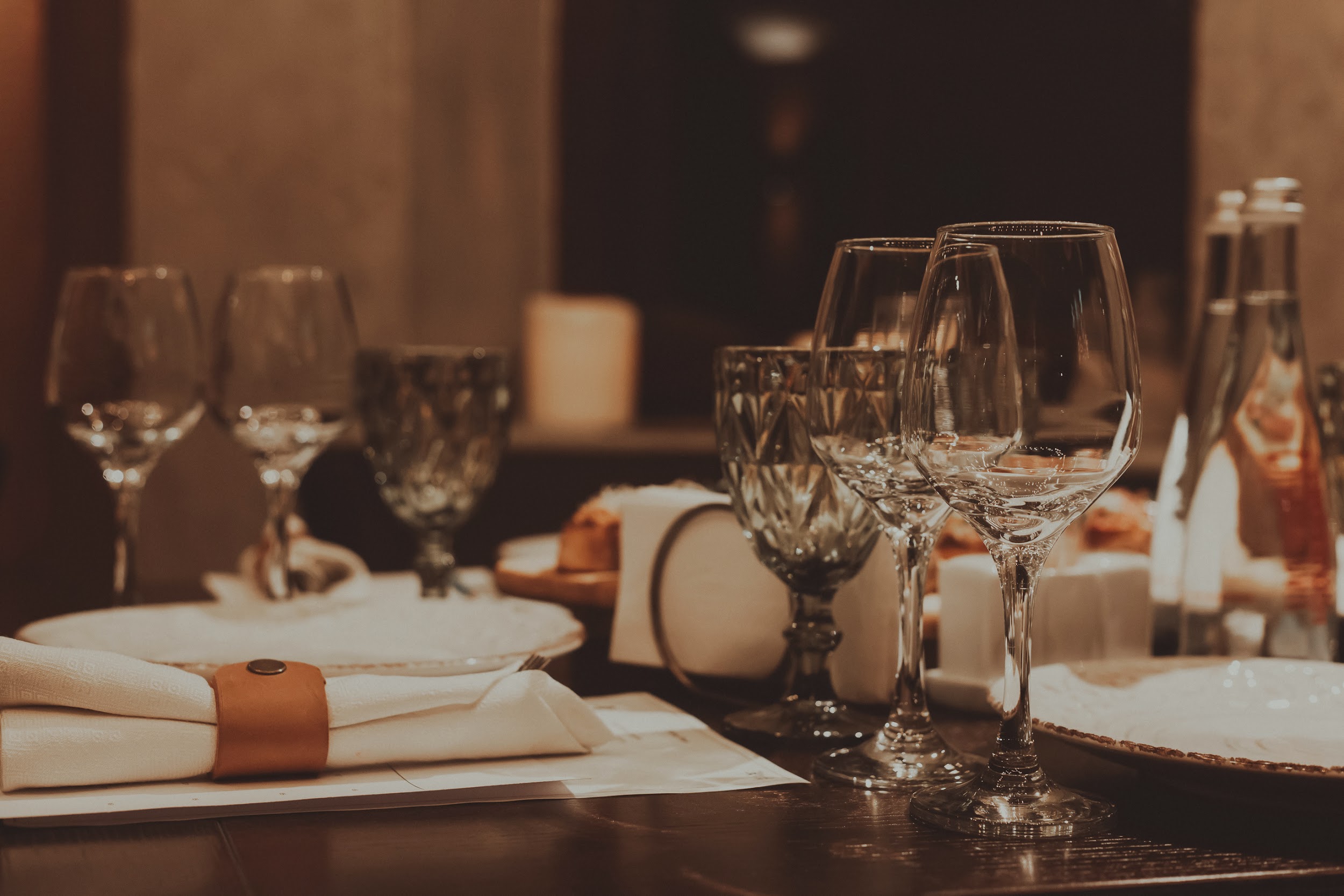 Year
Write an original statement or inspiring quote
— Include a credit, citation, or supporting message
RESTAURANT NAME
page 25/32
Contact Us
Year
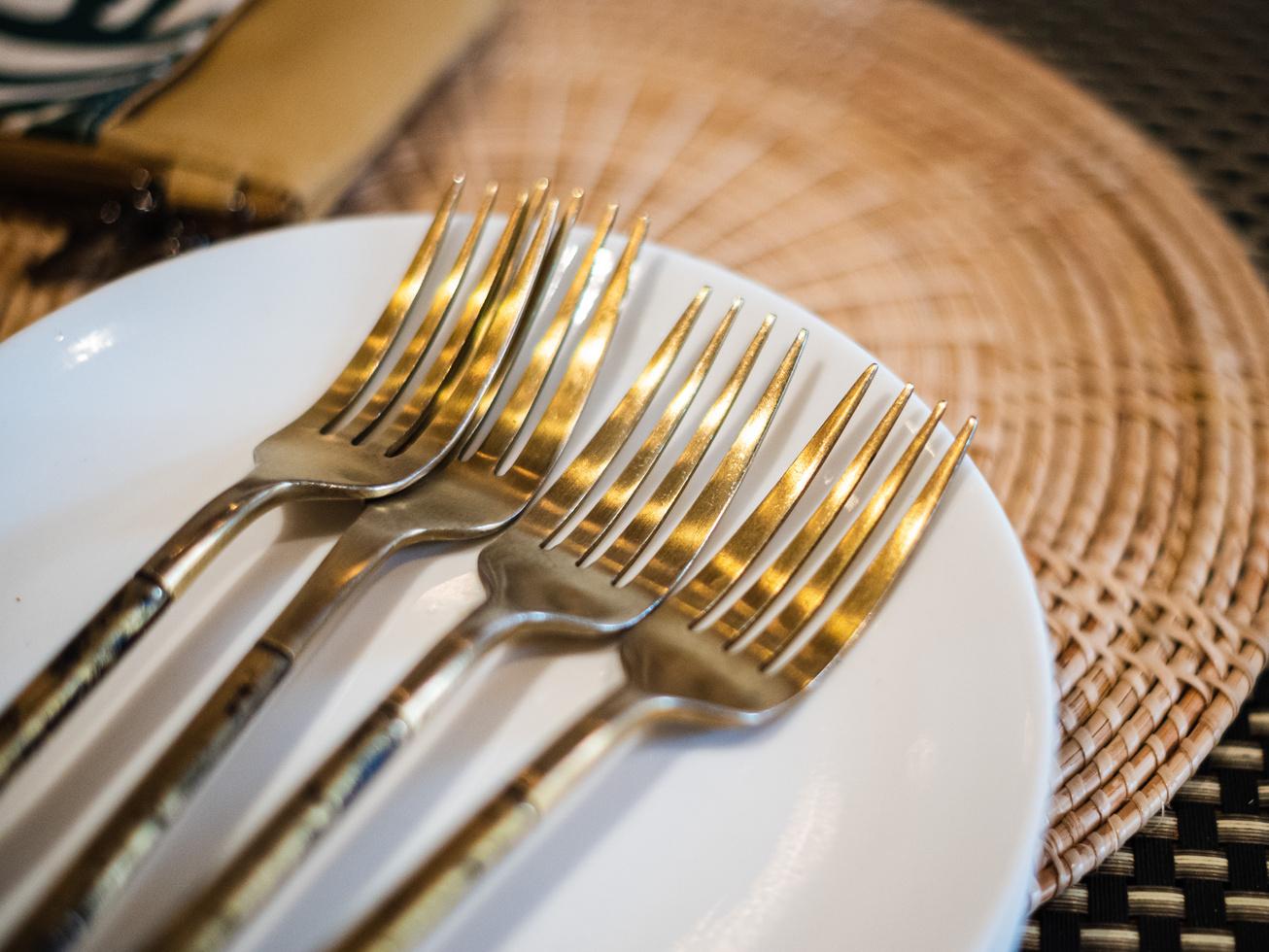 123 Anywhere St., Any City,ST 12345
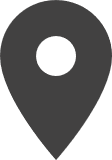 123-456-7890
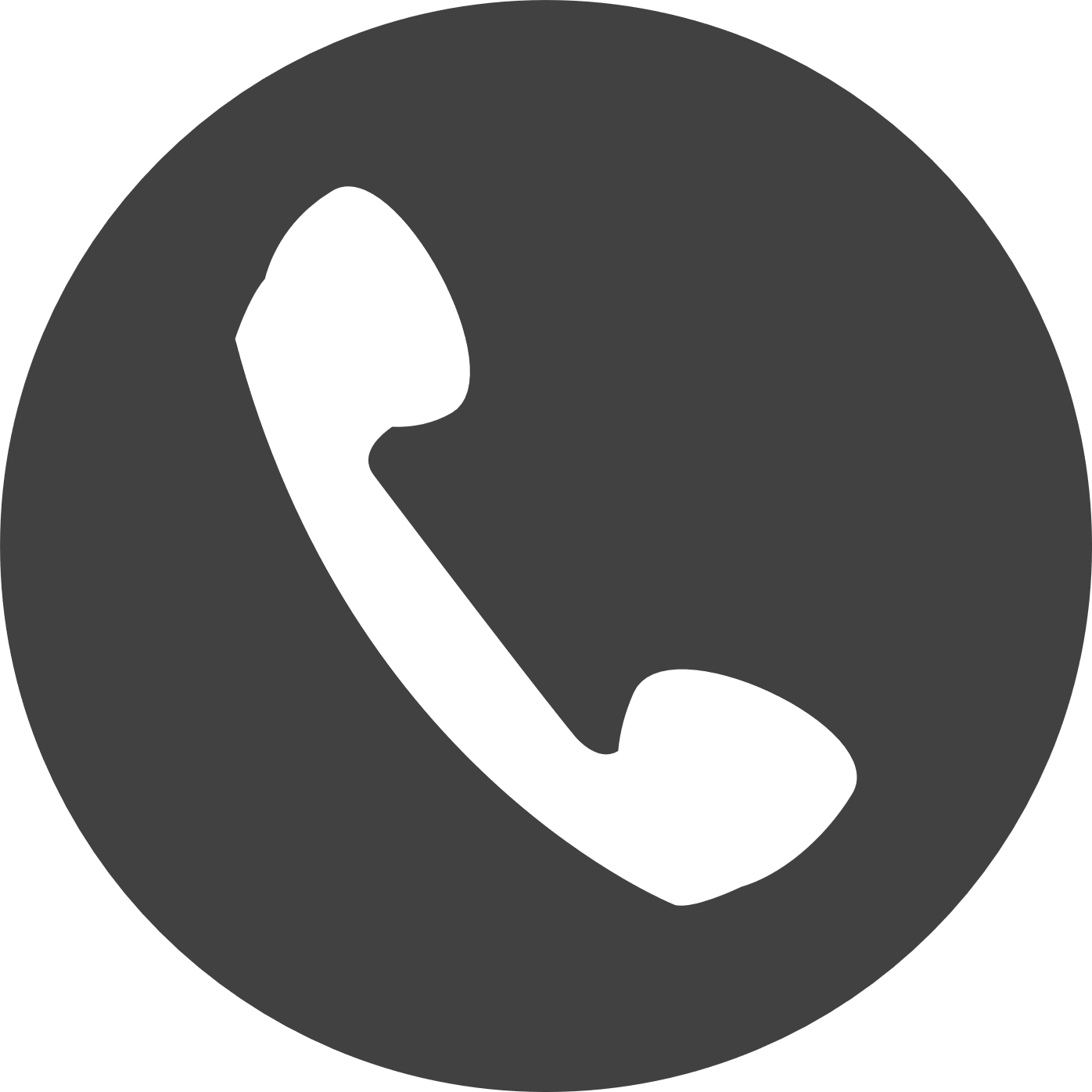 hello@reallygreatsite.com
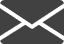 @reallygreatsite
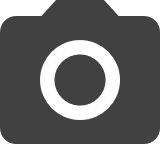 reallygreatsite.com
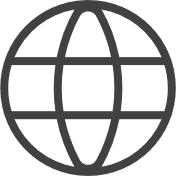 RESTAURANT NAME
page 26/32
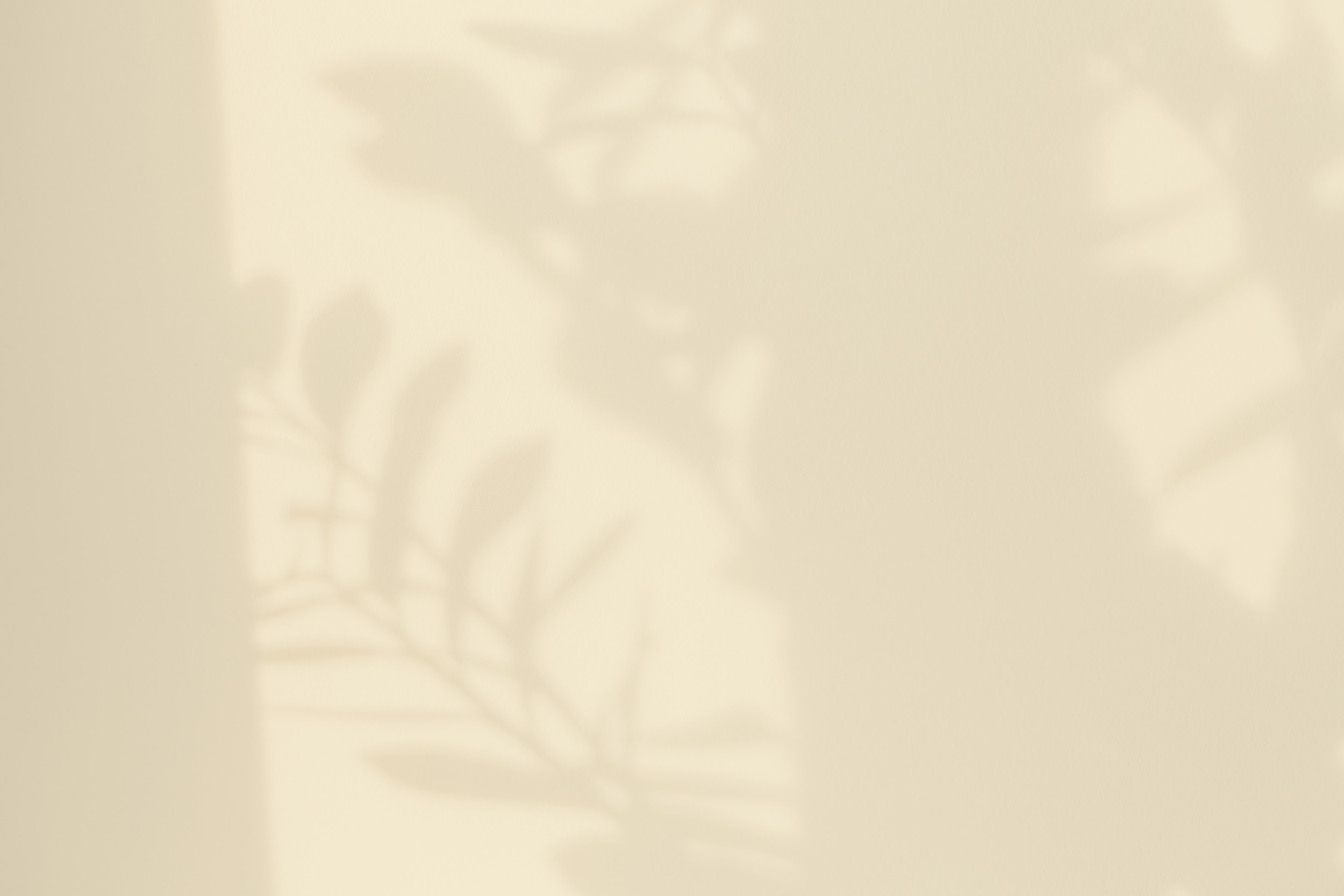 Credits
Year
This presentation template is free for everyone to use thanks to the following:
SlidesCarnival for the presentation template
Pexels for the photos
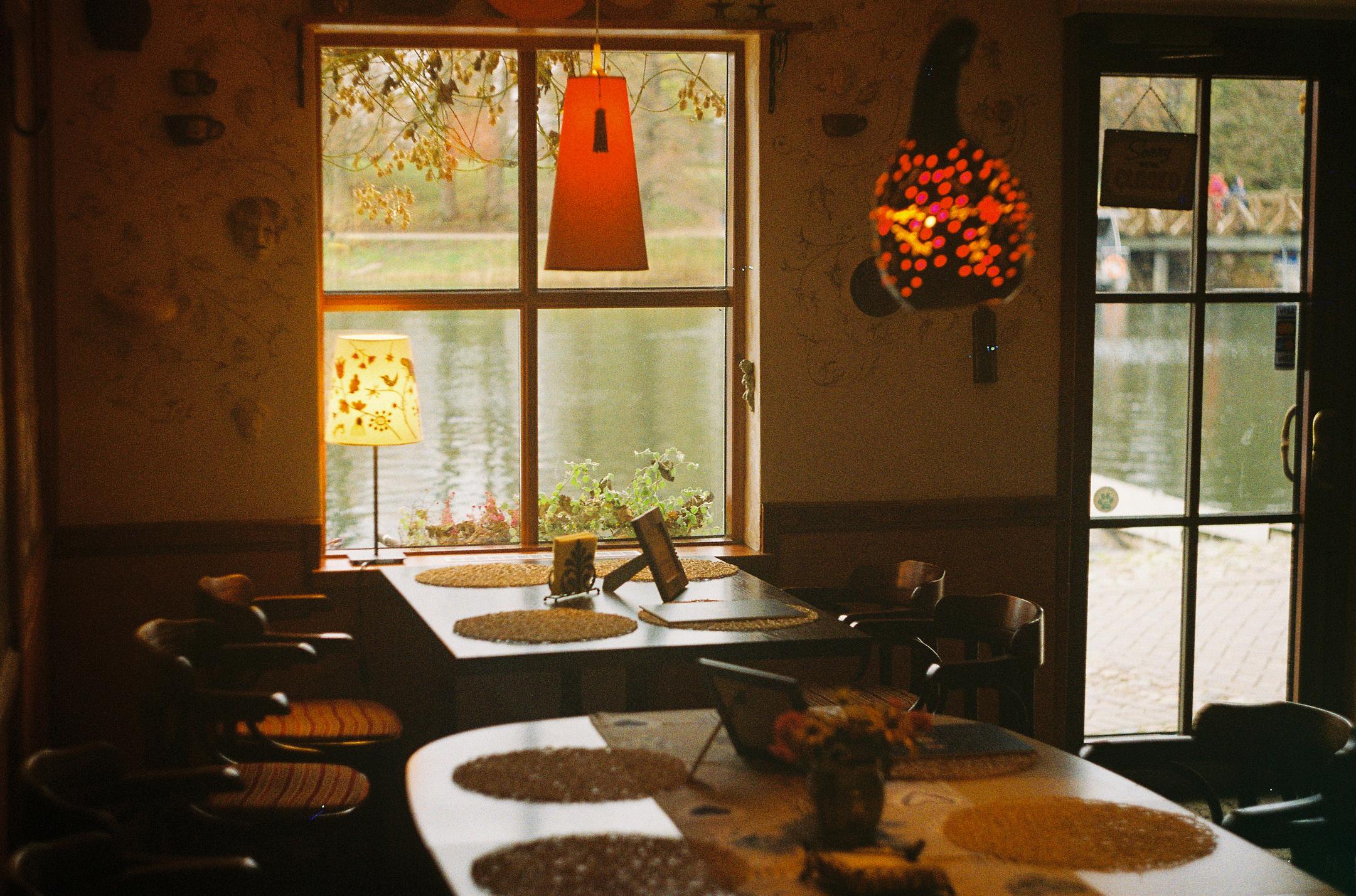 page 27/32
Happy designing!
Fonts In this Presentation
Year
This presentation template uses the following free fonts:
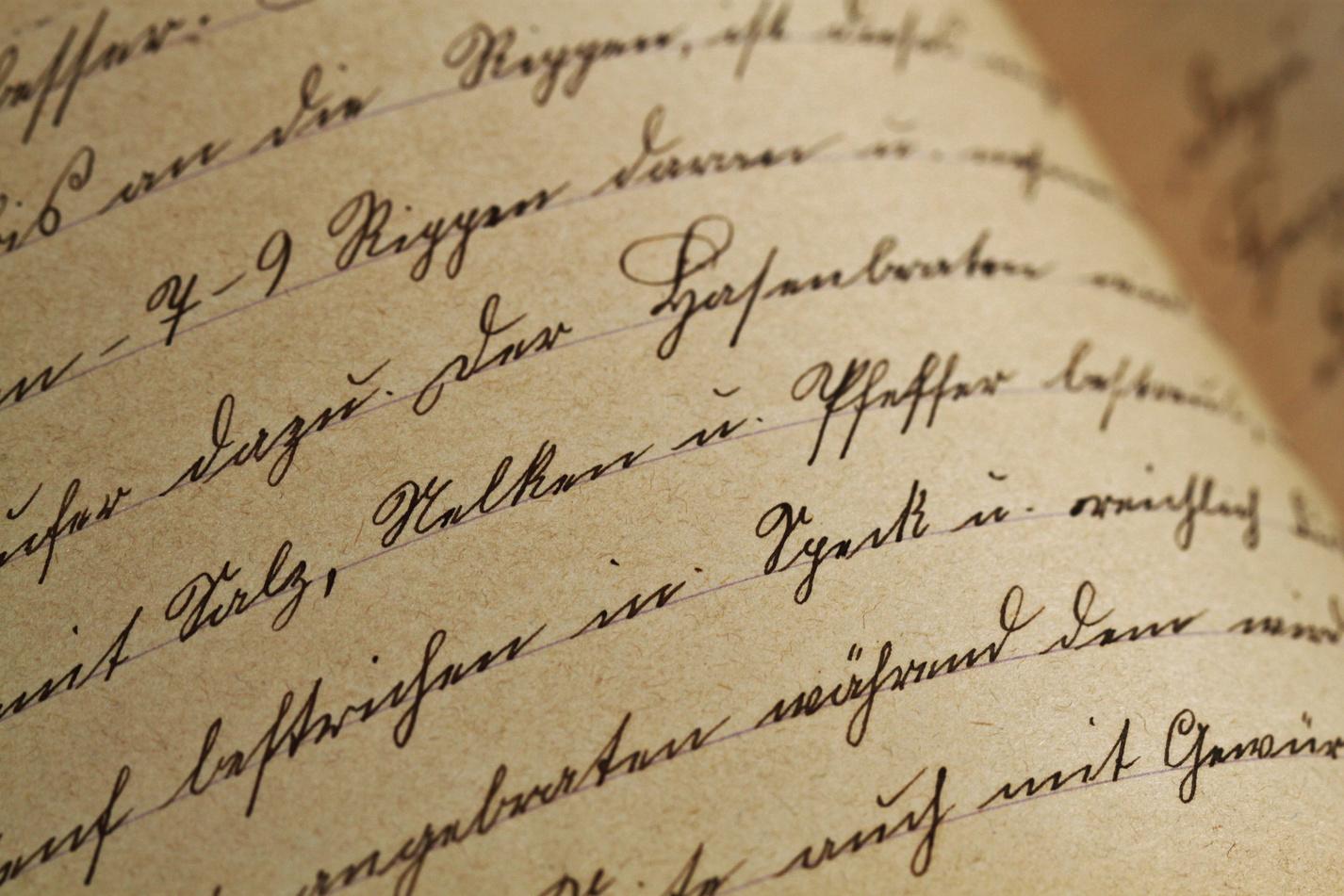 Titles: Prata
Headers: Prata & Raleway
Body Copy: Raleway Regular
You can find these fonts online too.
page 28/32
Happy designing!
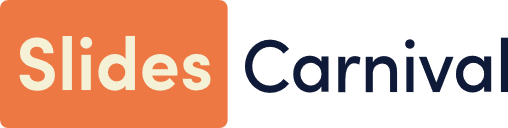 Year
Free templates for all your presentation needs
Ready to use, professional, and customizable
Blow your audience away with attractive visuals
For PowerPoint, Google Slides, and Canva
100% free for personal or commercial use
SLIDES CARNIVAL
page 29/32
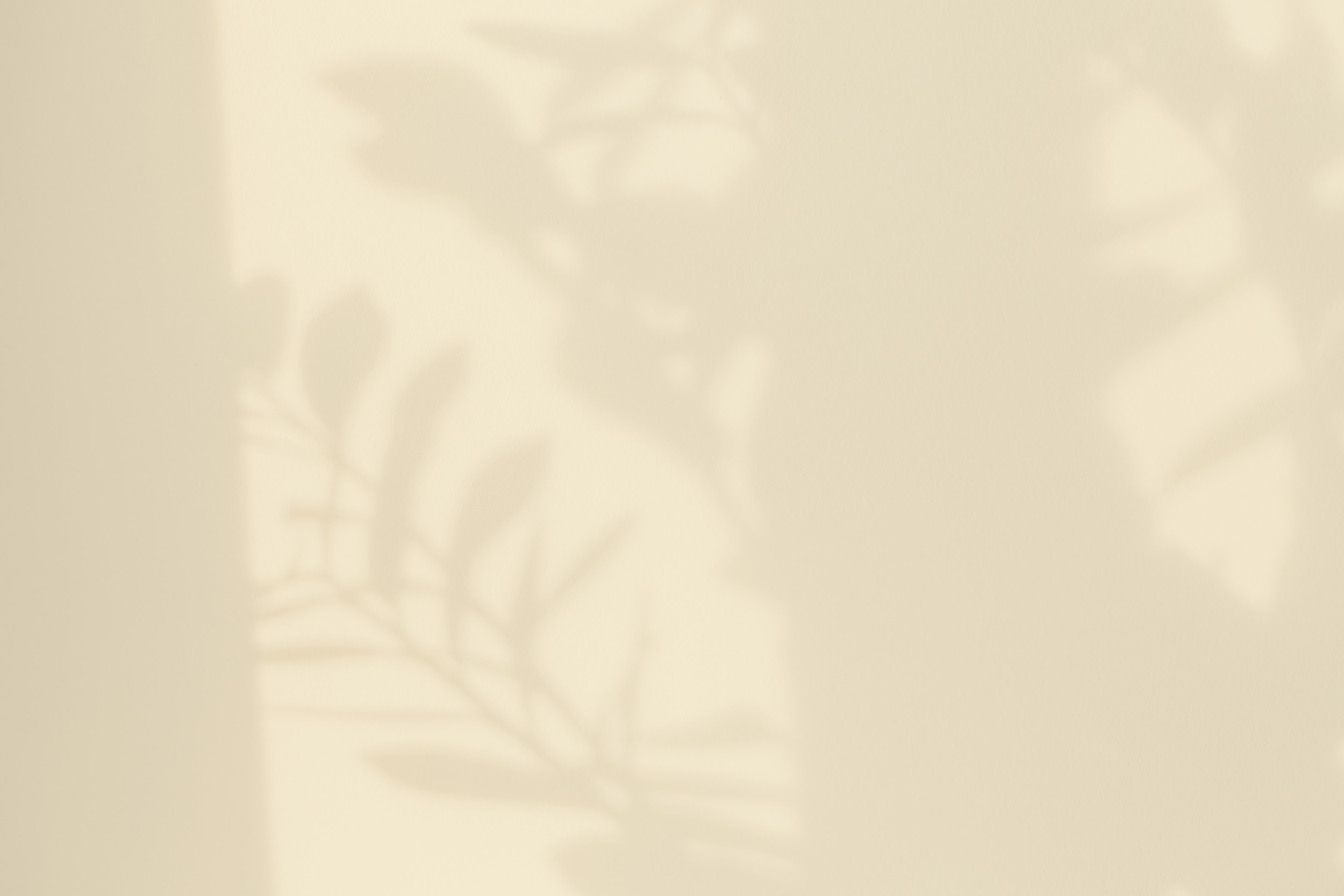 Resource Page
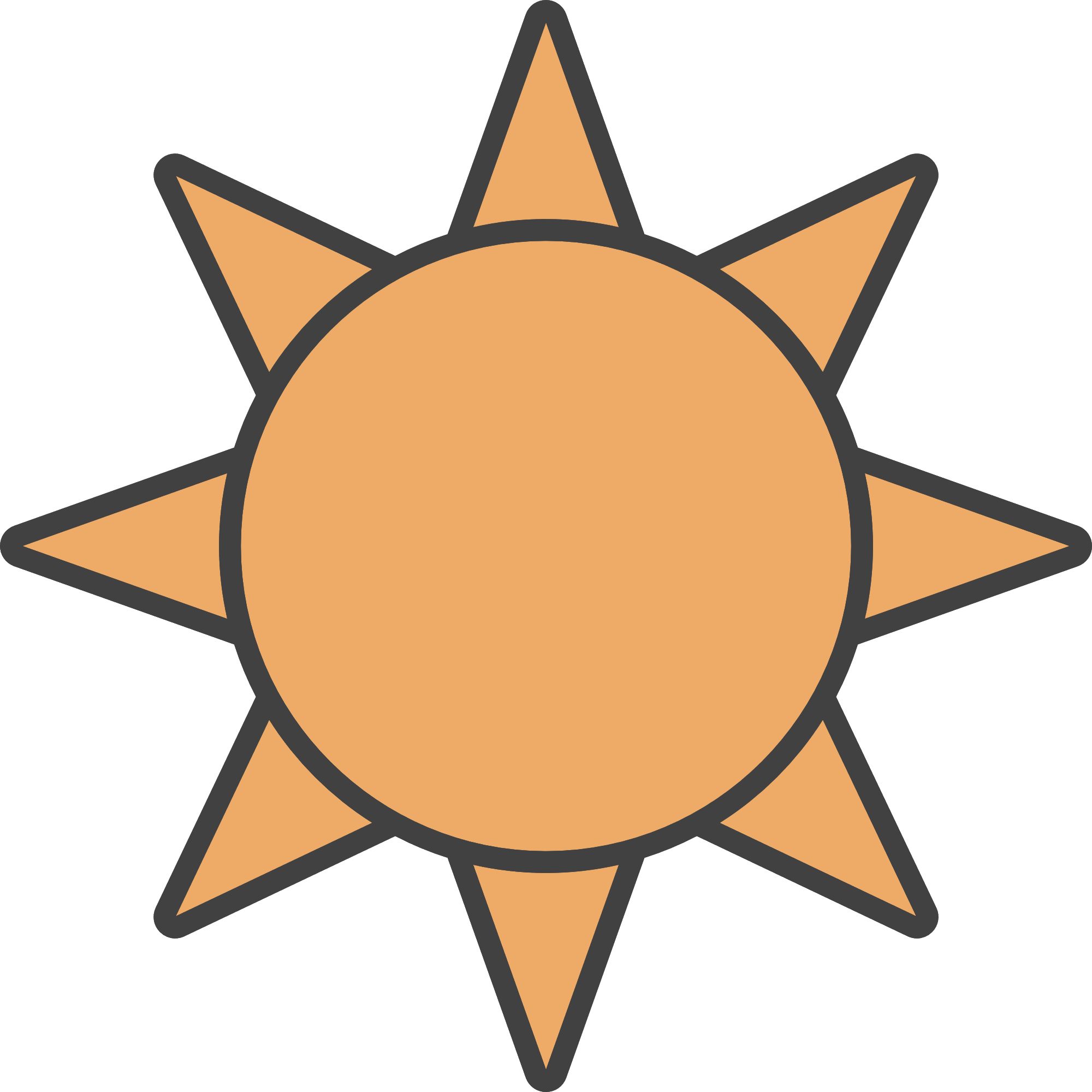 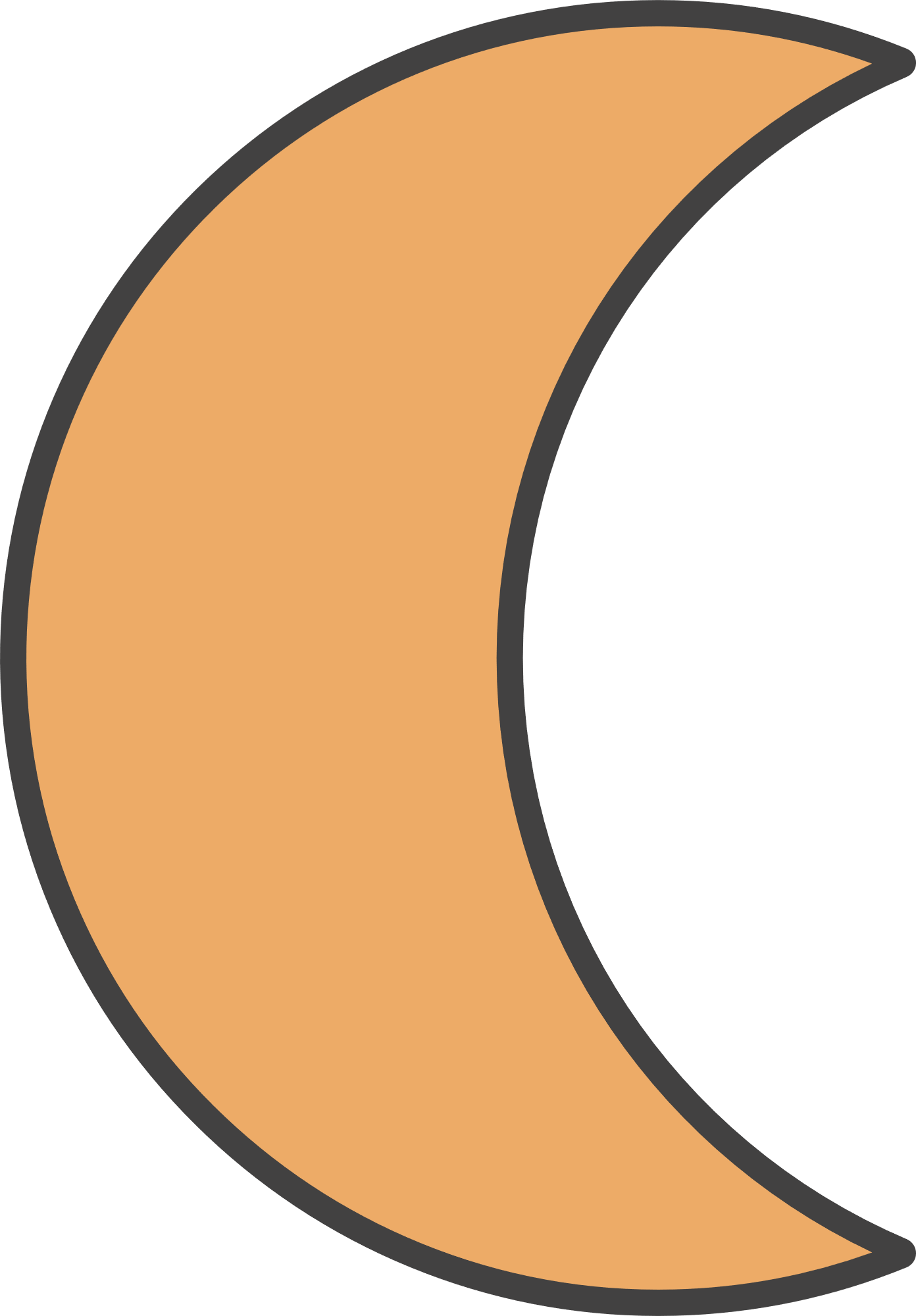 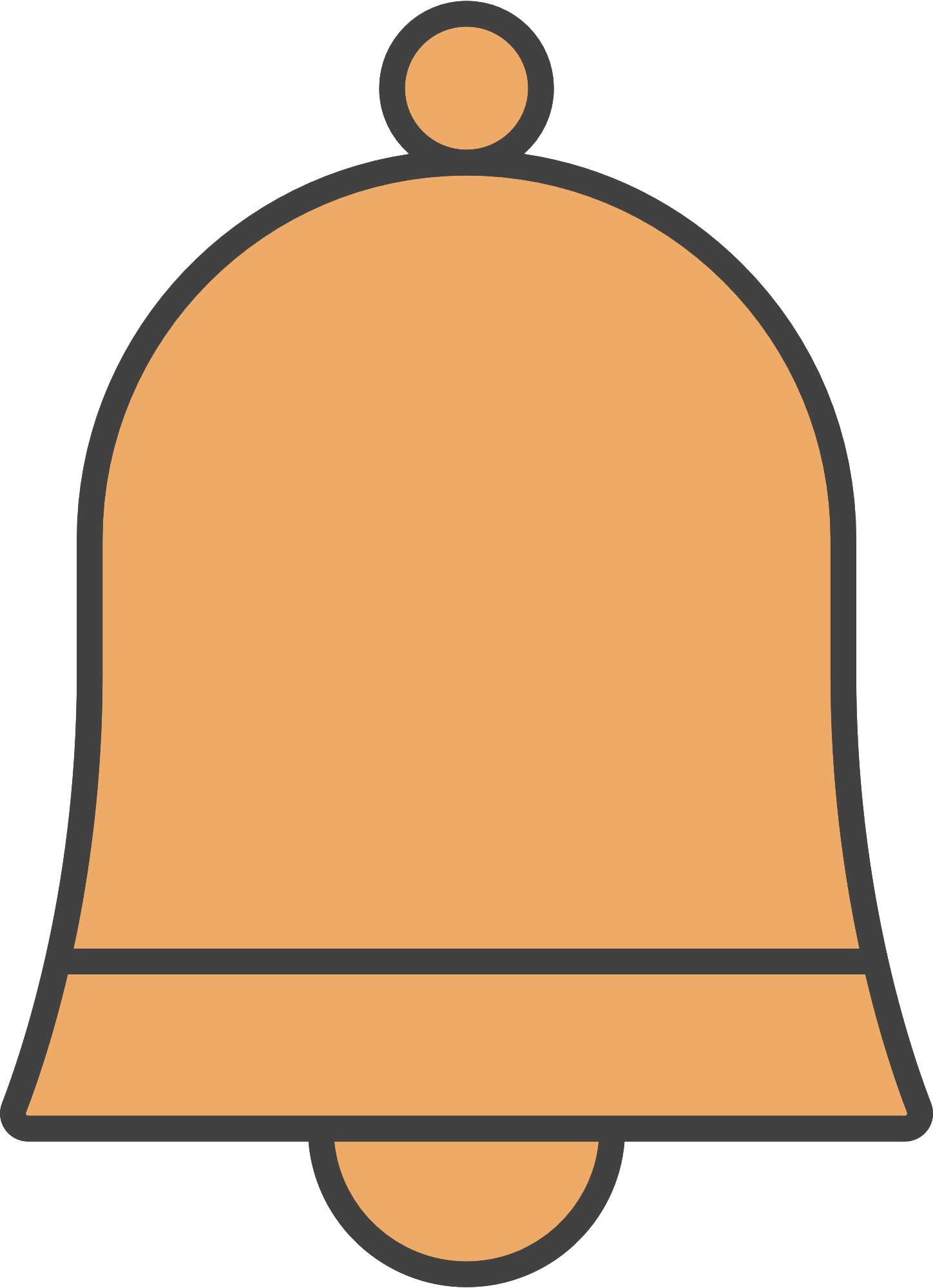 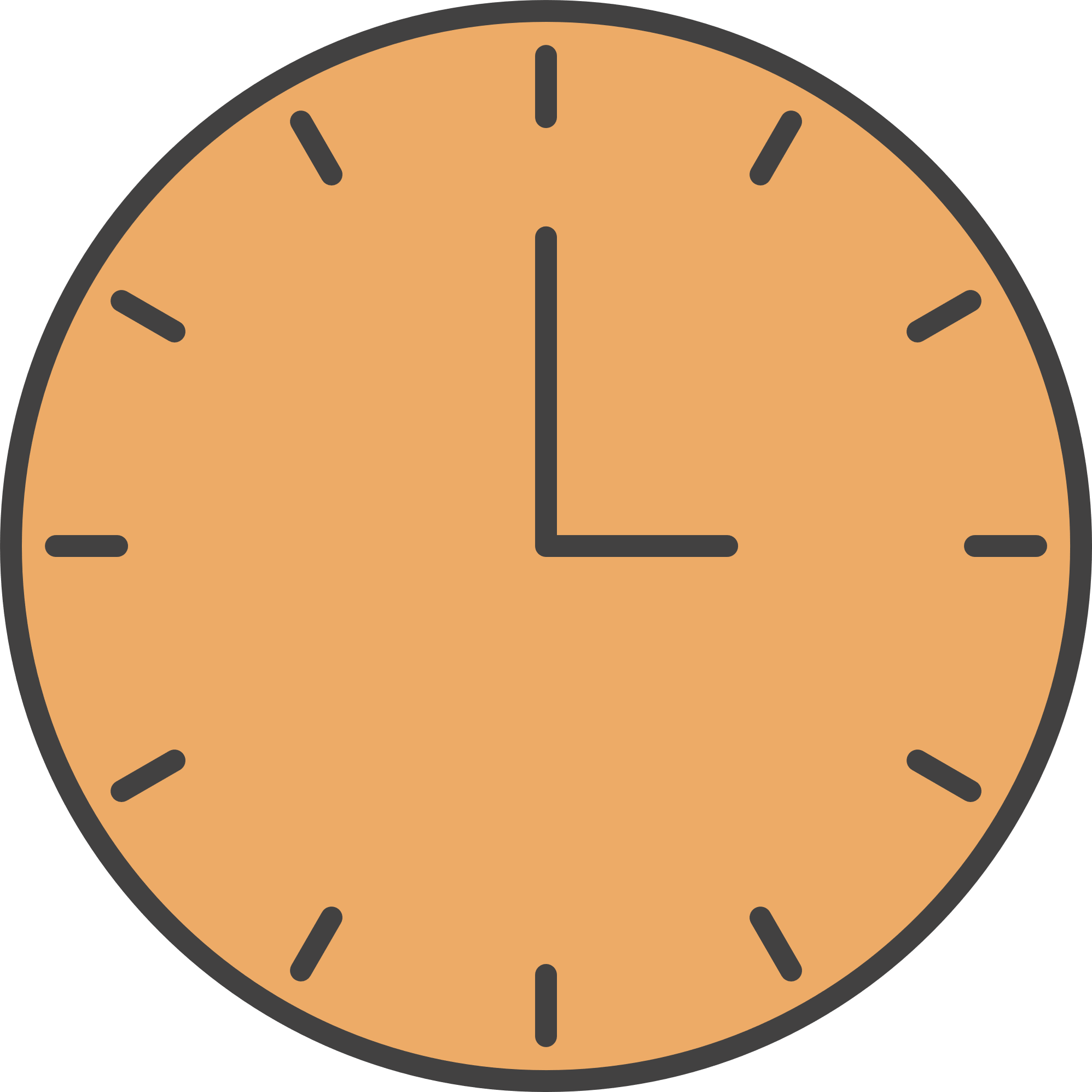 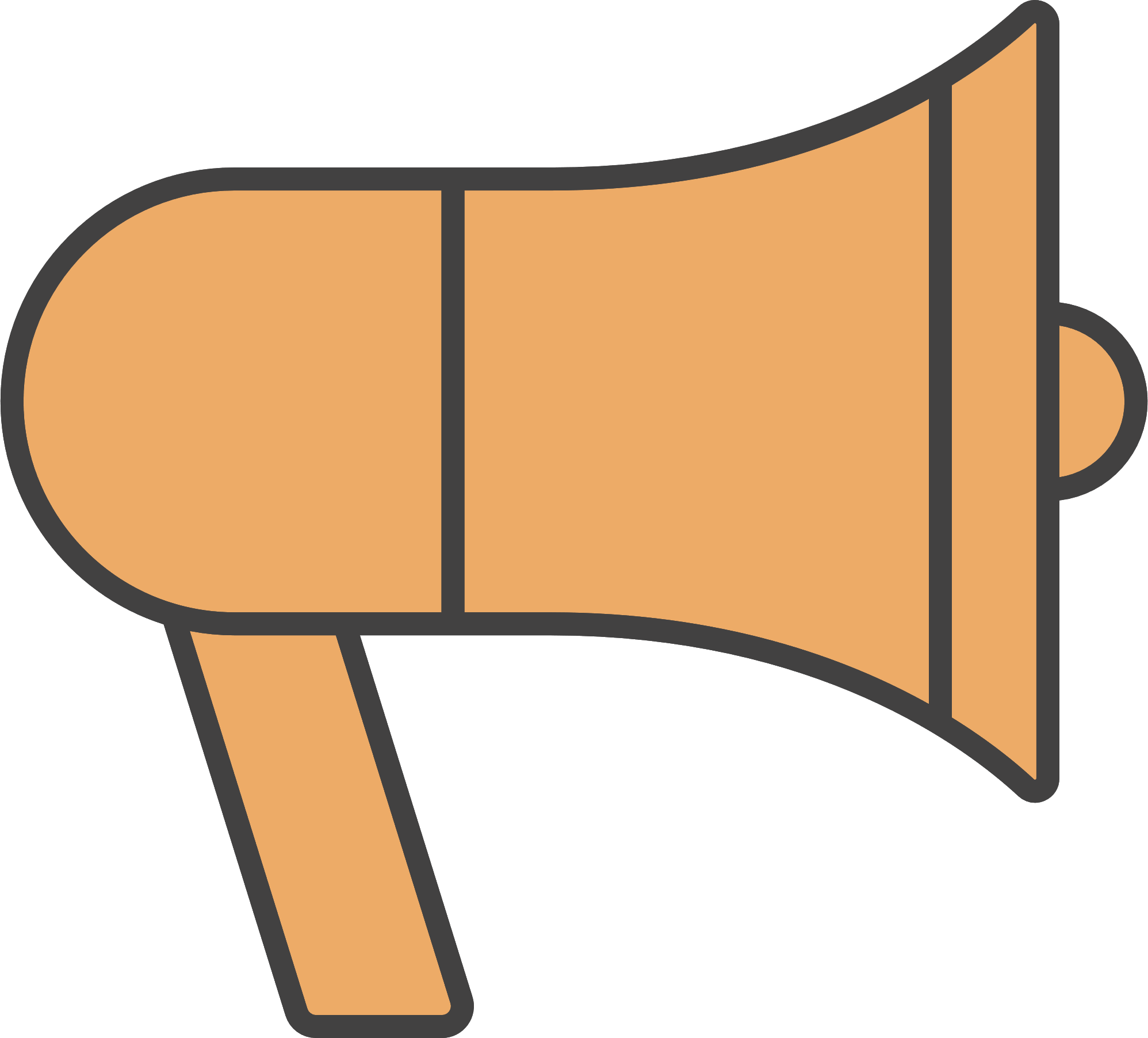 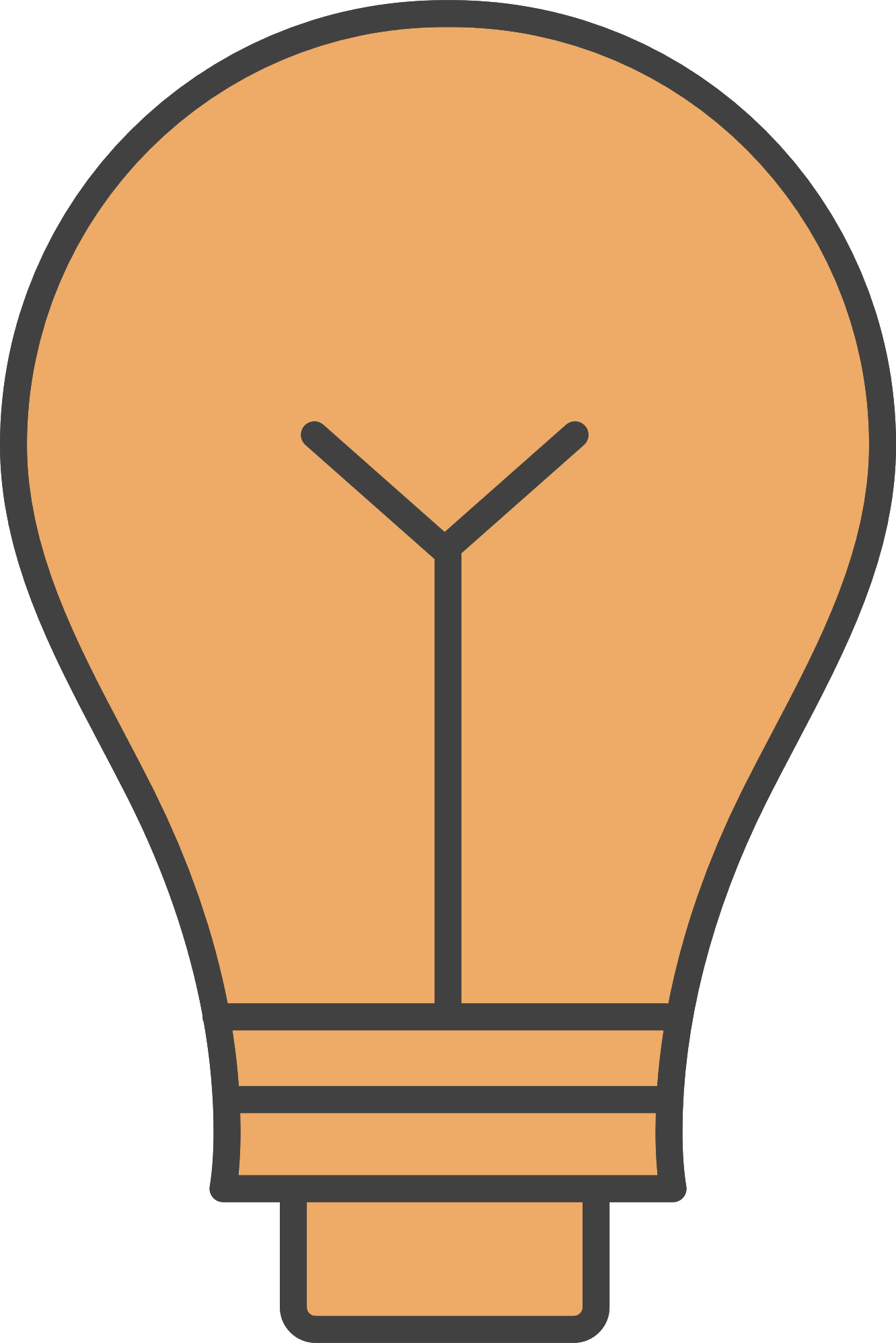 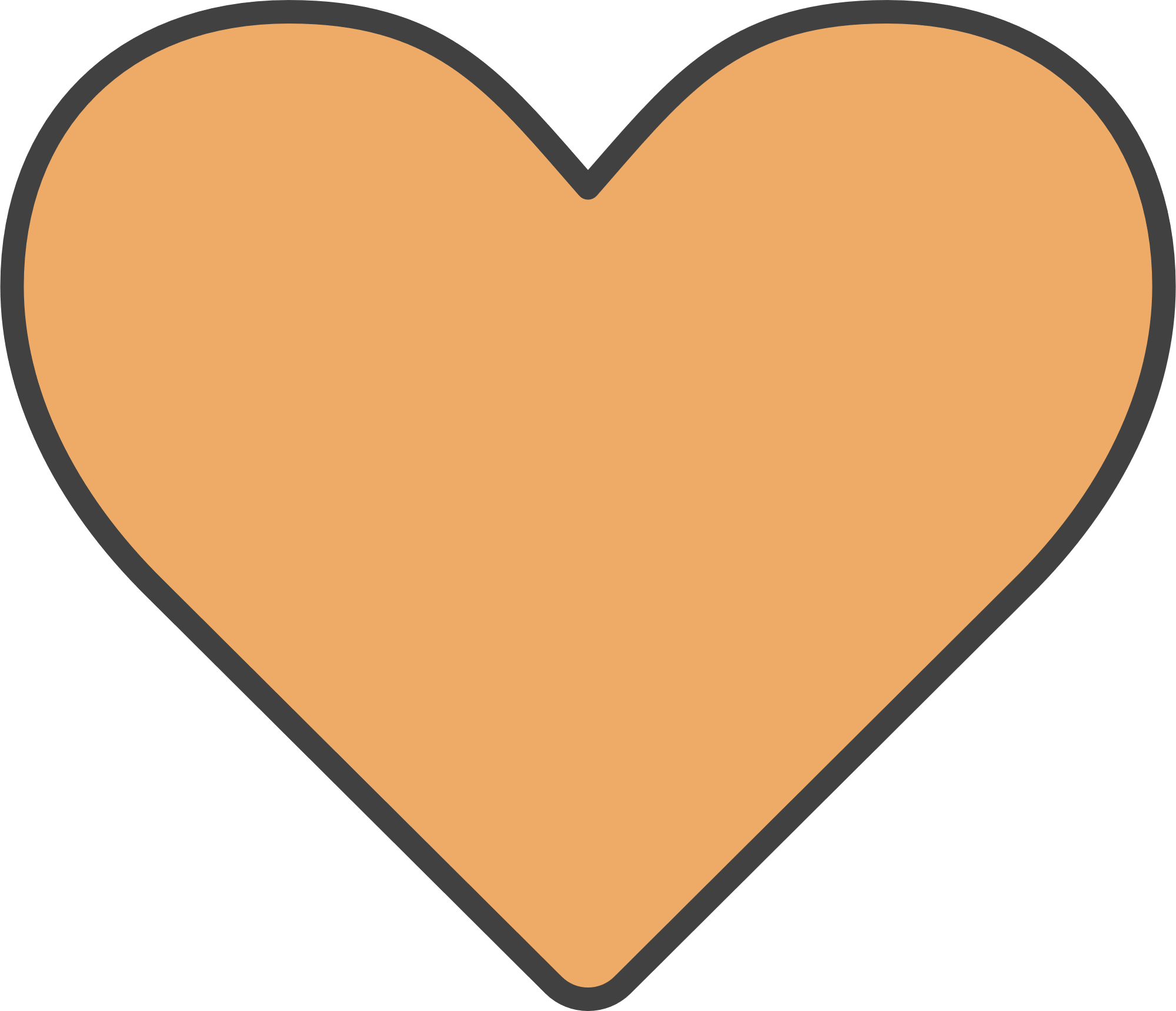 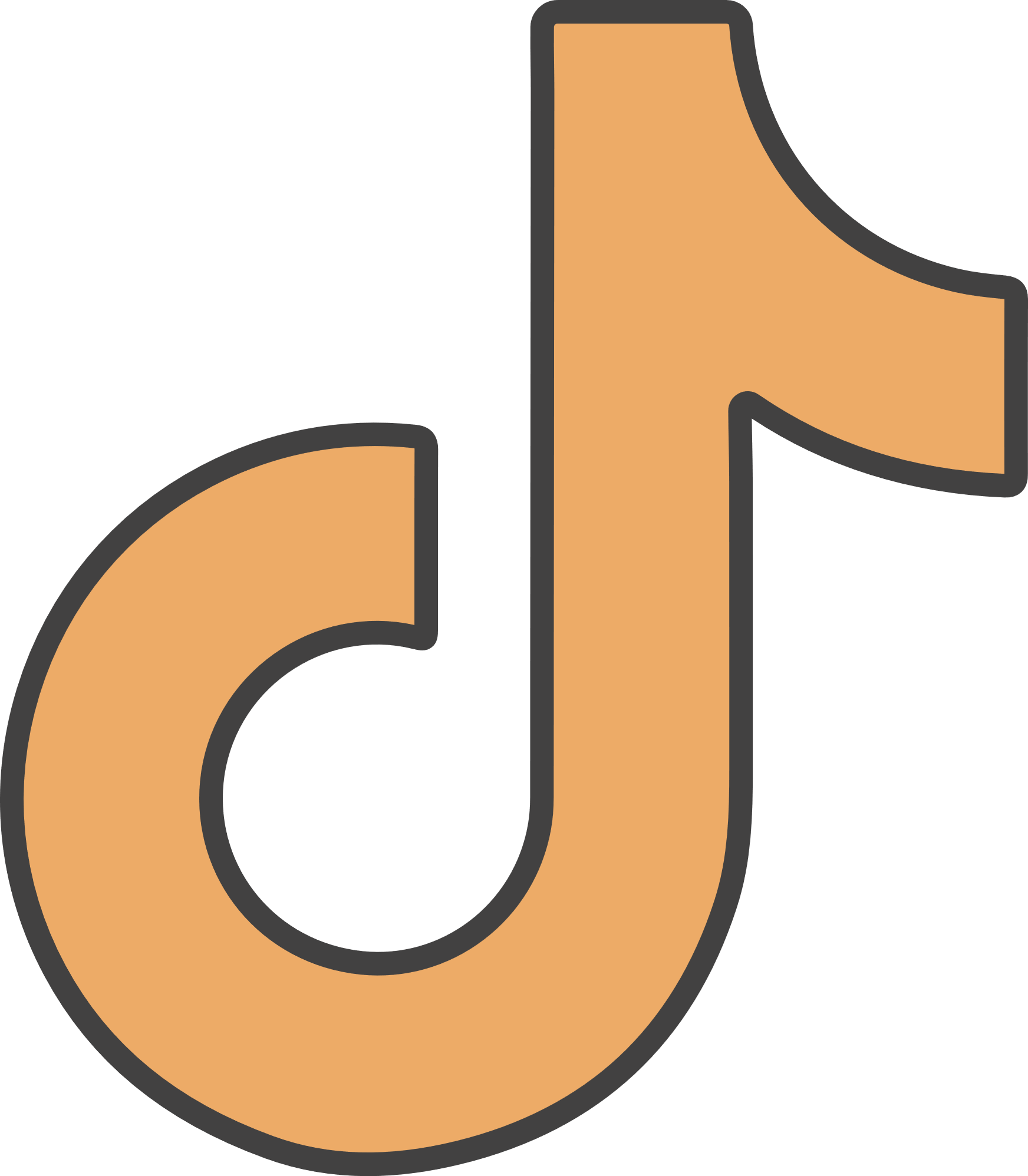 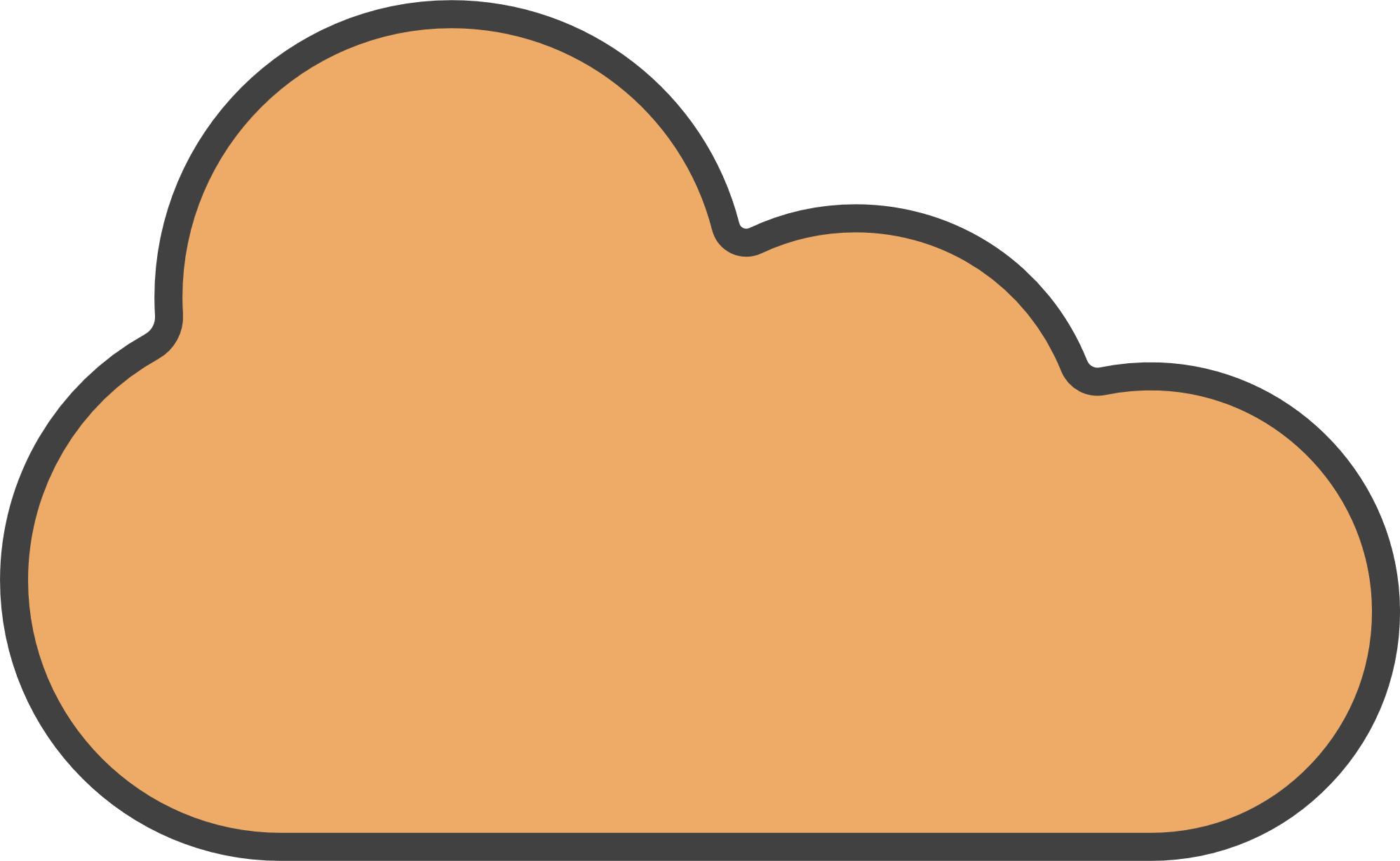 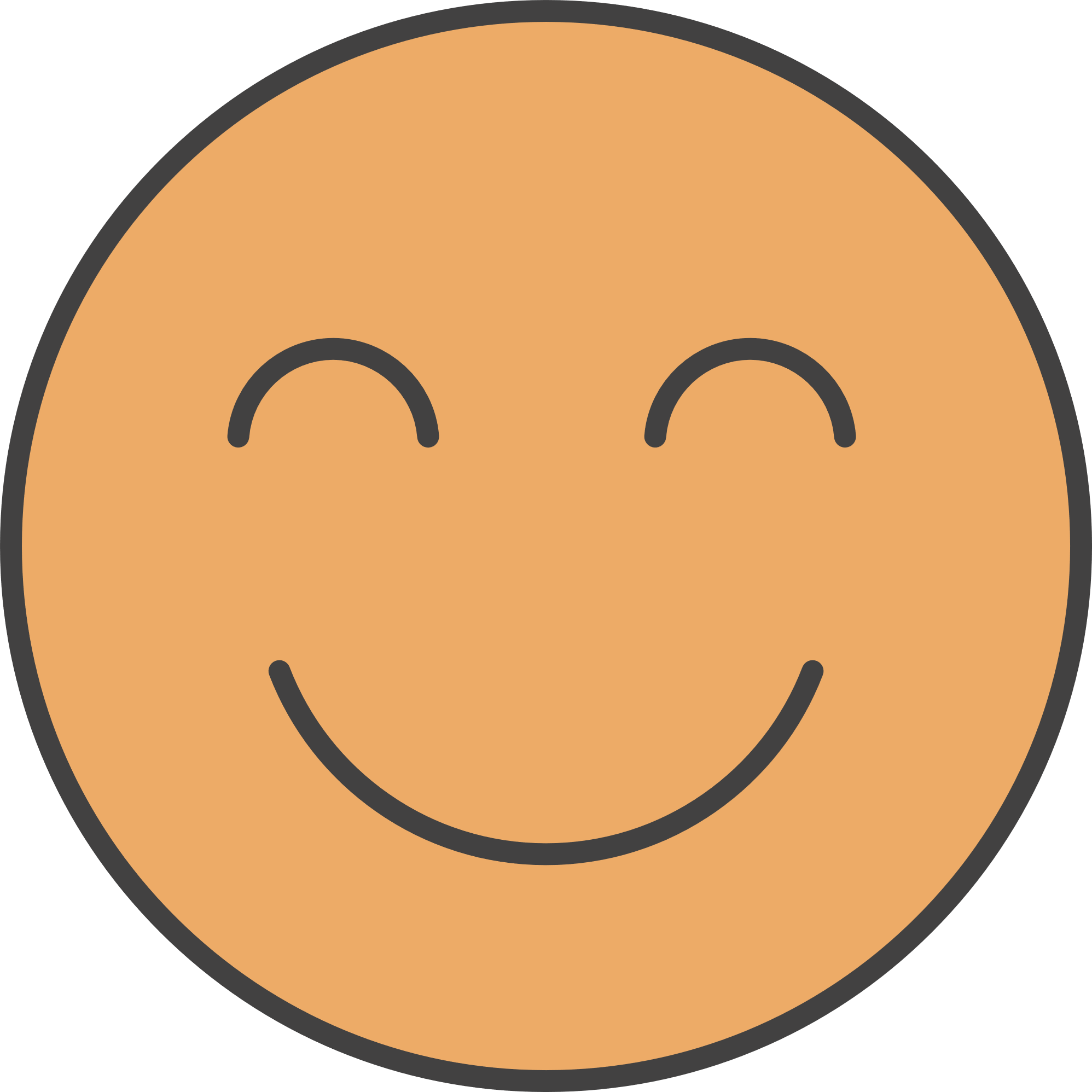 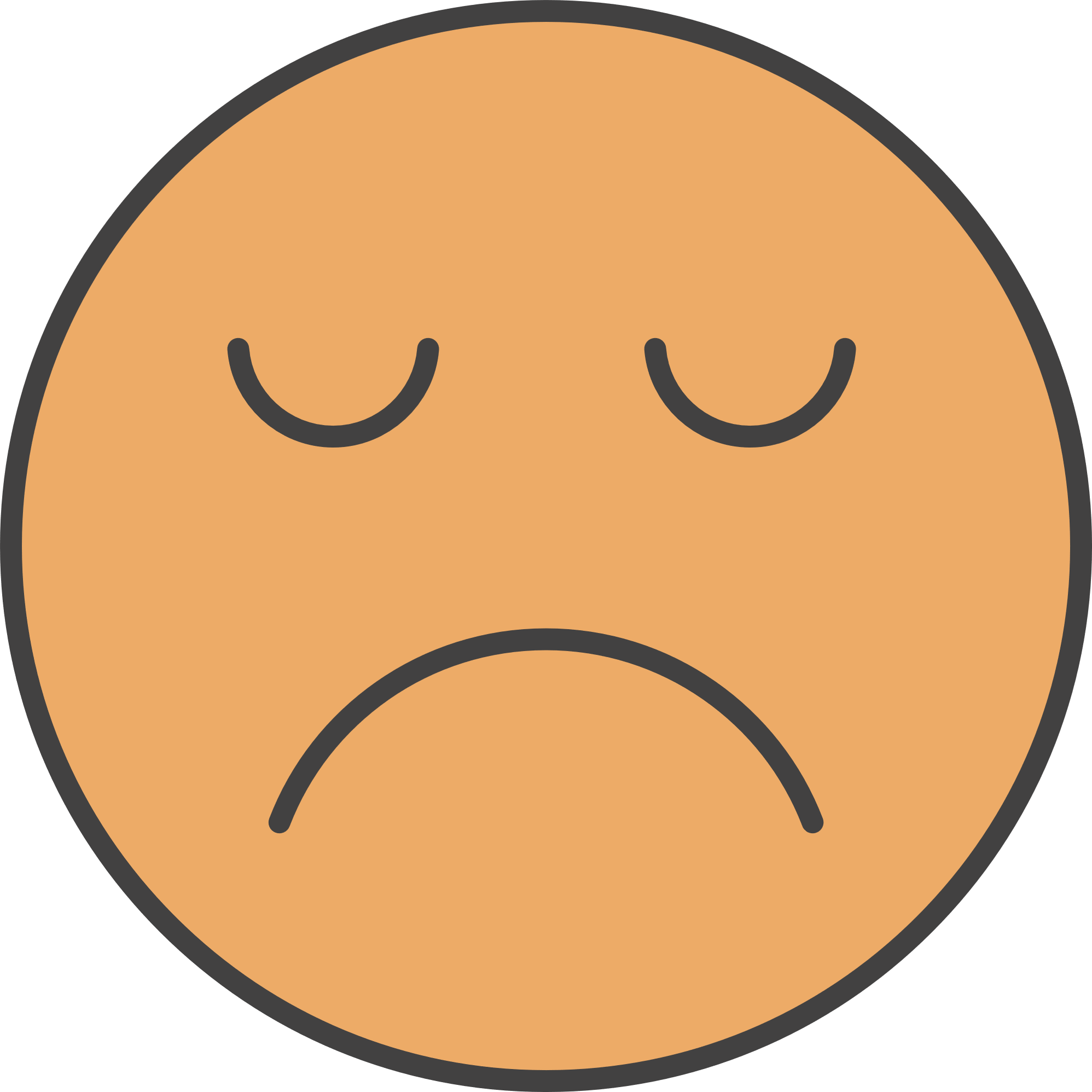 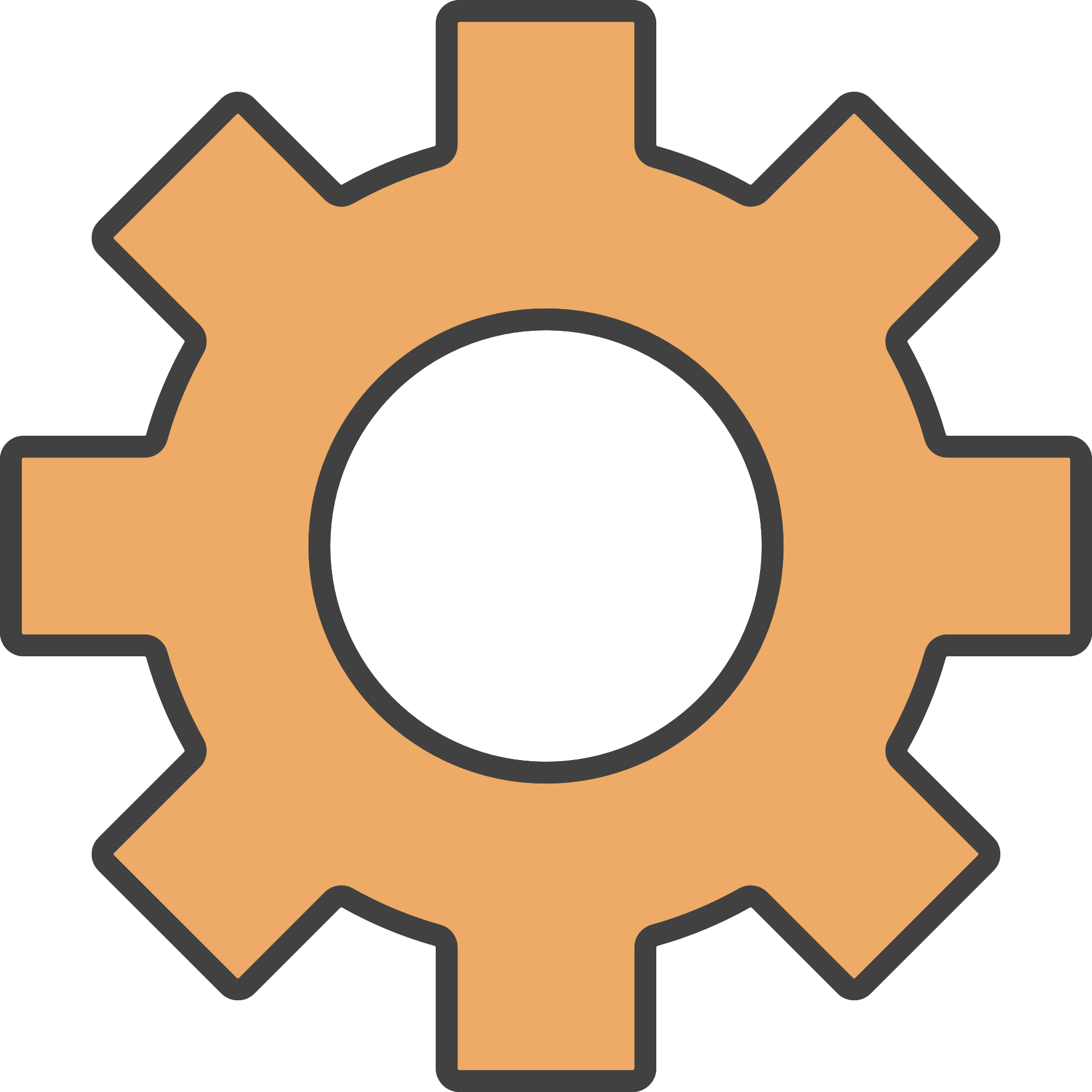 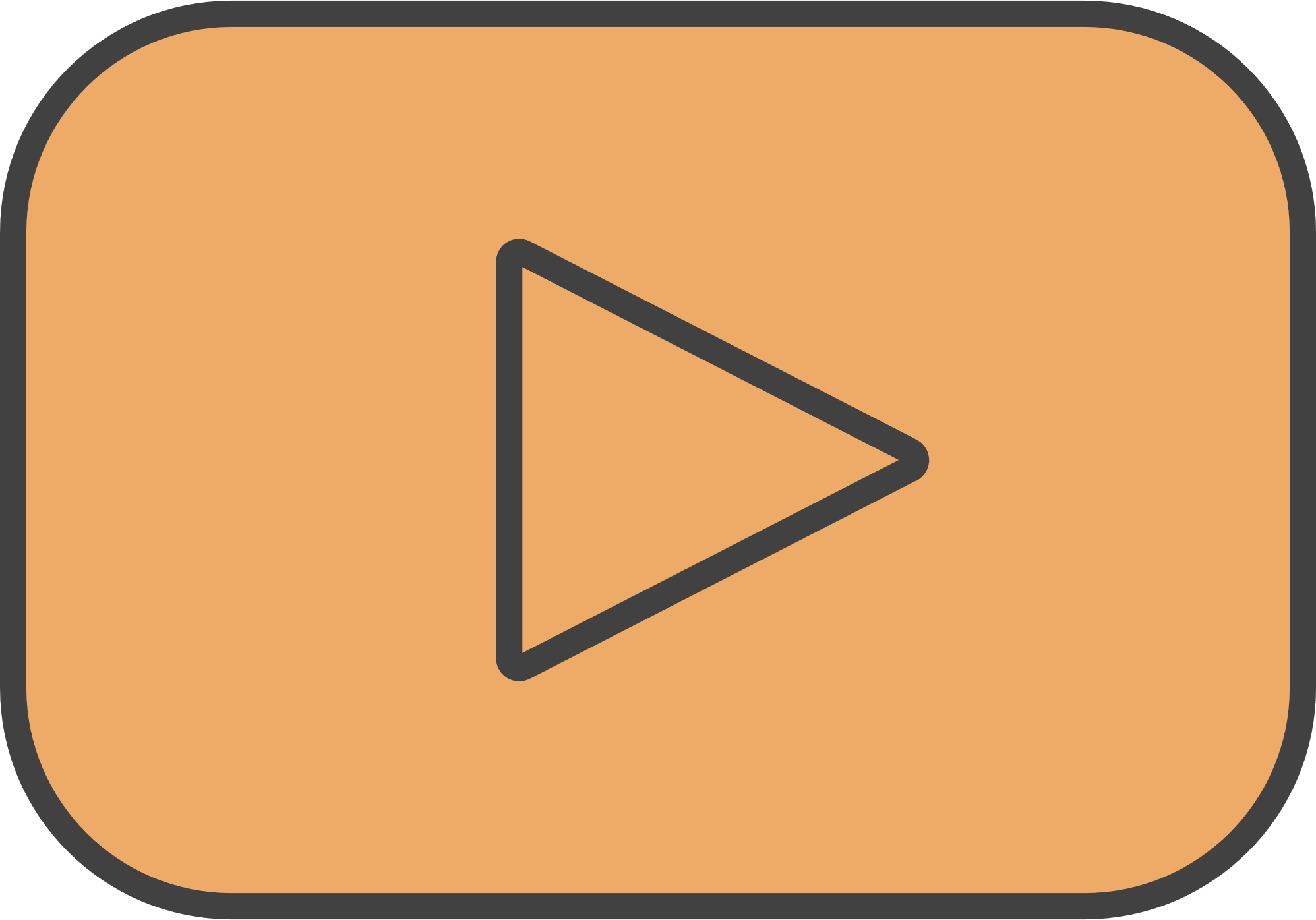 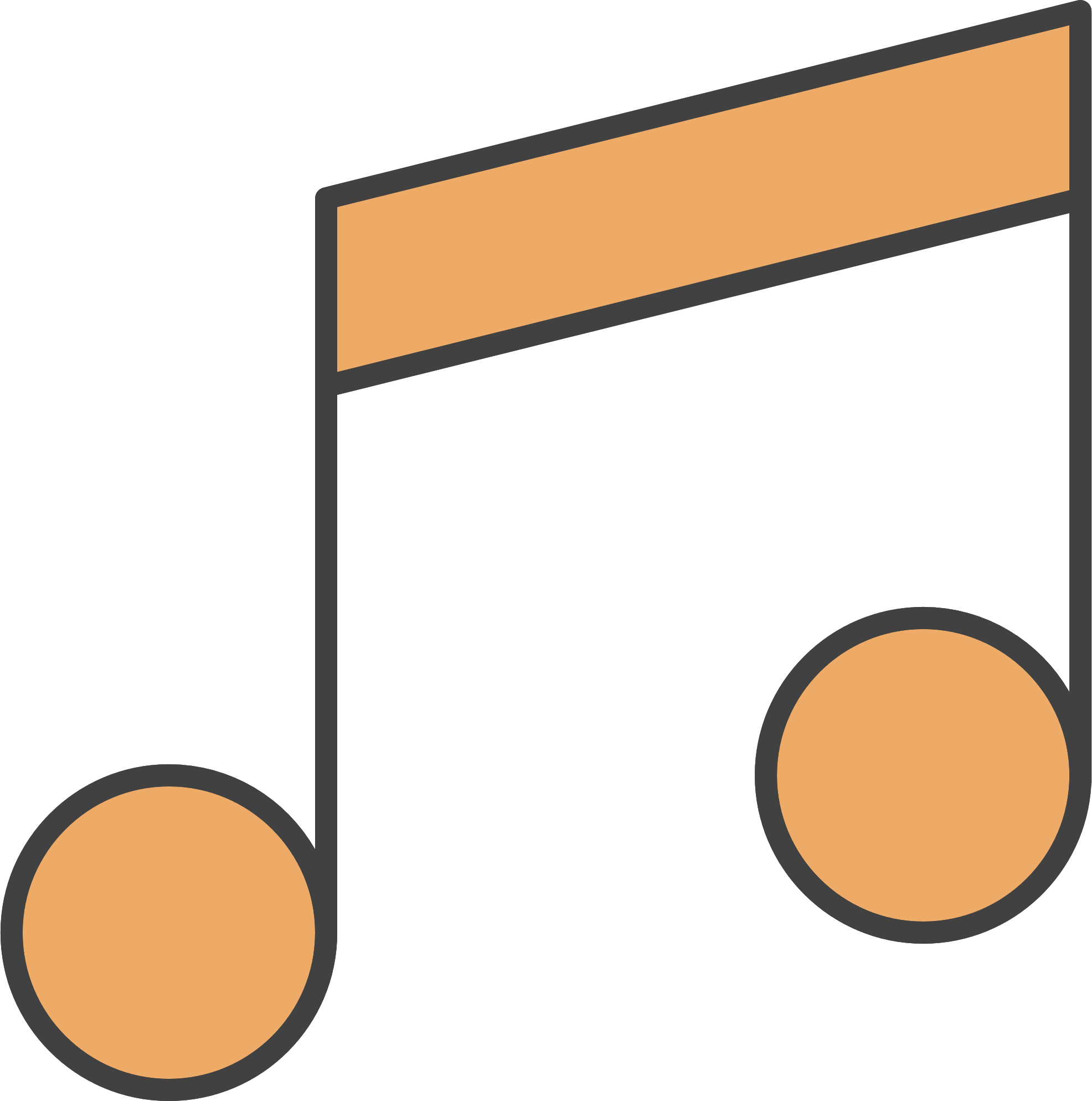 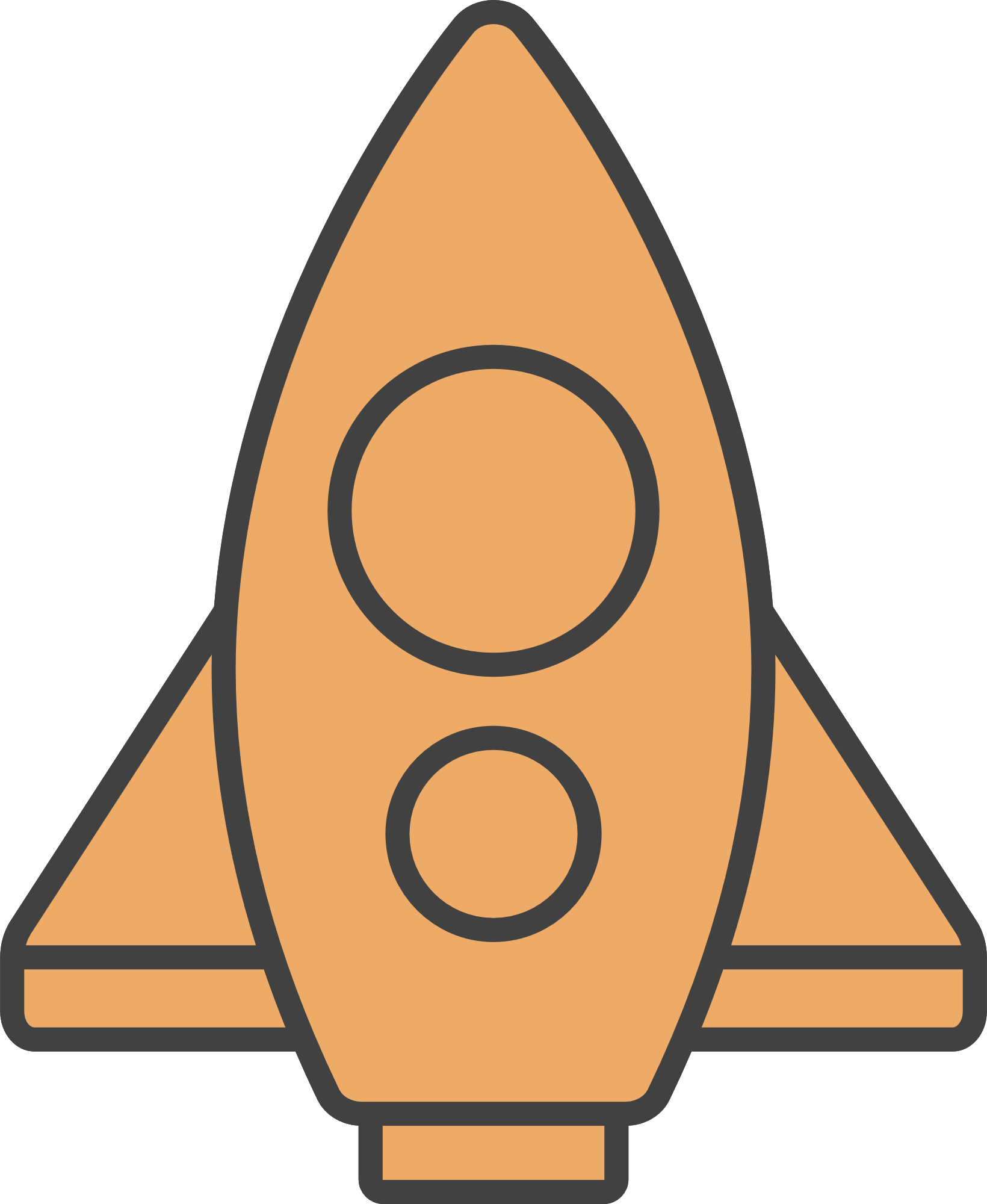 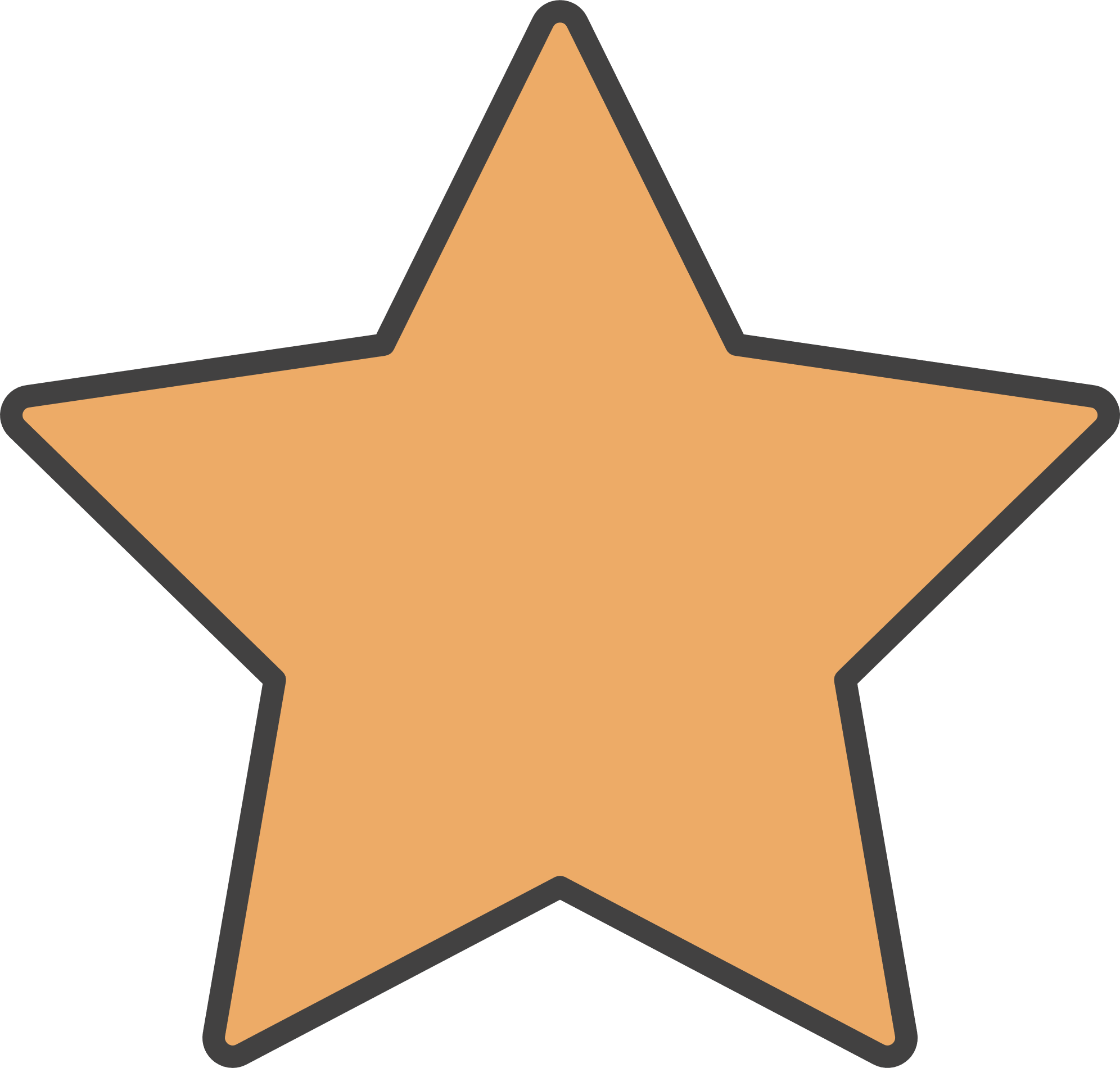 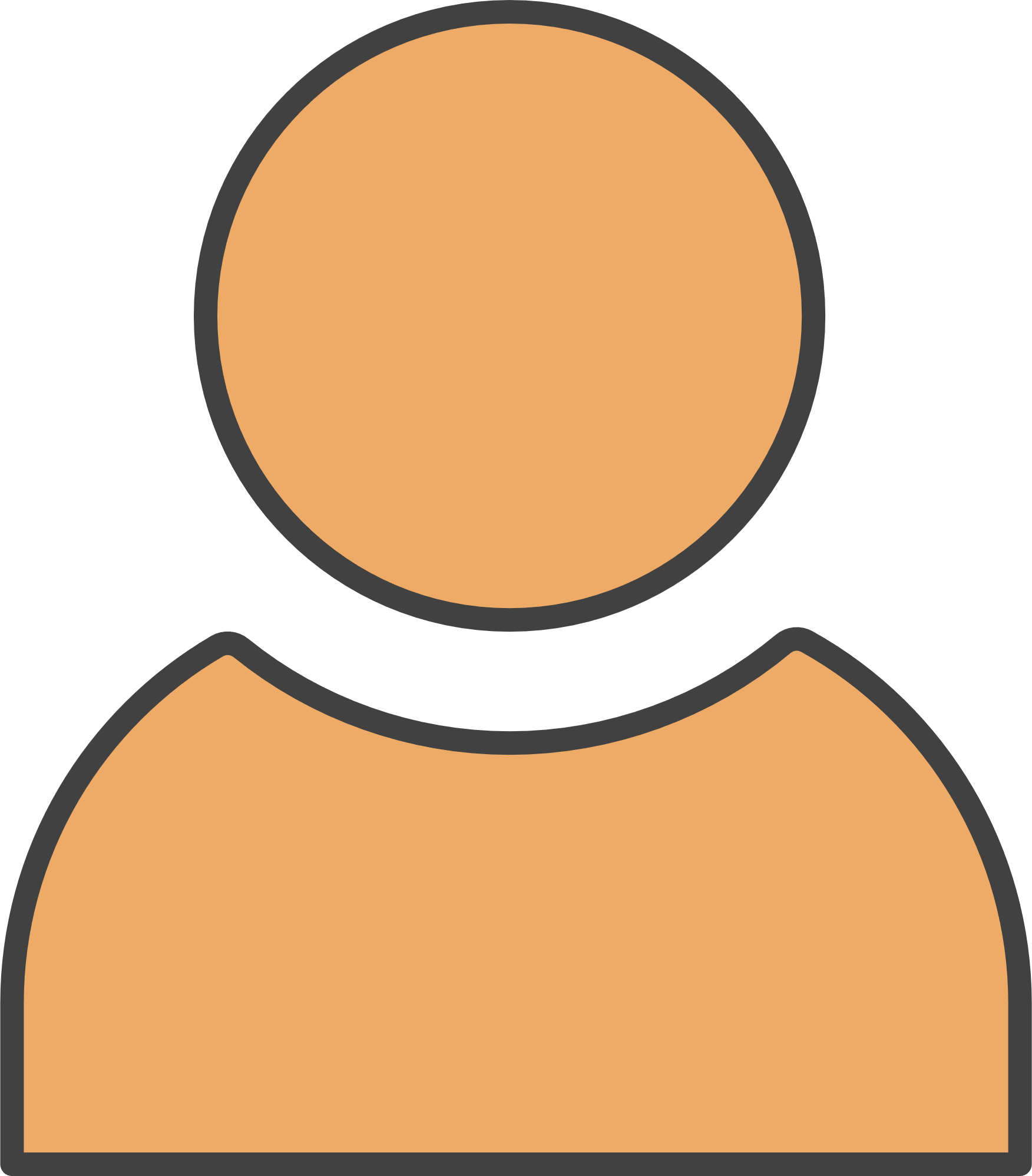 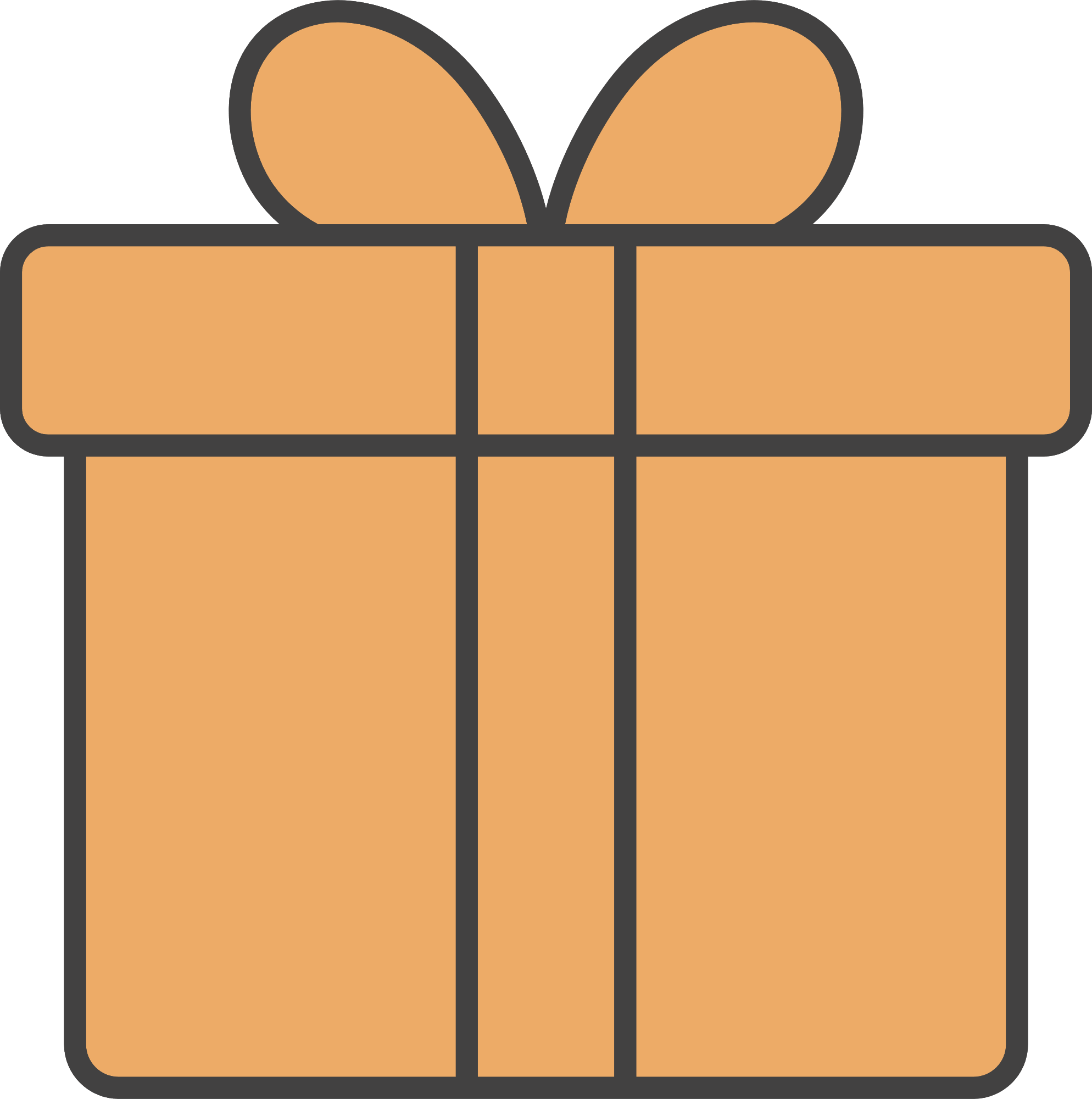 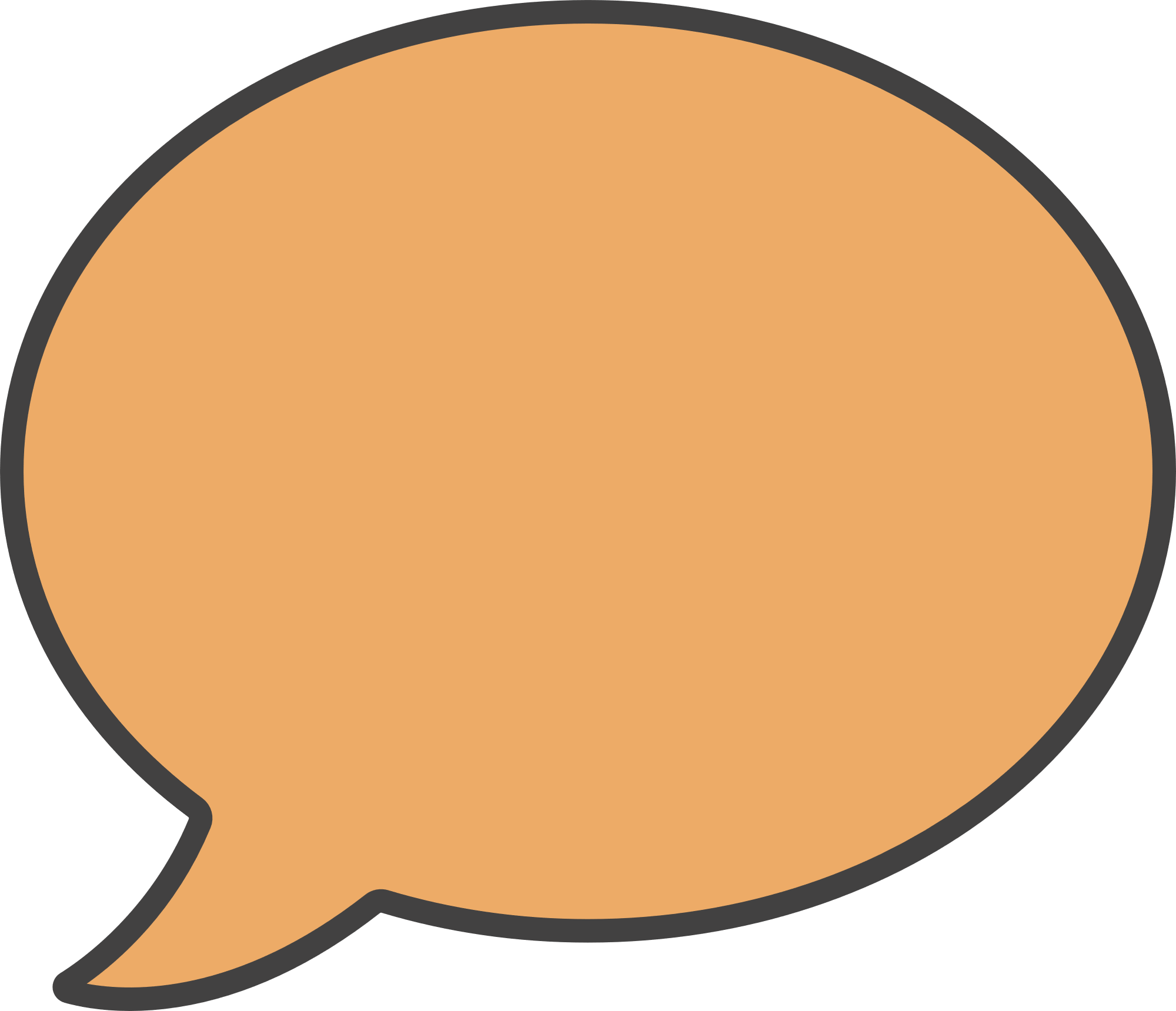 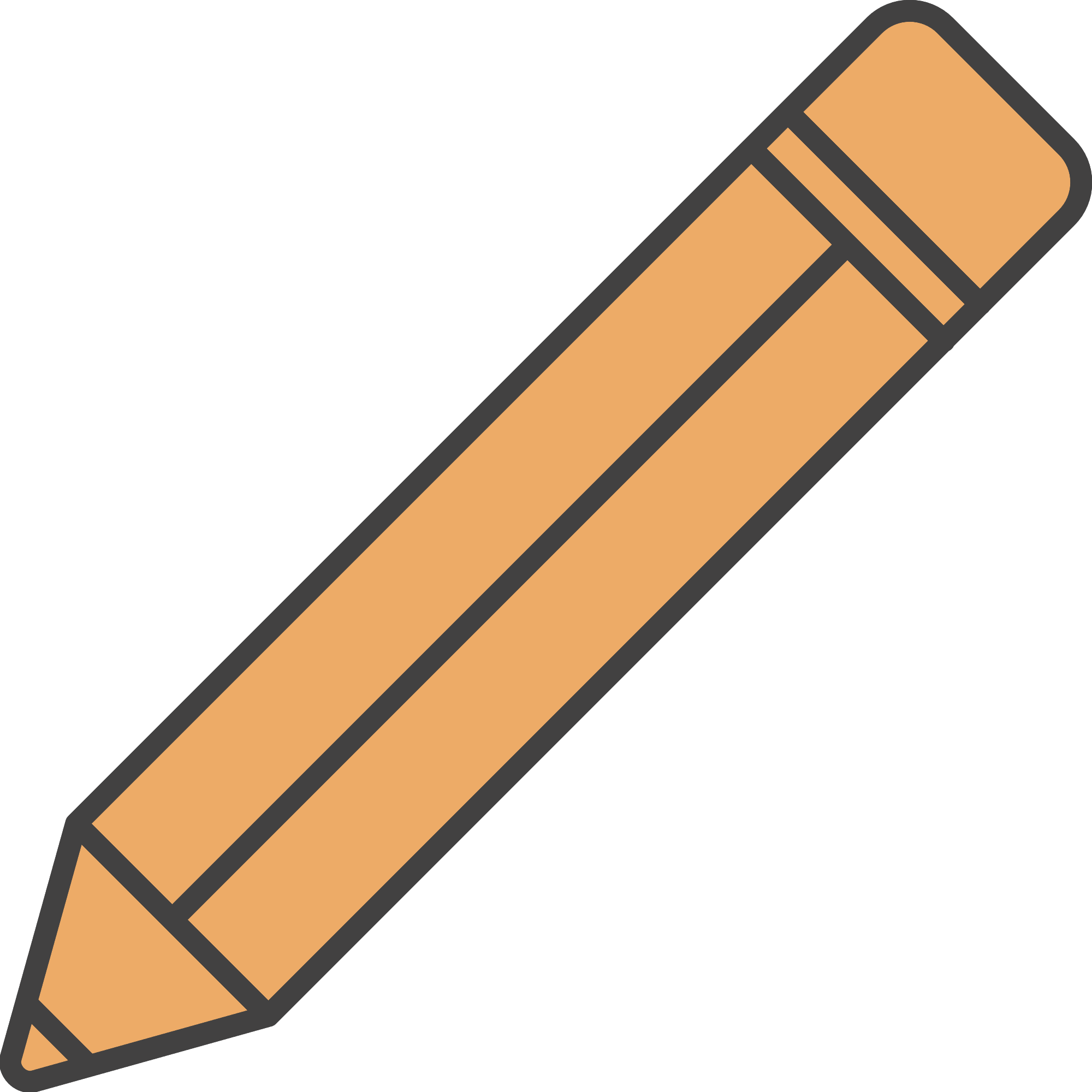 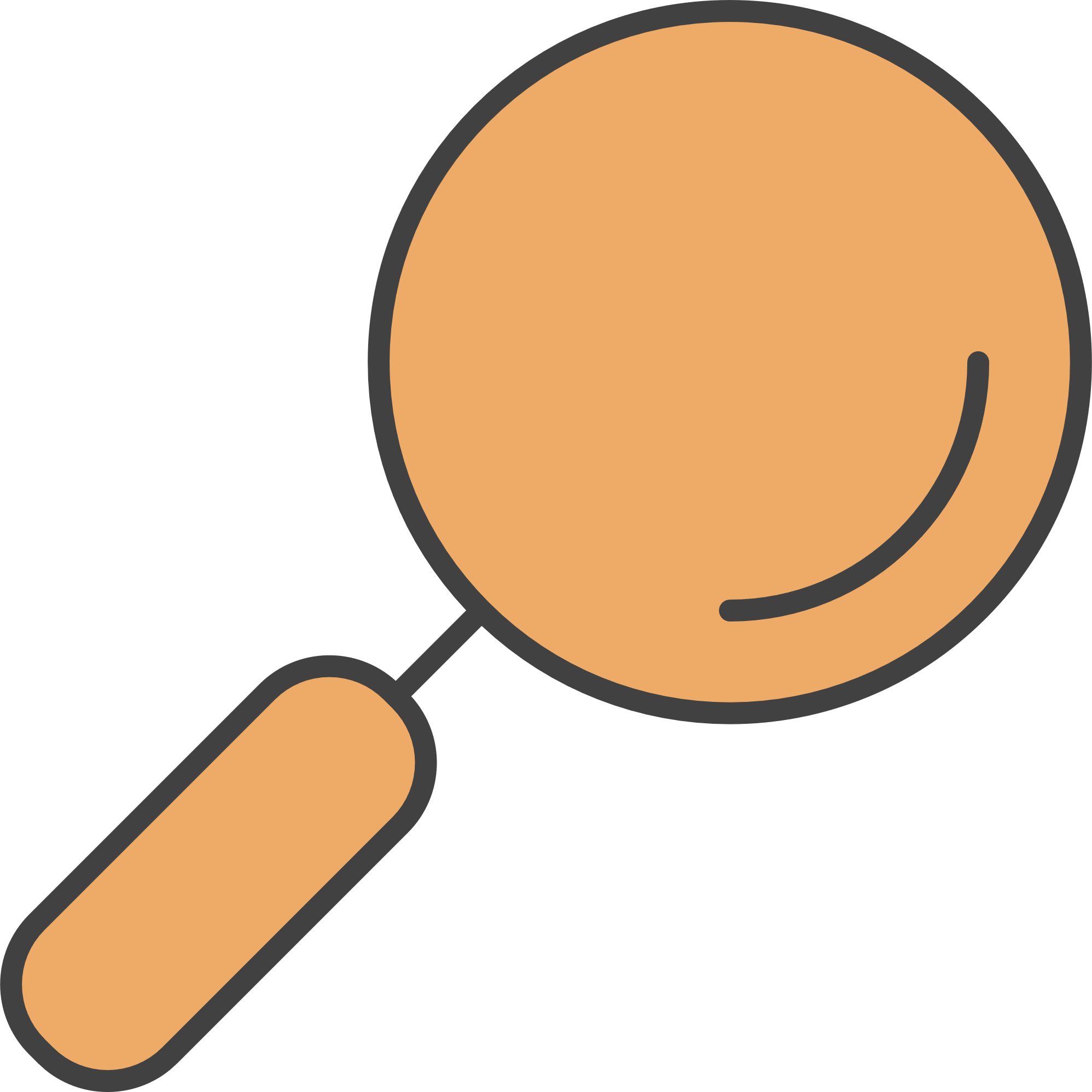 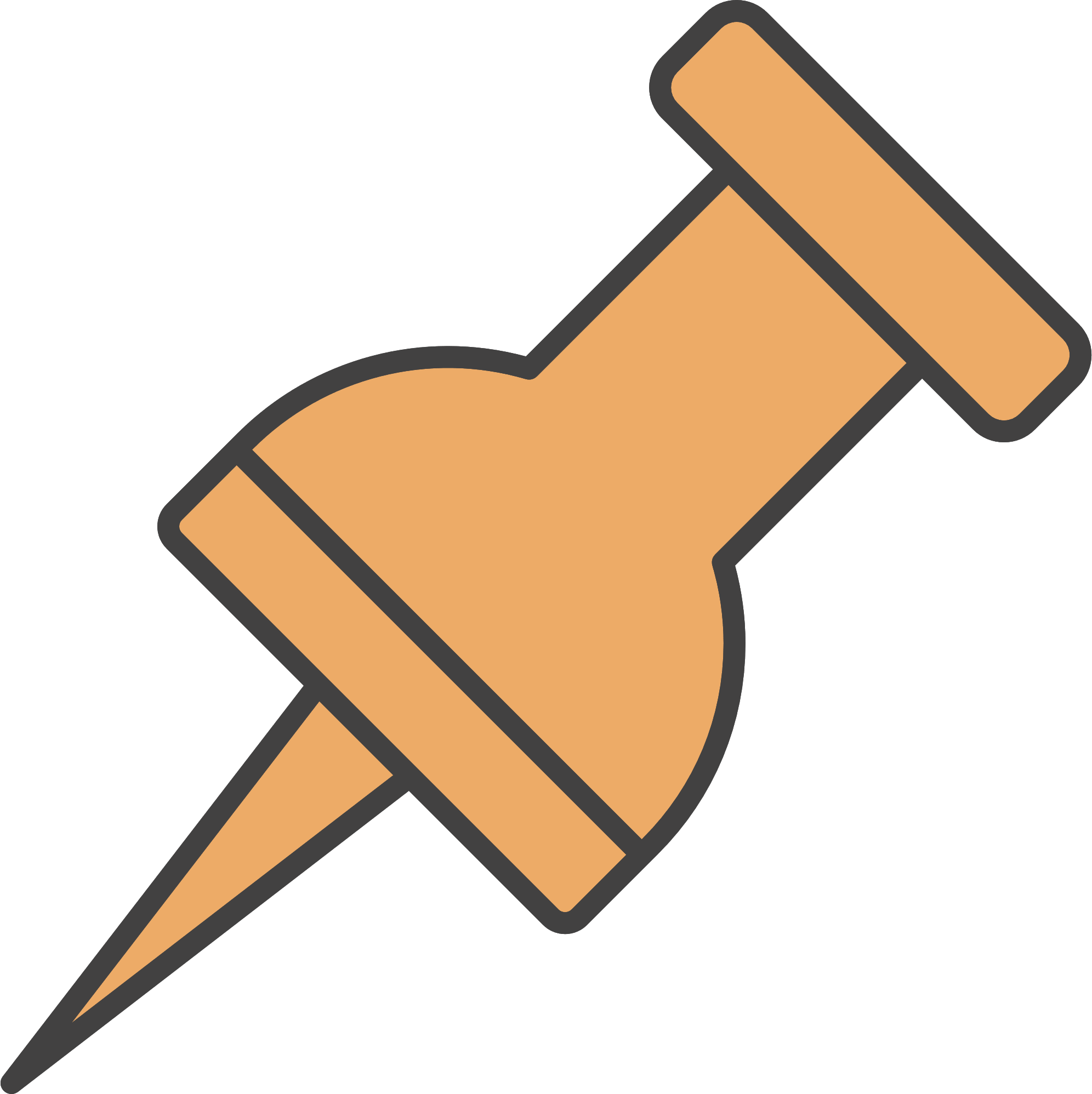 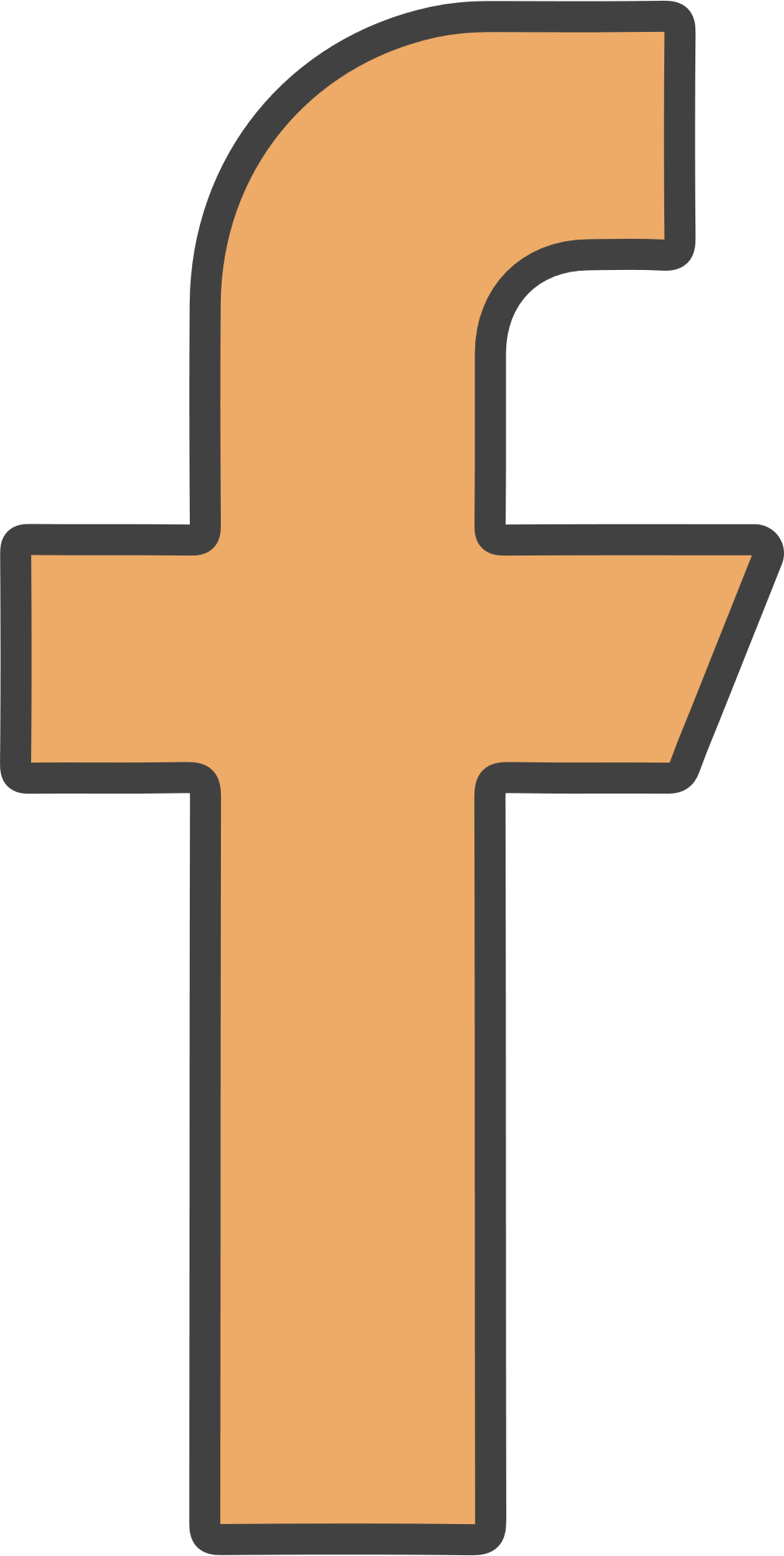 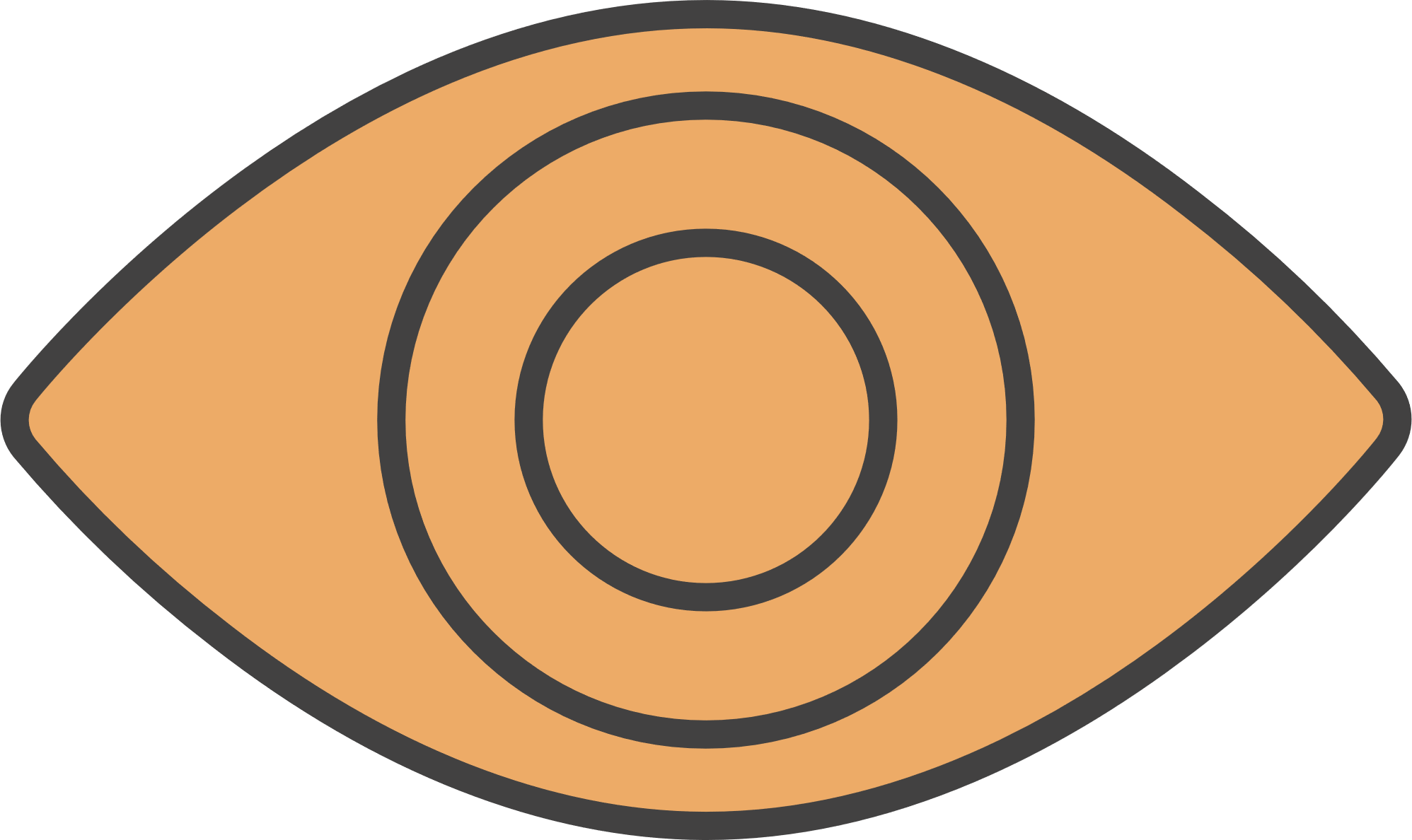 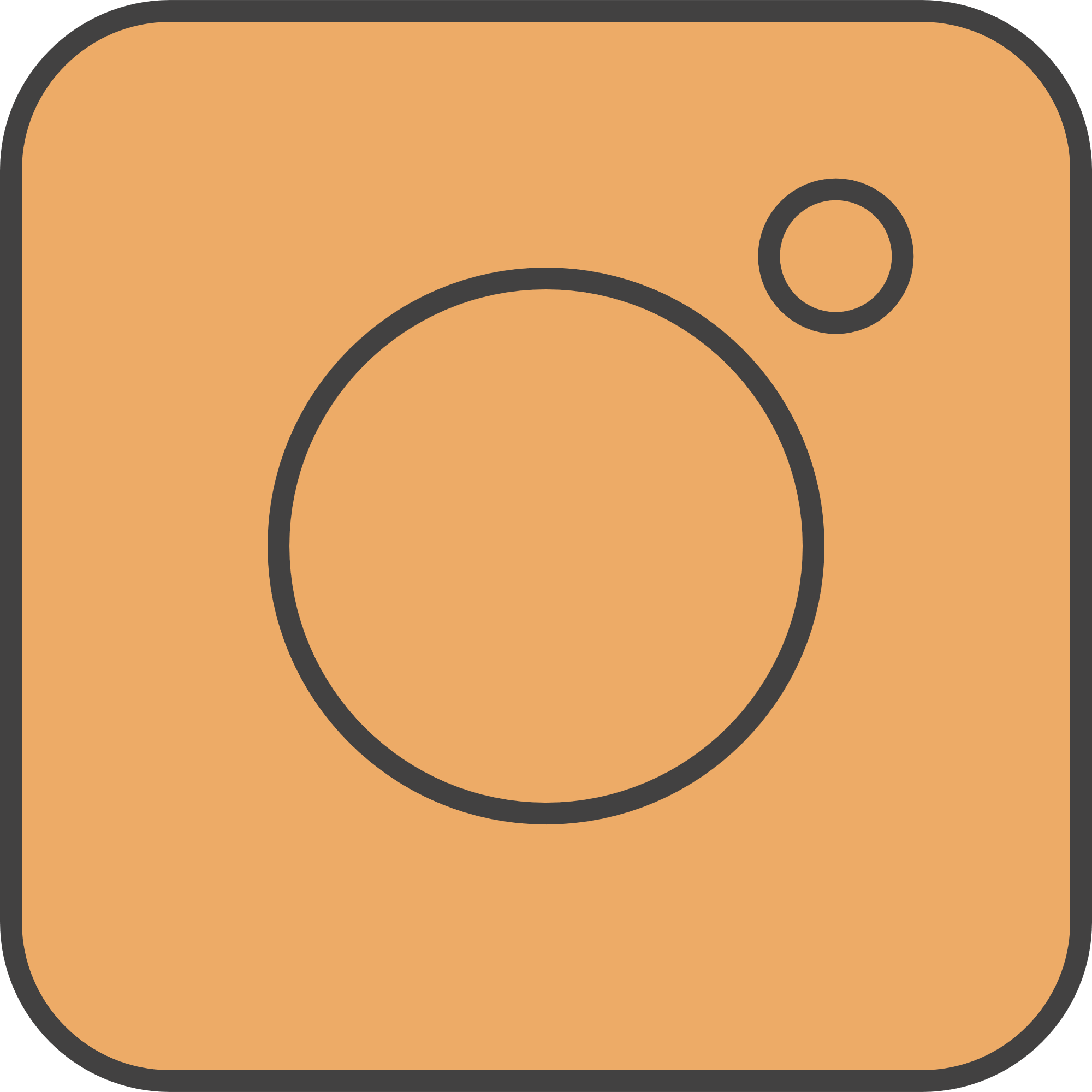 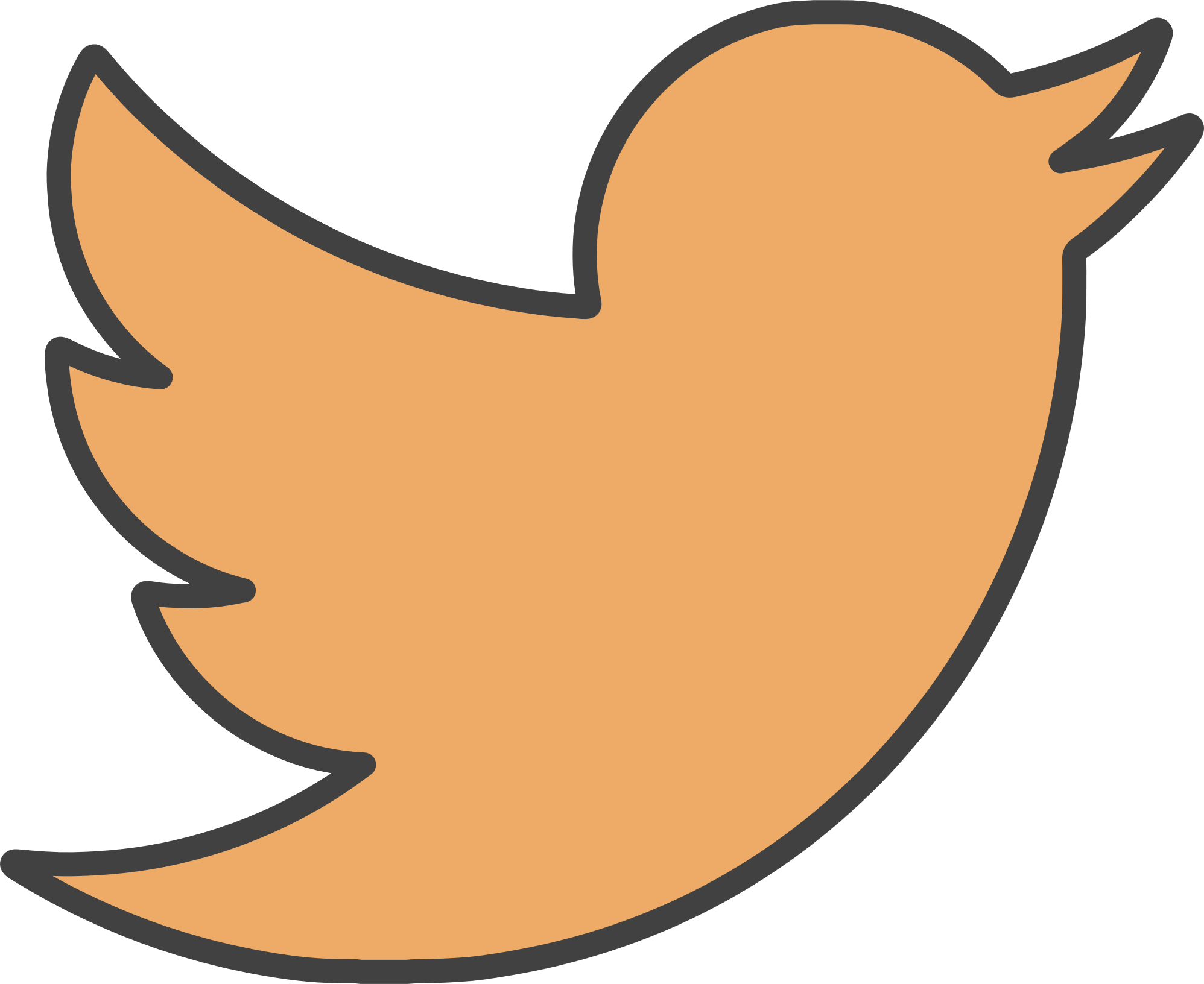 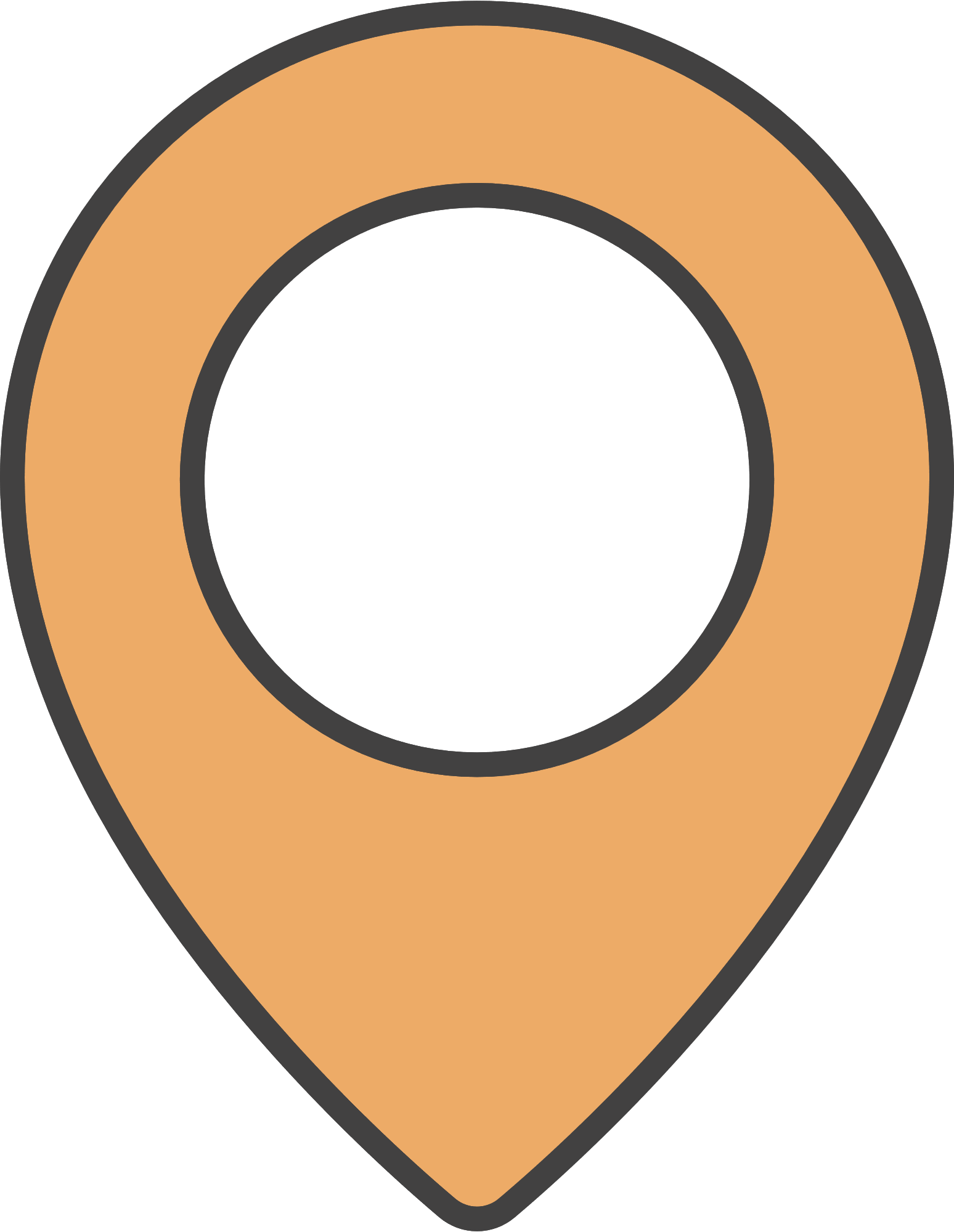 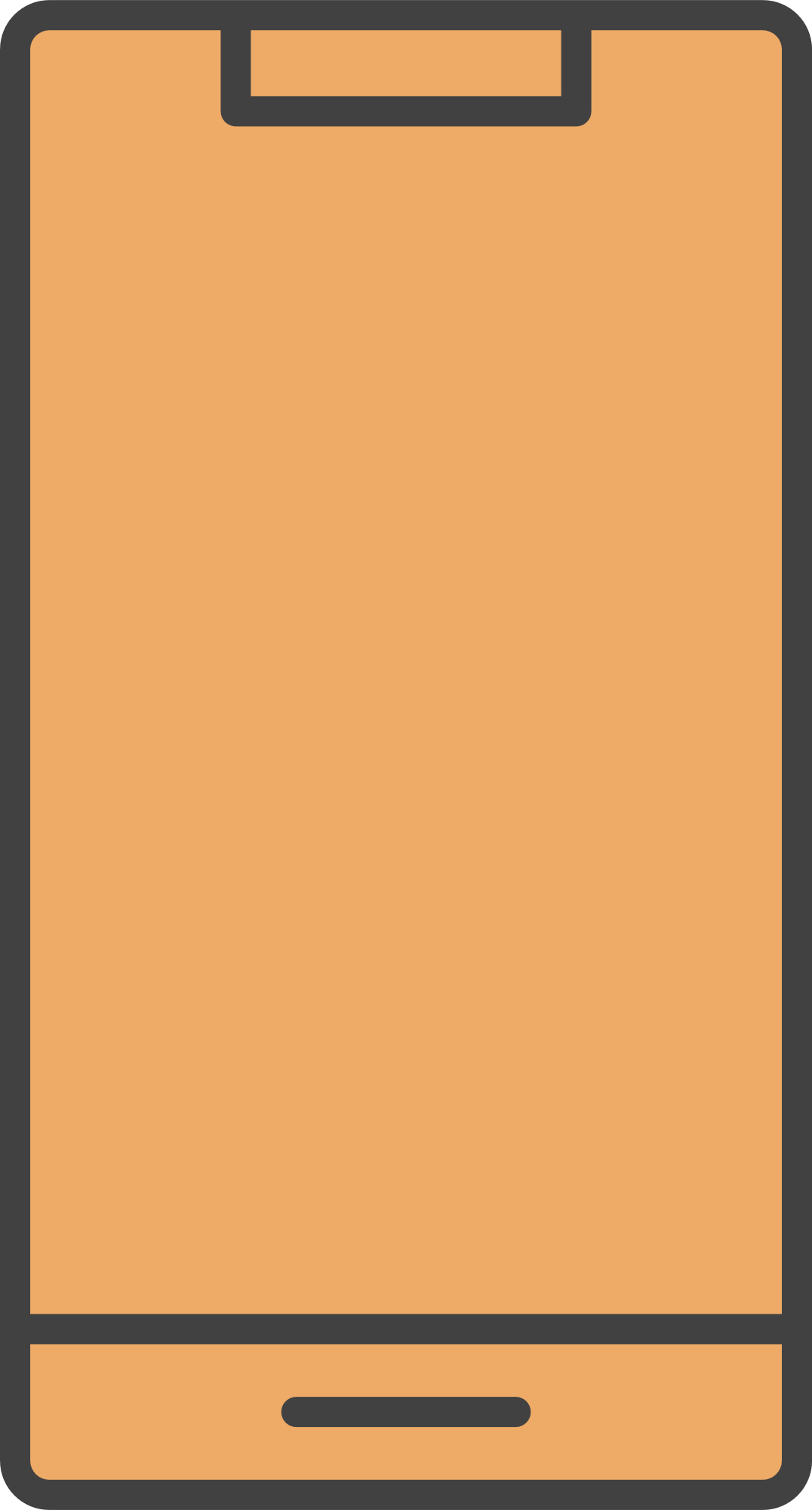 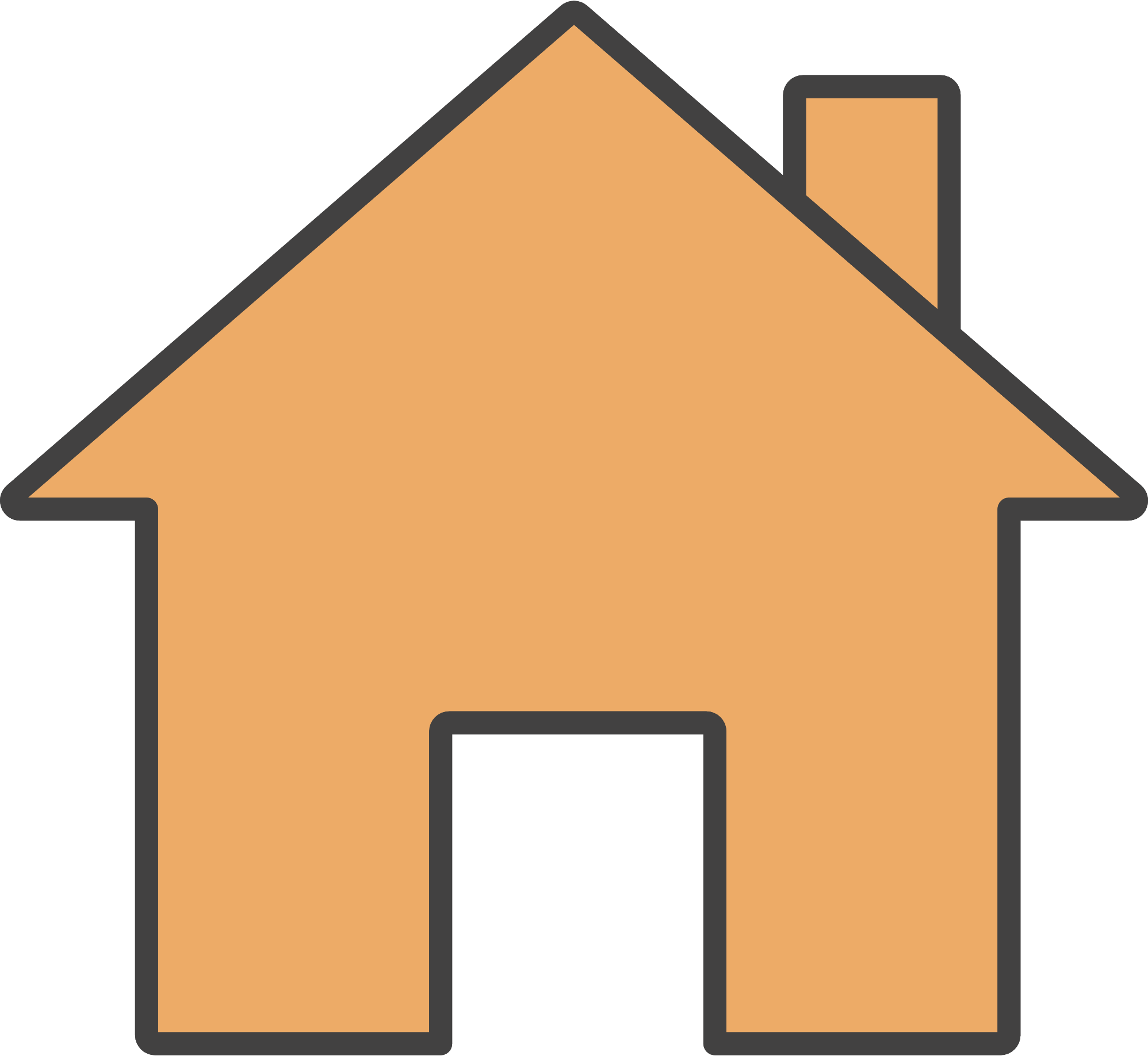 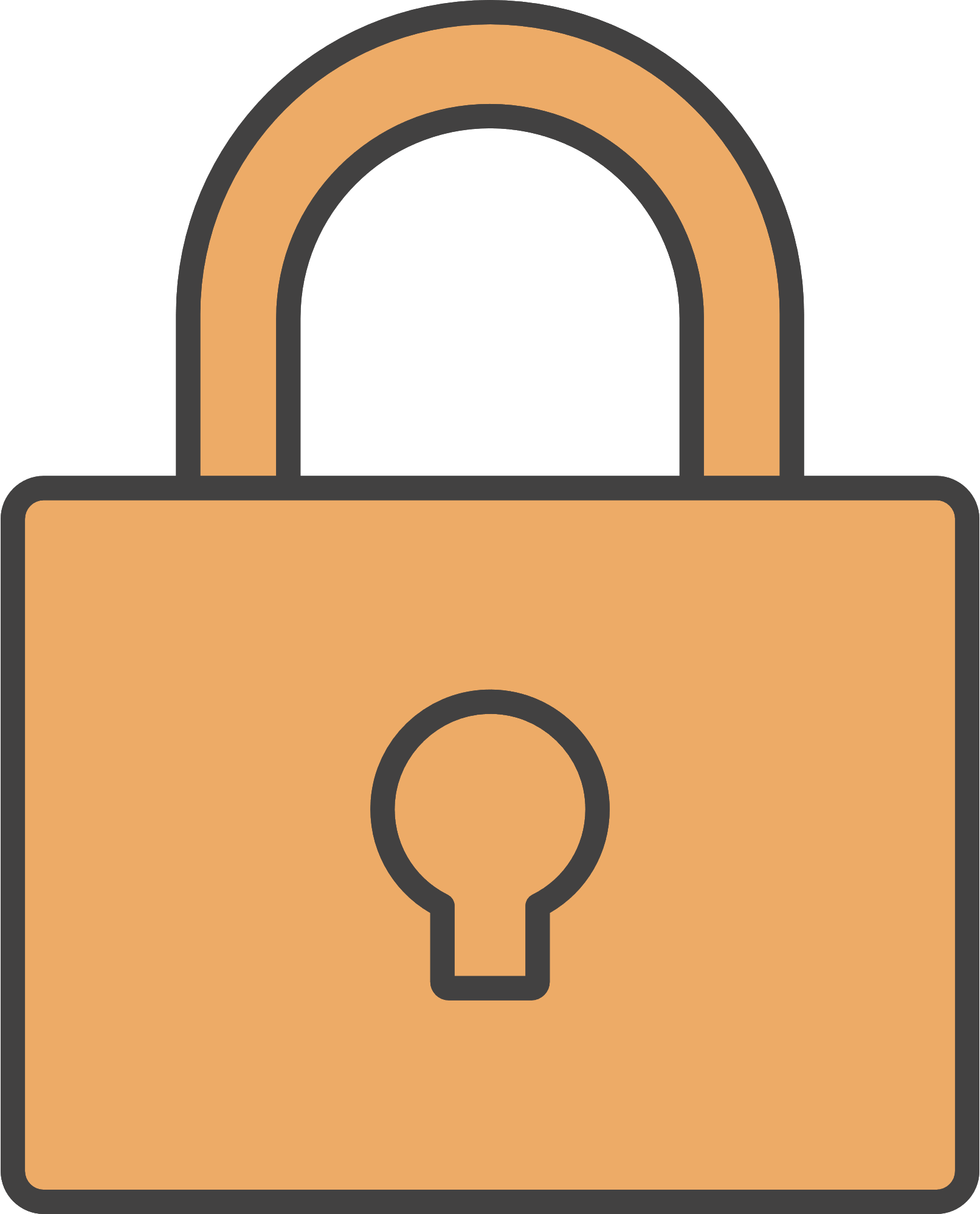 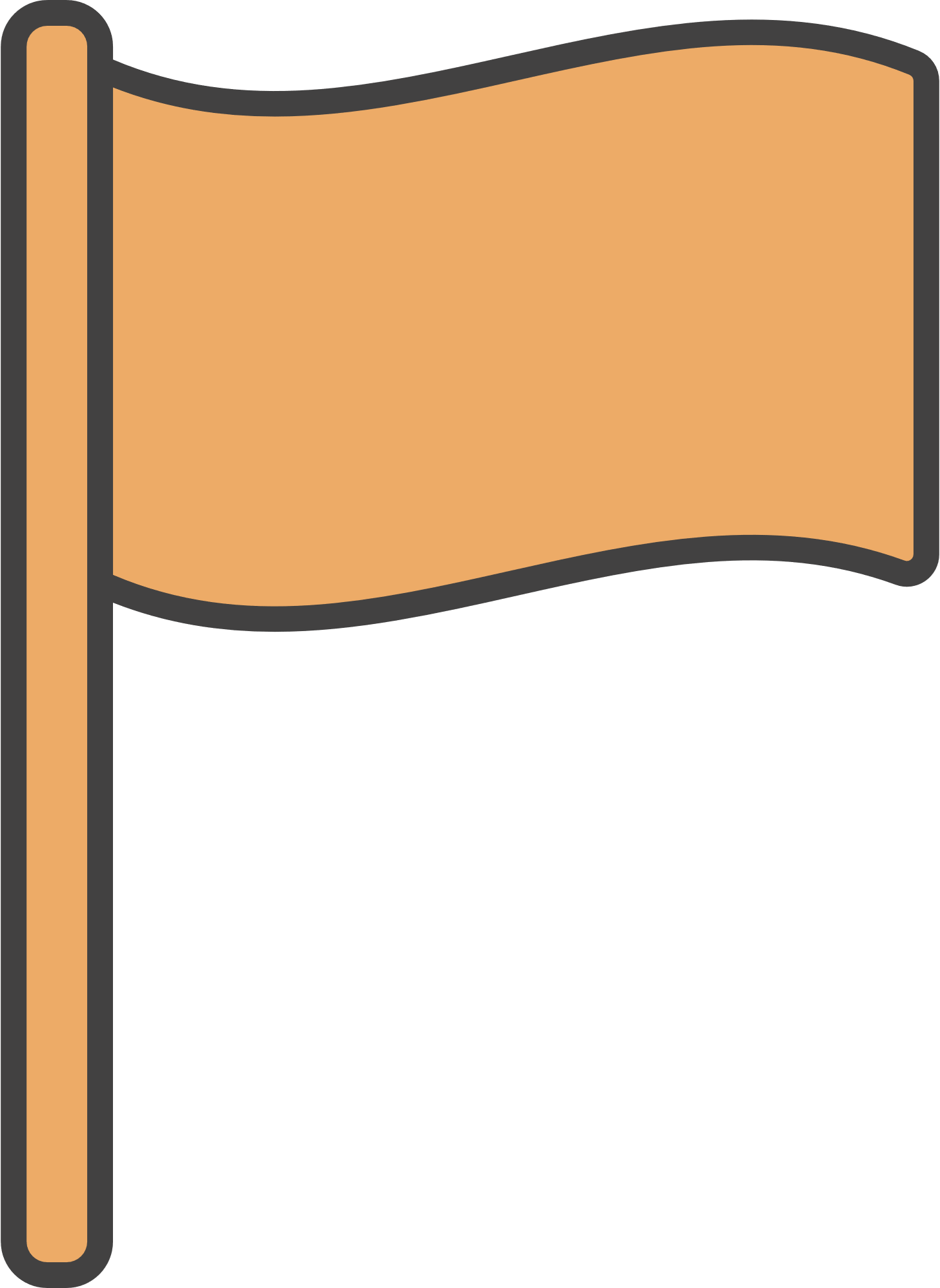 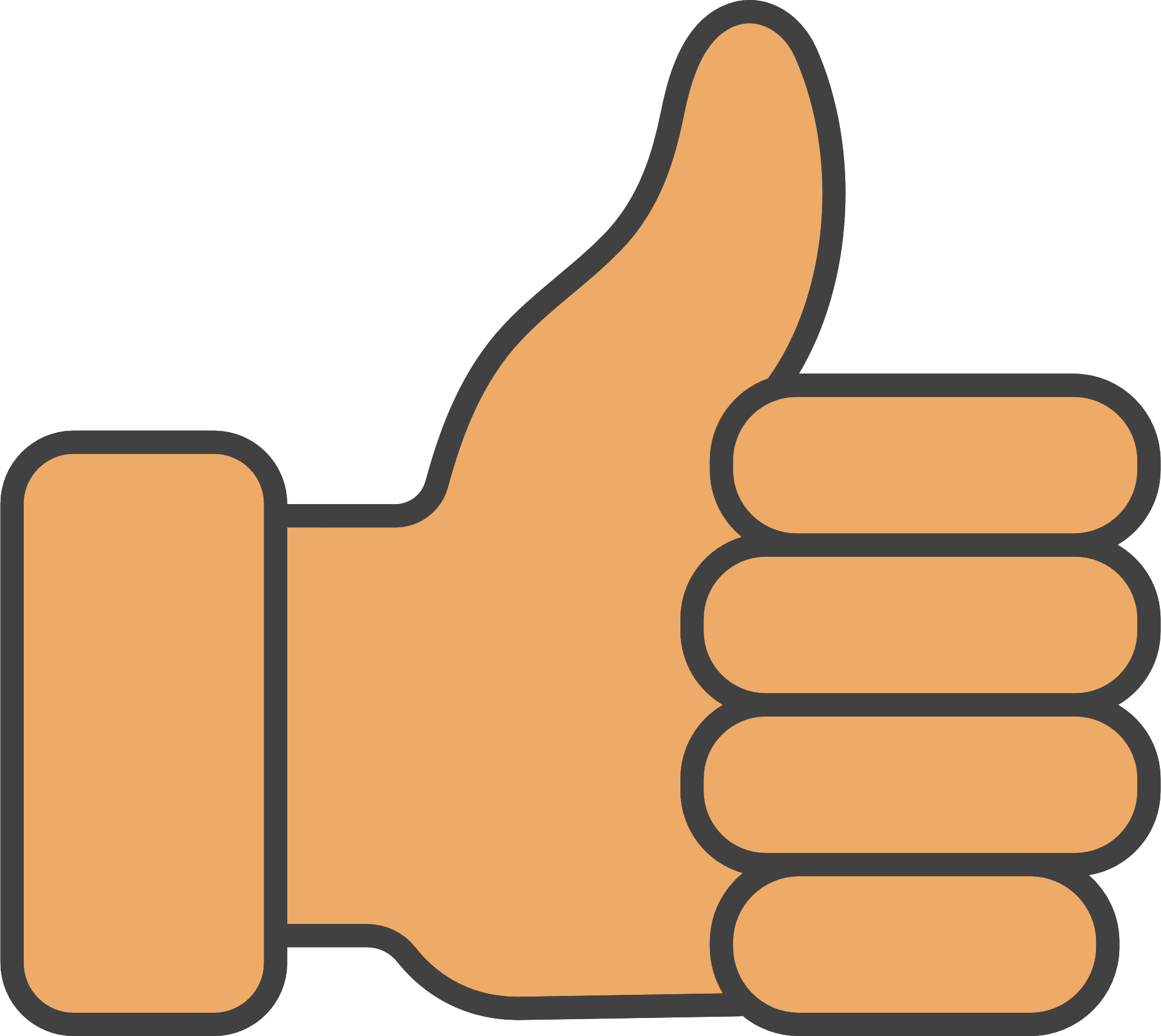 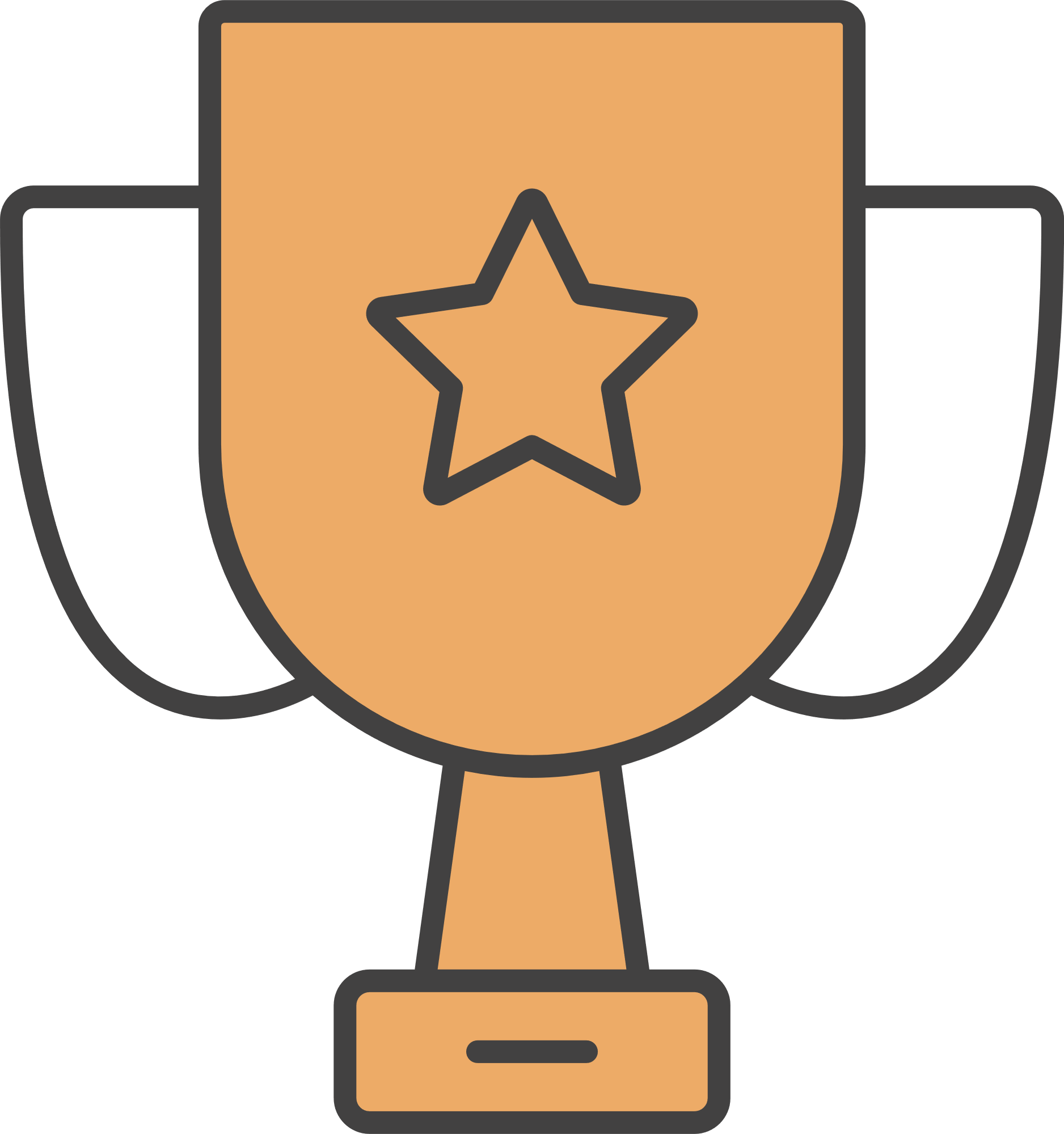 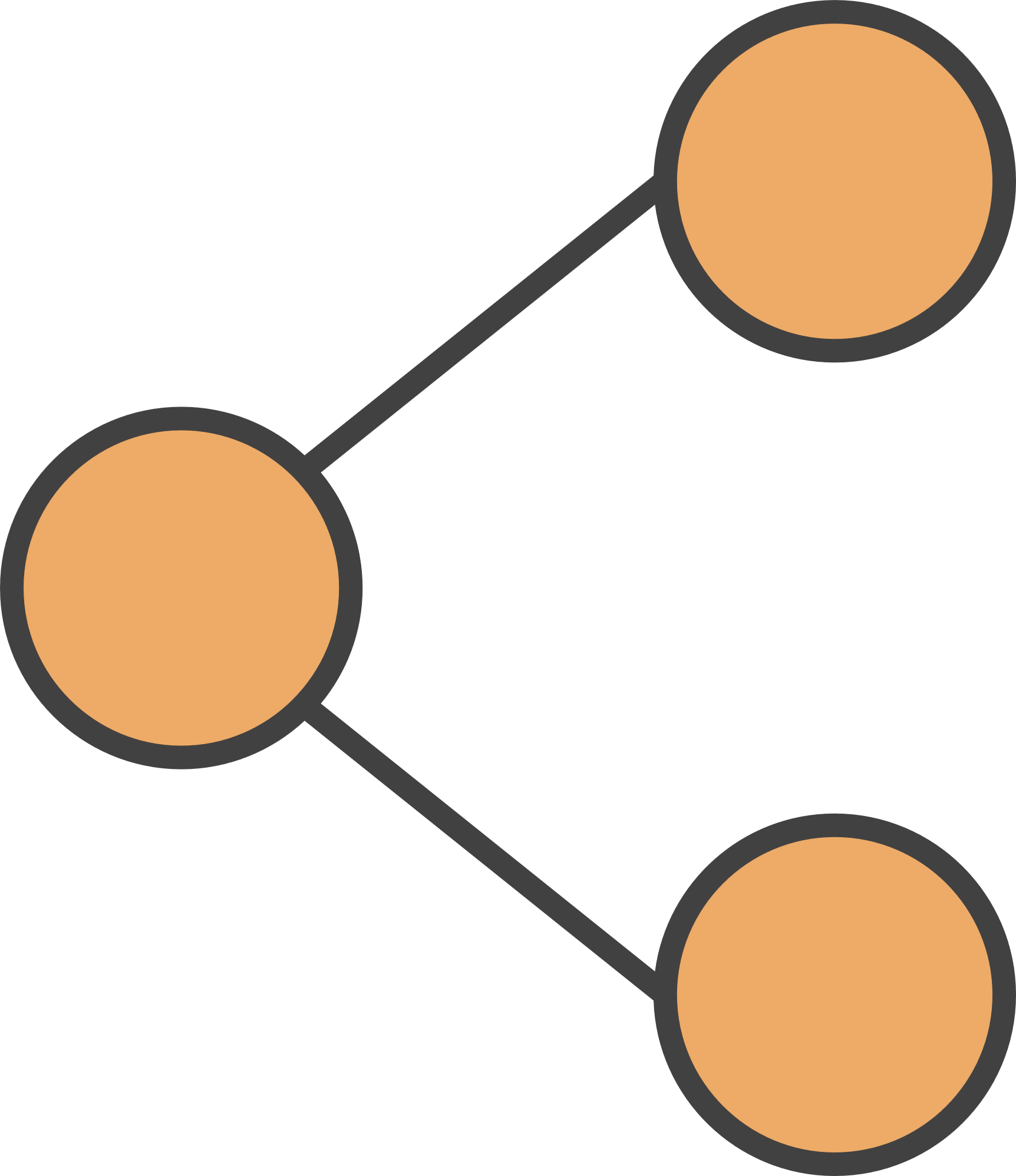 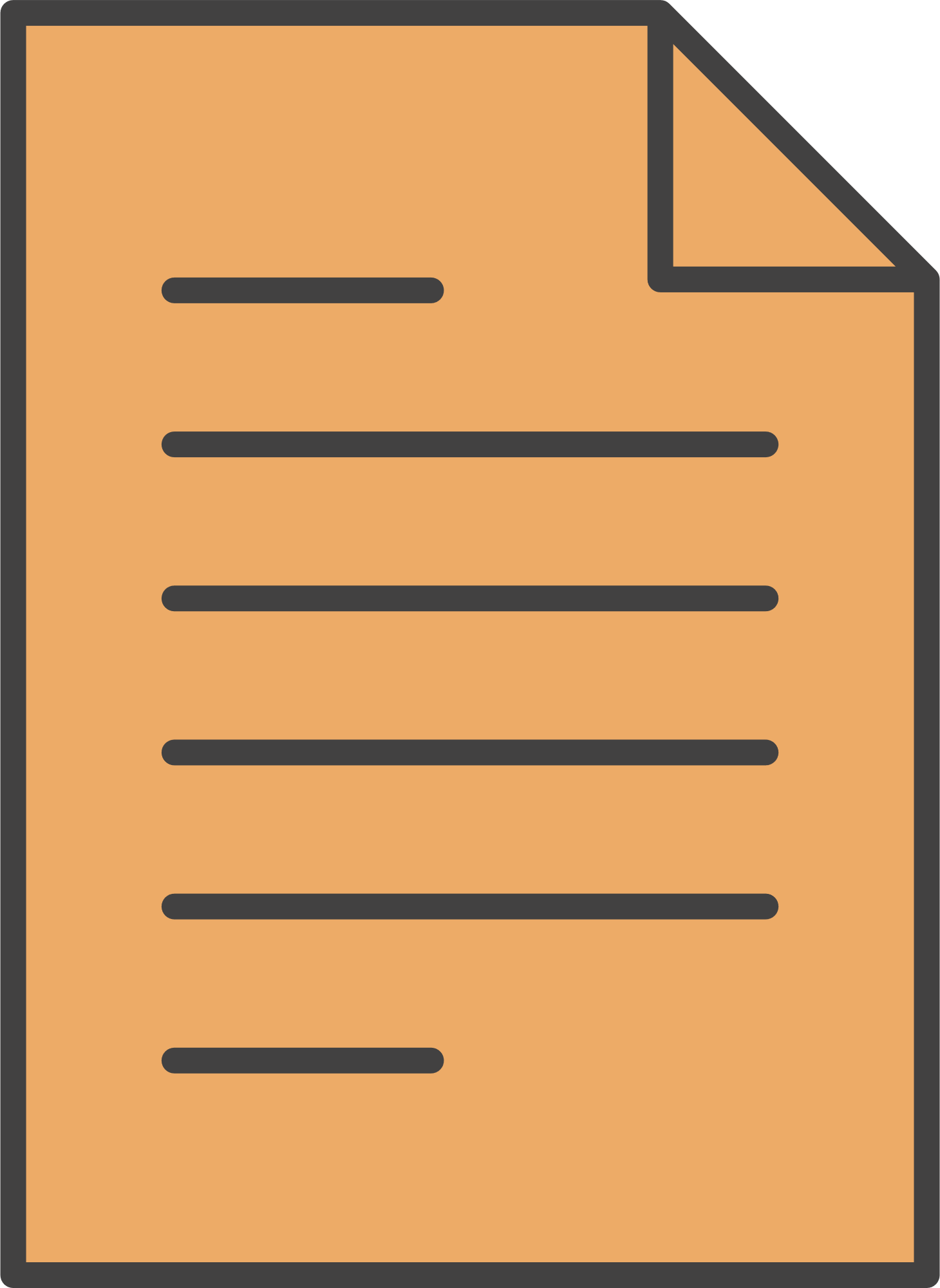 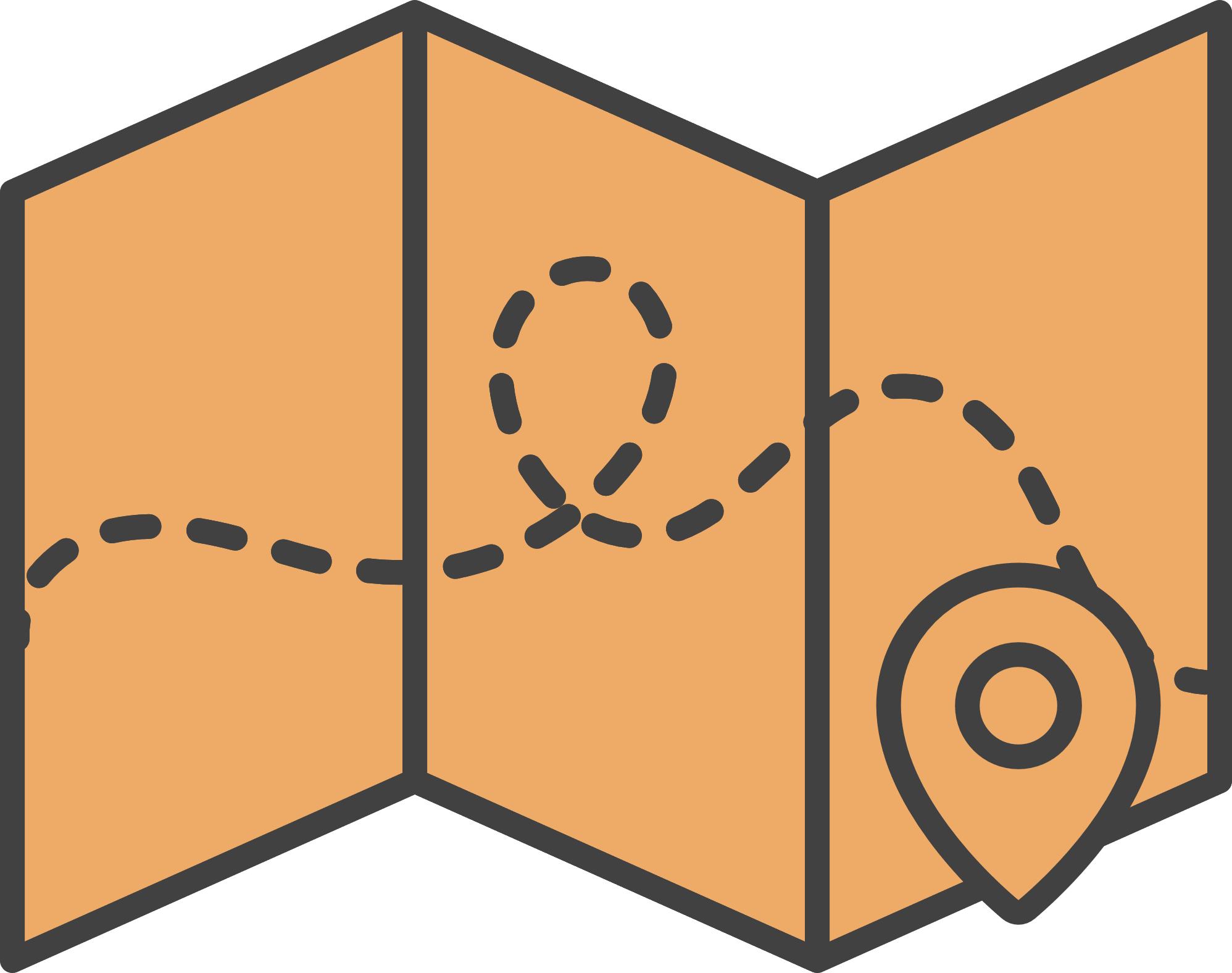 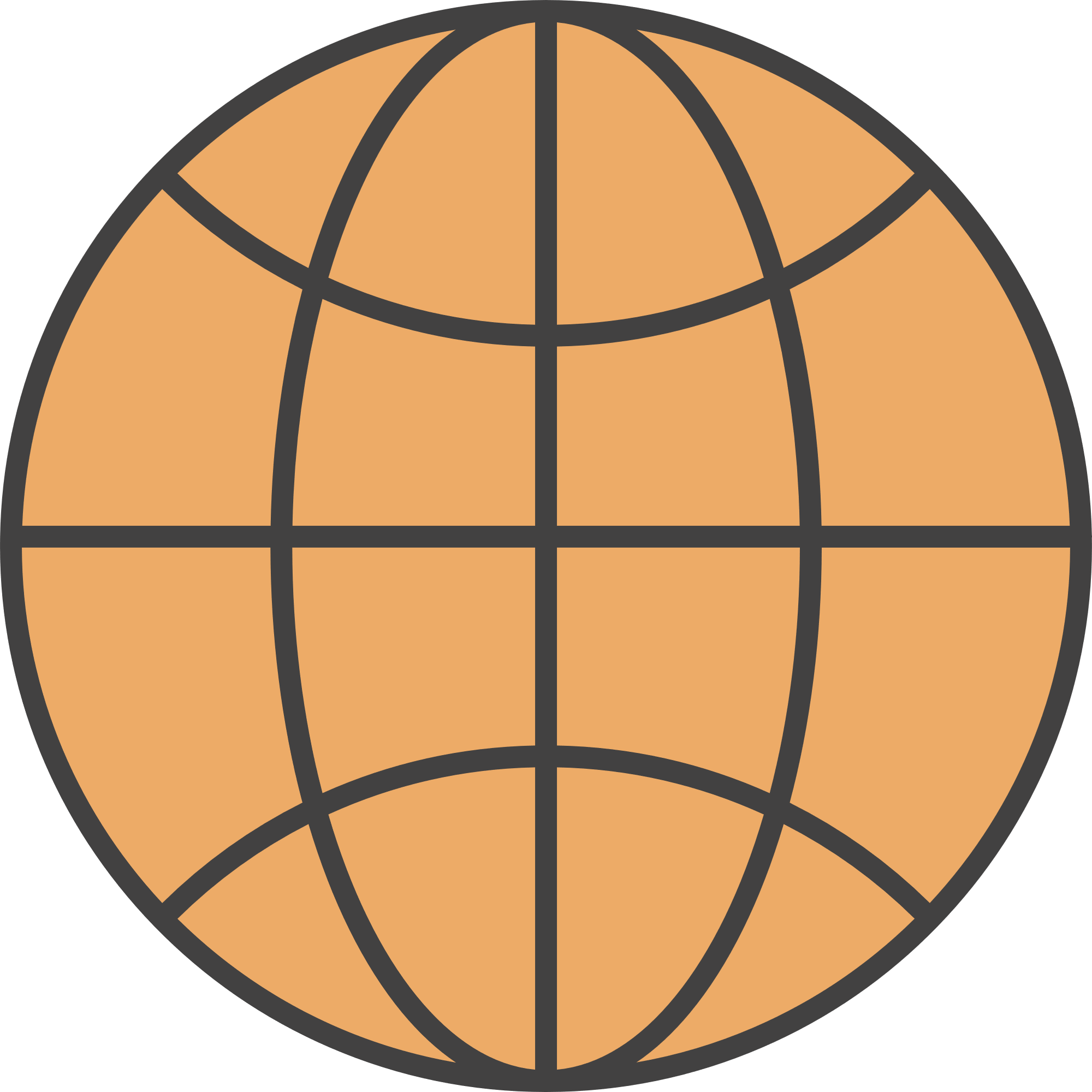 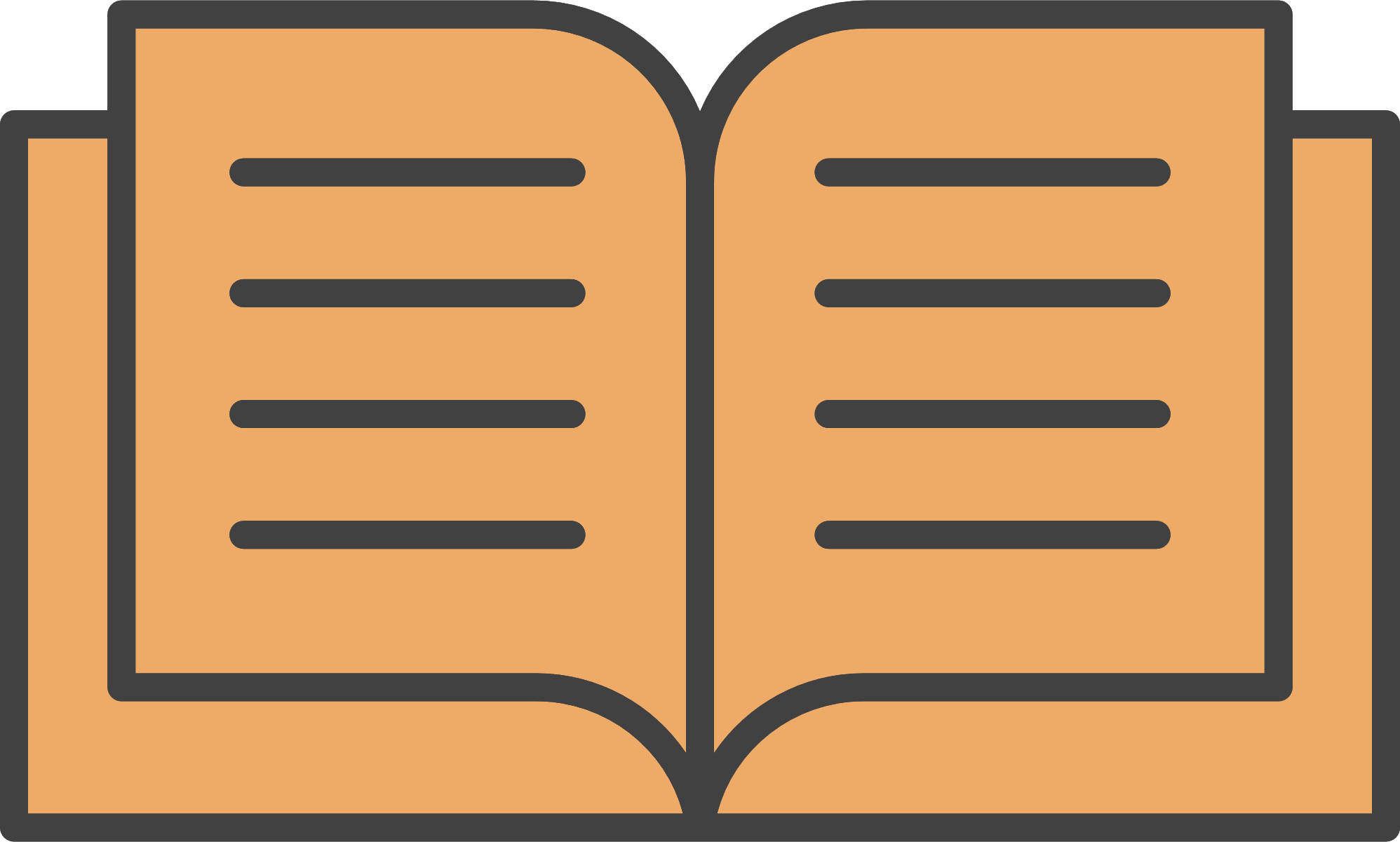 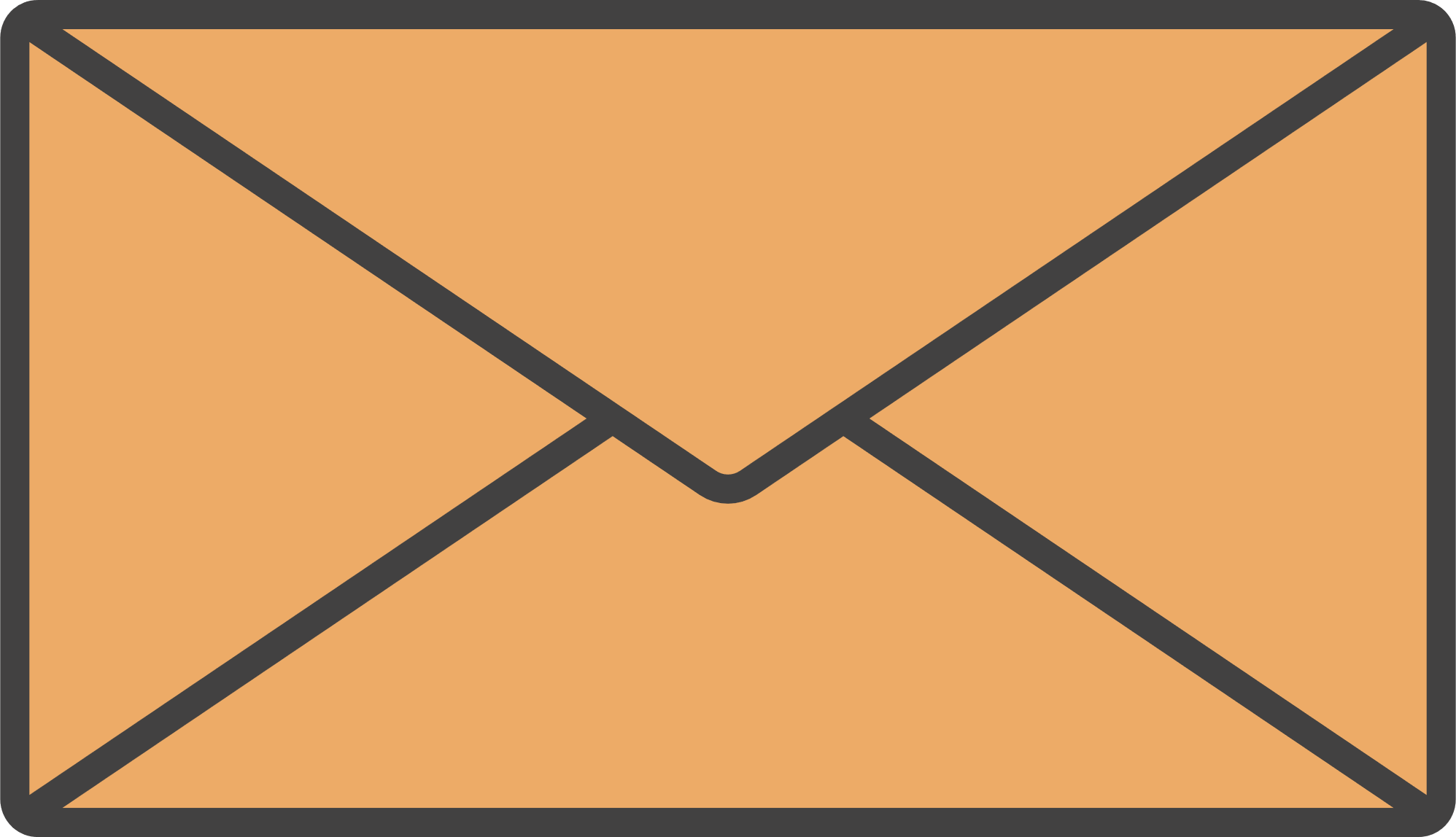 page 32/32
Use these design resources in your Canva Presentation. Happy designing! 

Don't forget to delete this page before presenting.